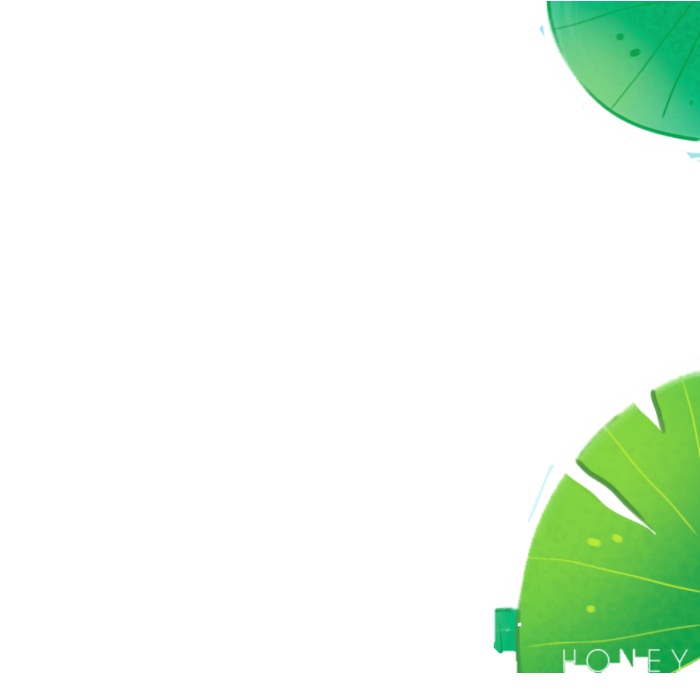 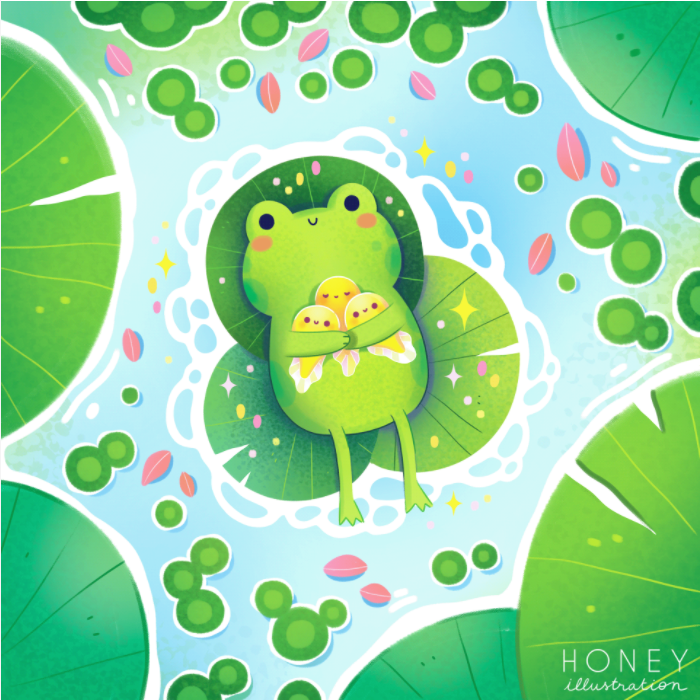 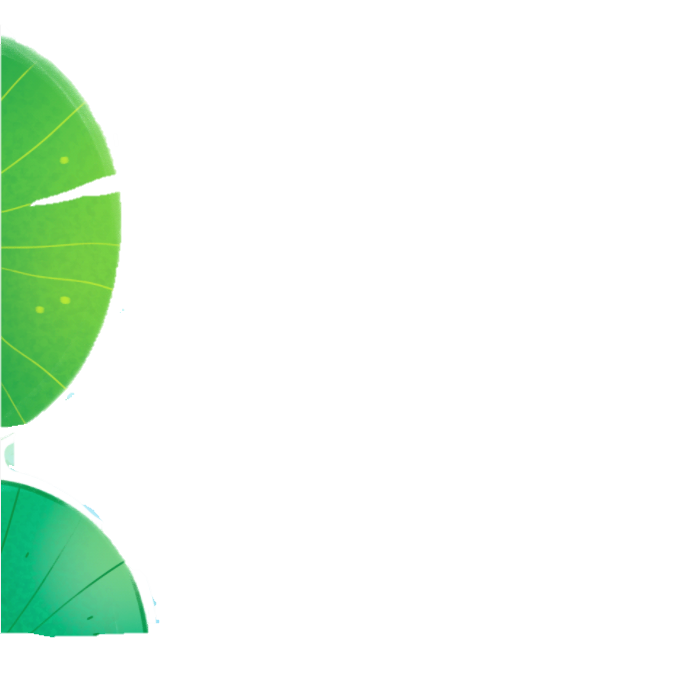 Khoa học
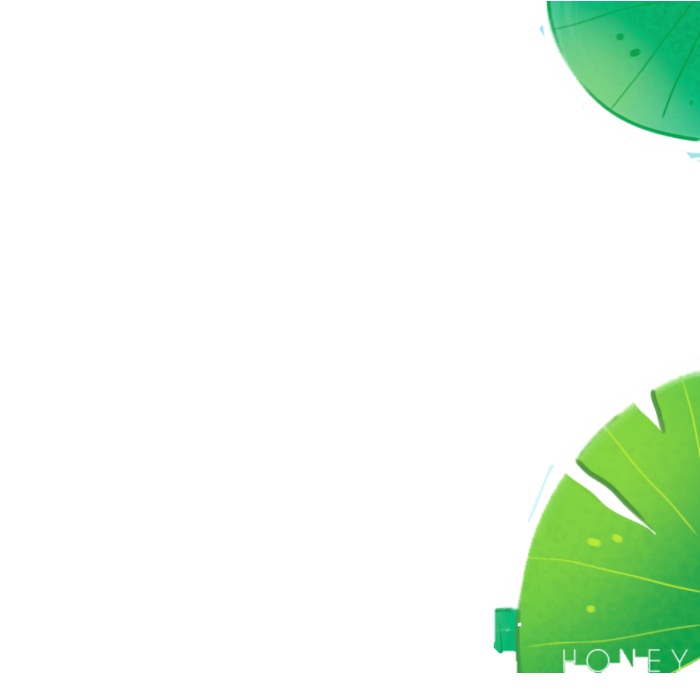 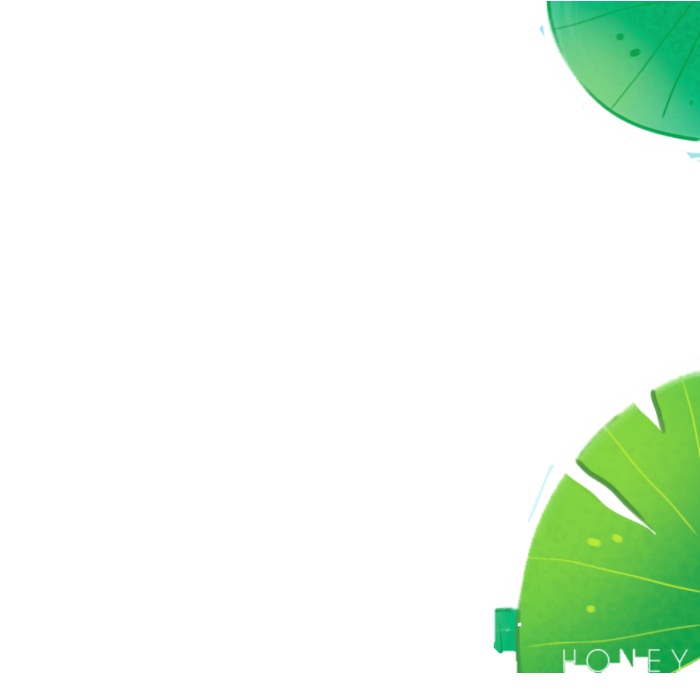 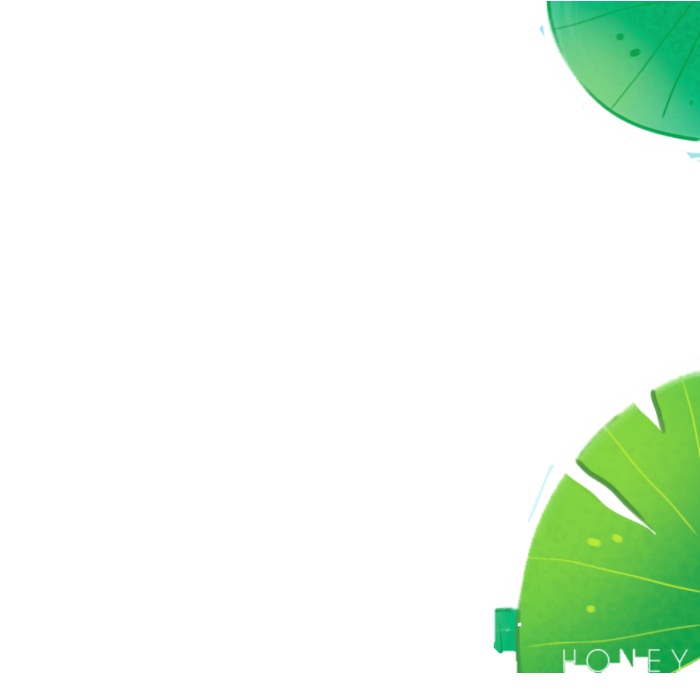 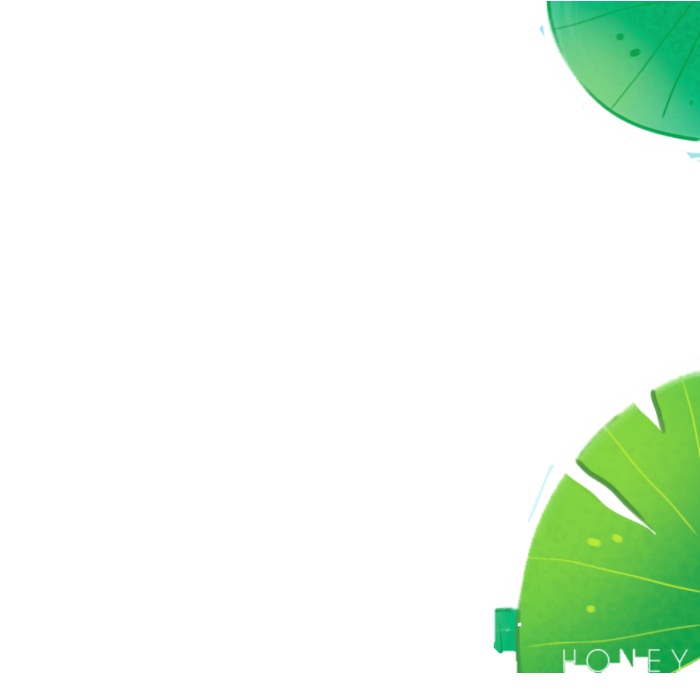 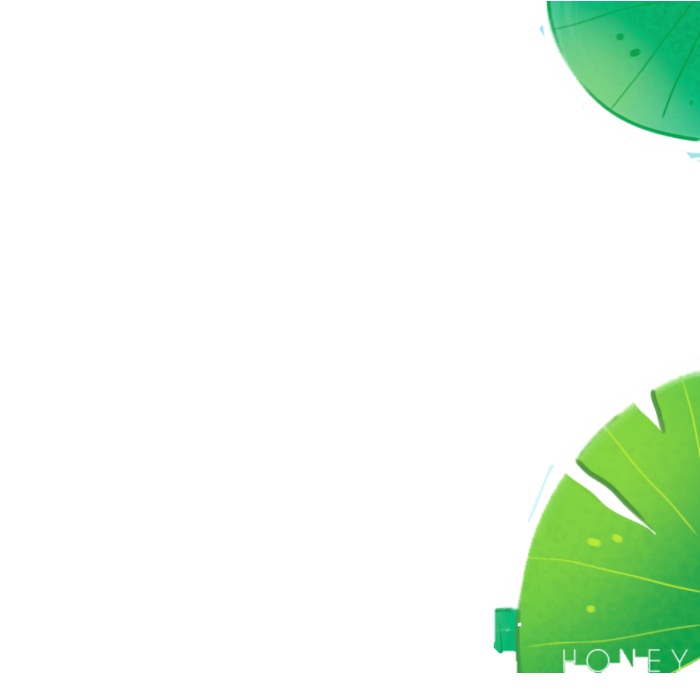 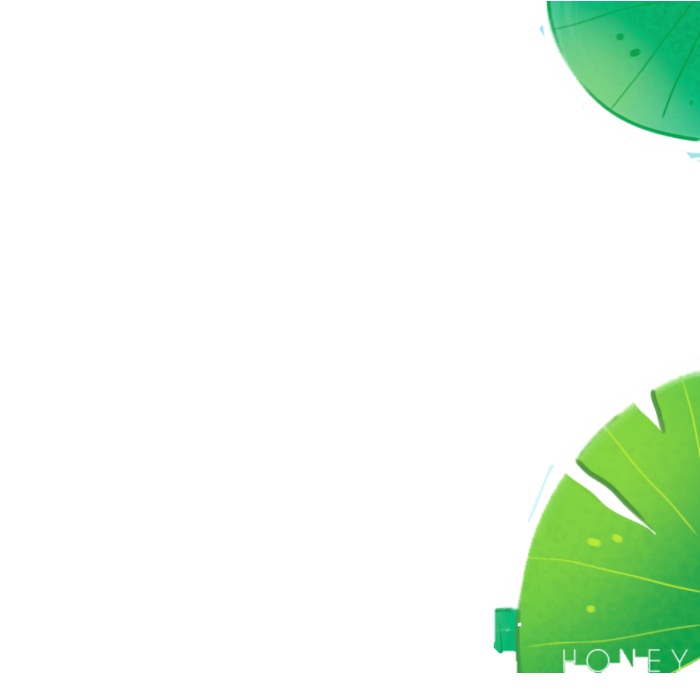 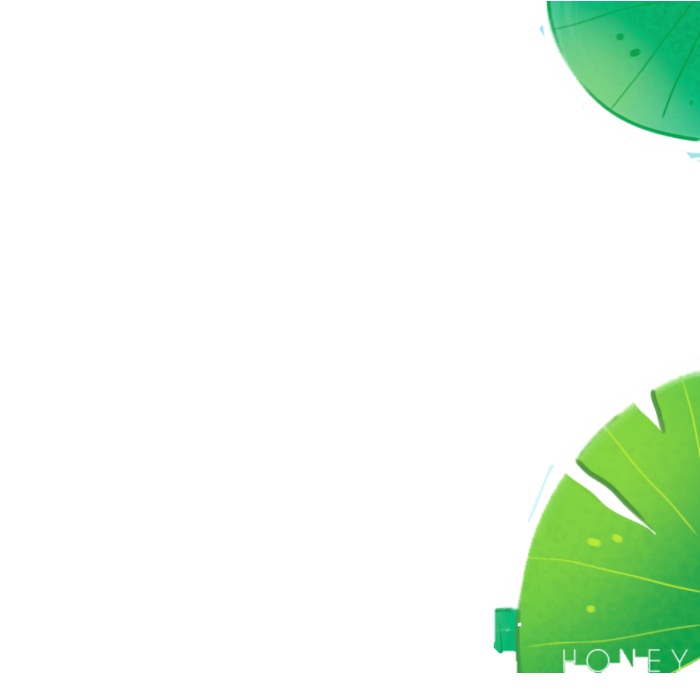 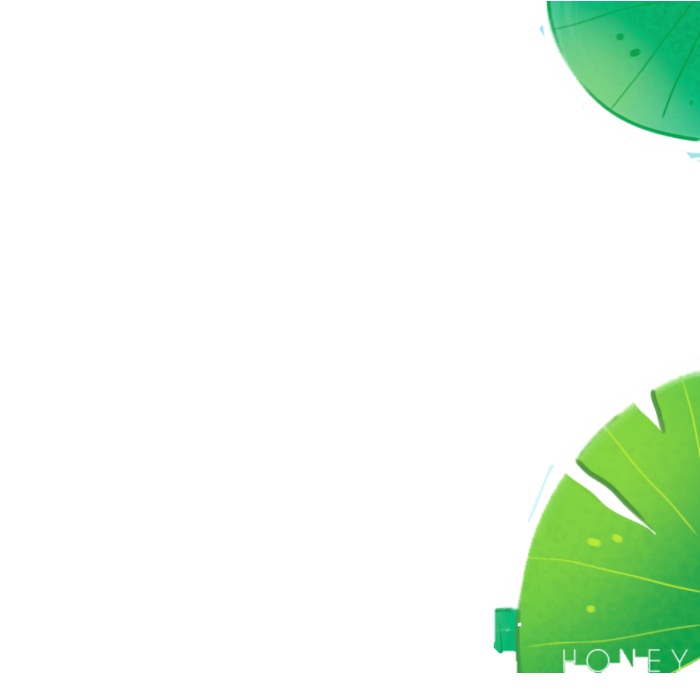 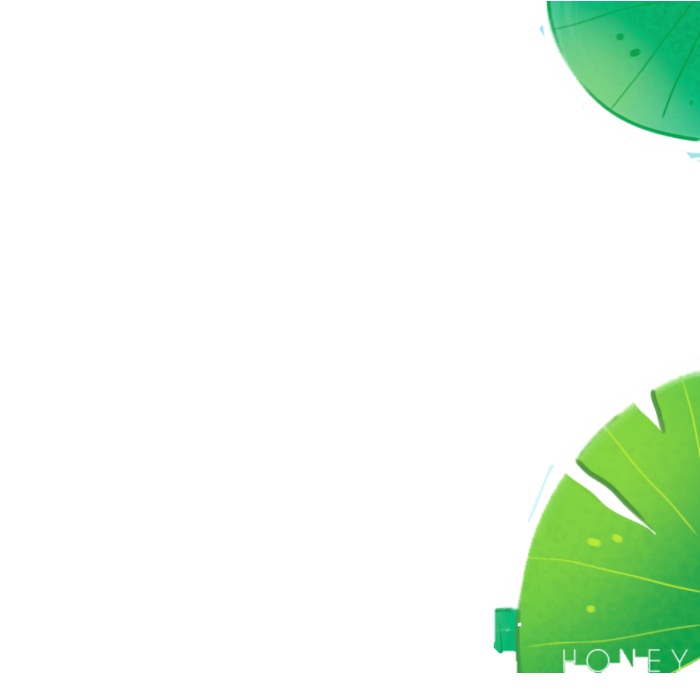 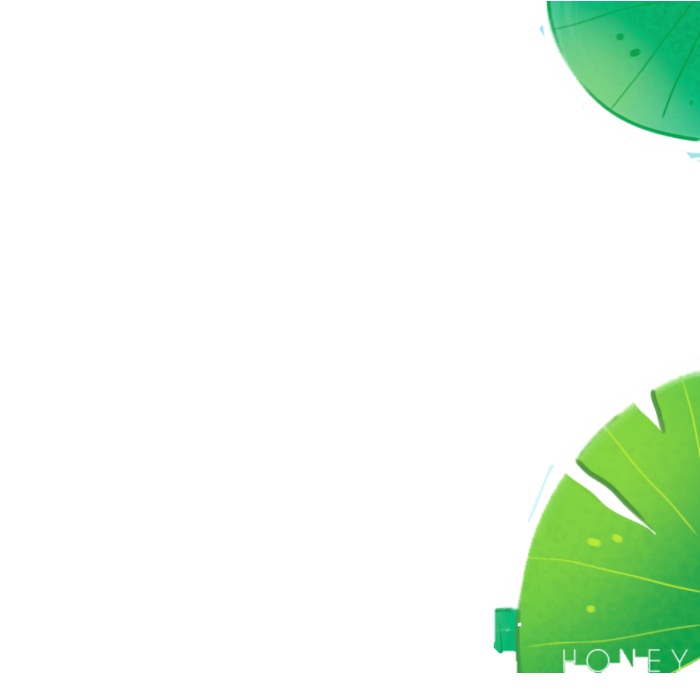 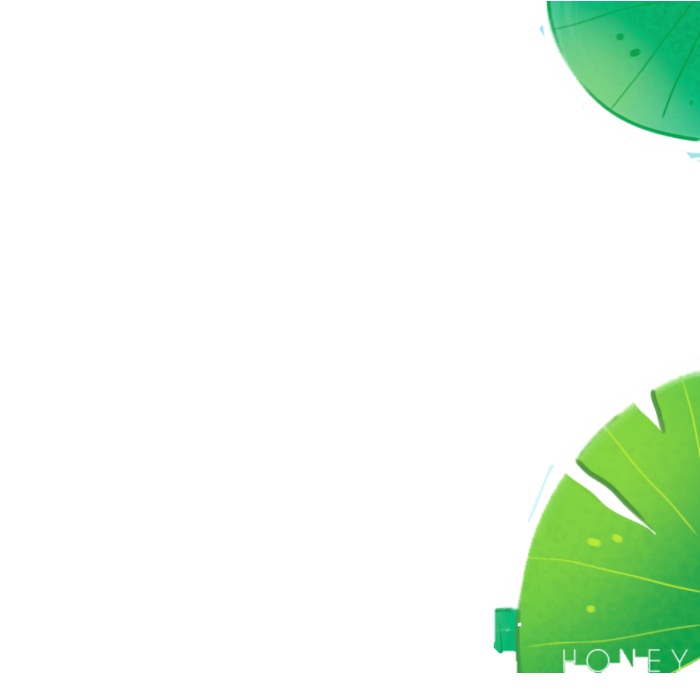 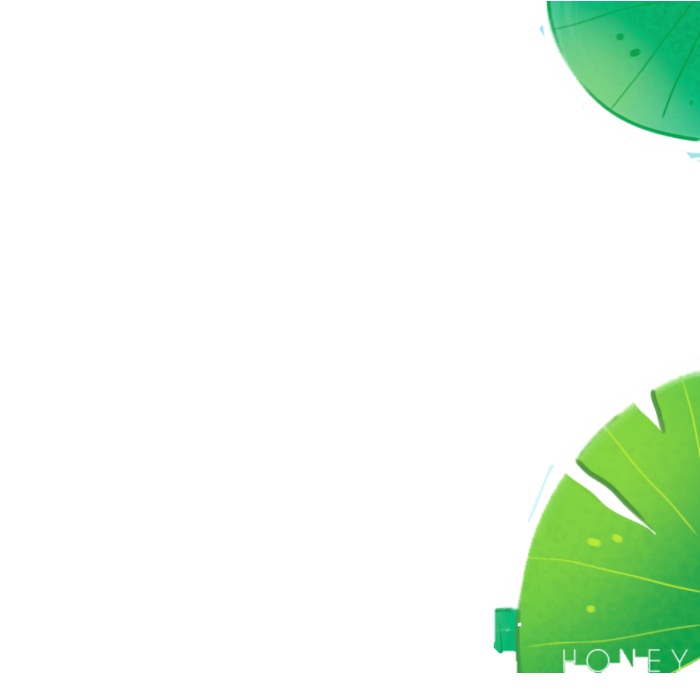 SỰ SINH SẢN 
CỦA
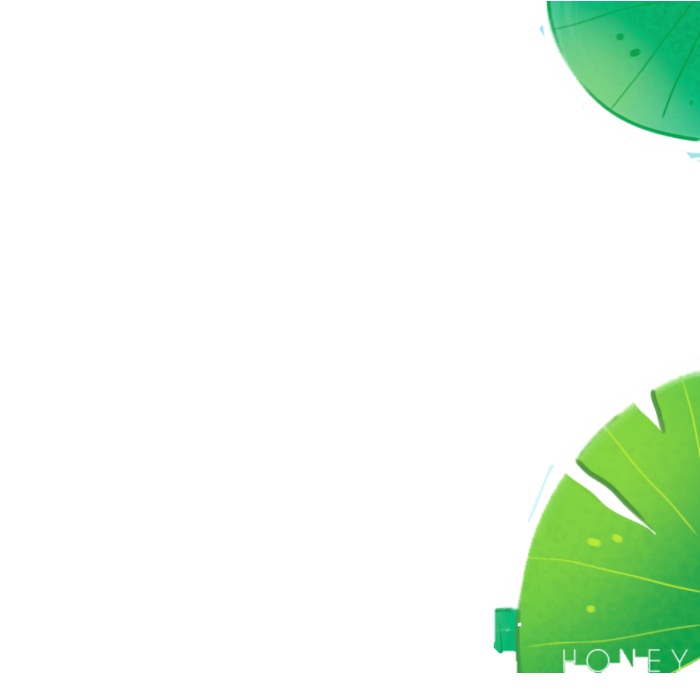 ẾCH
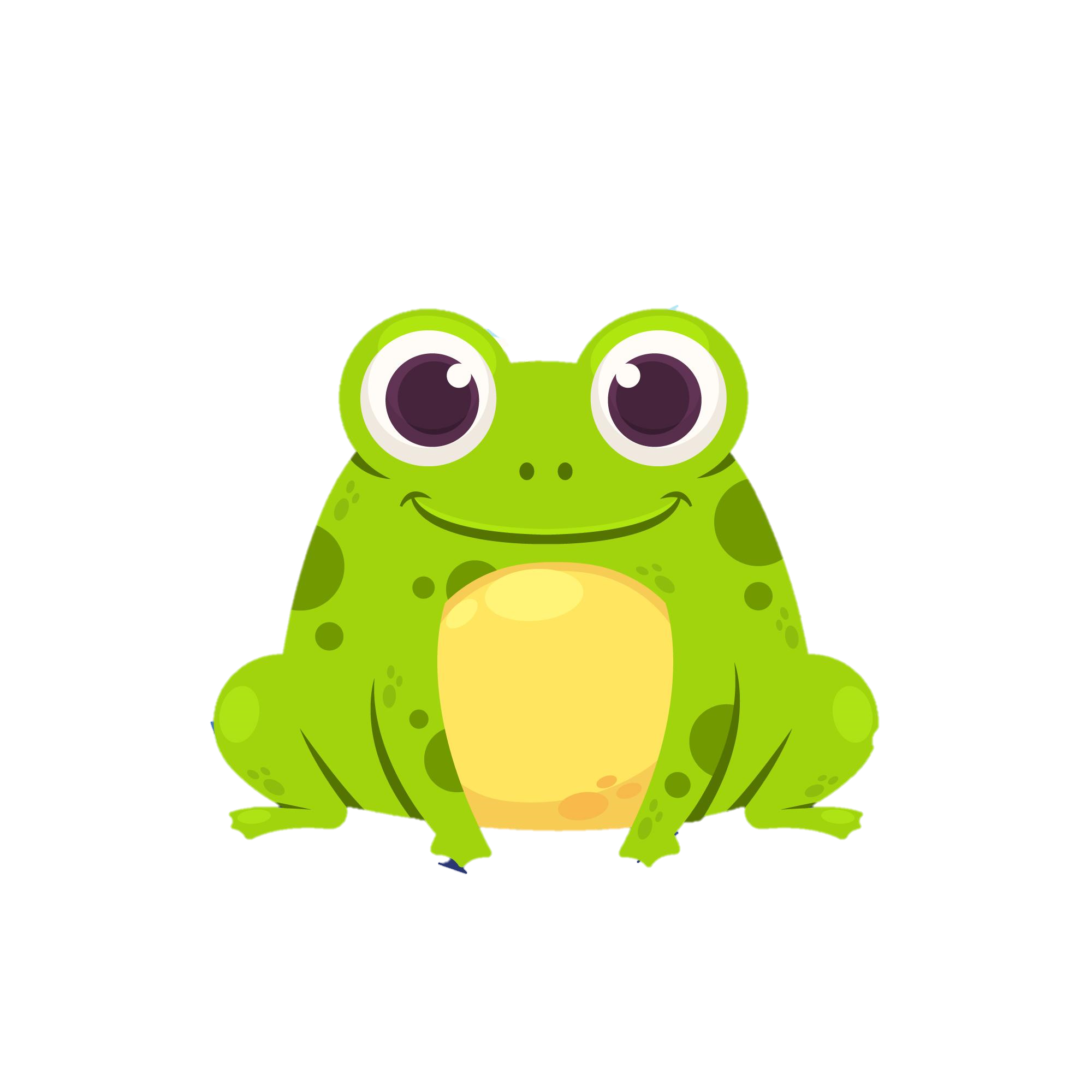 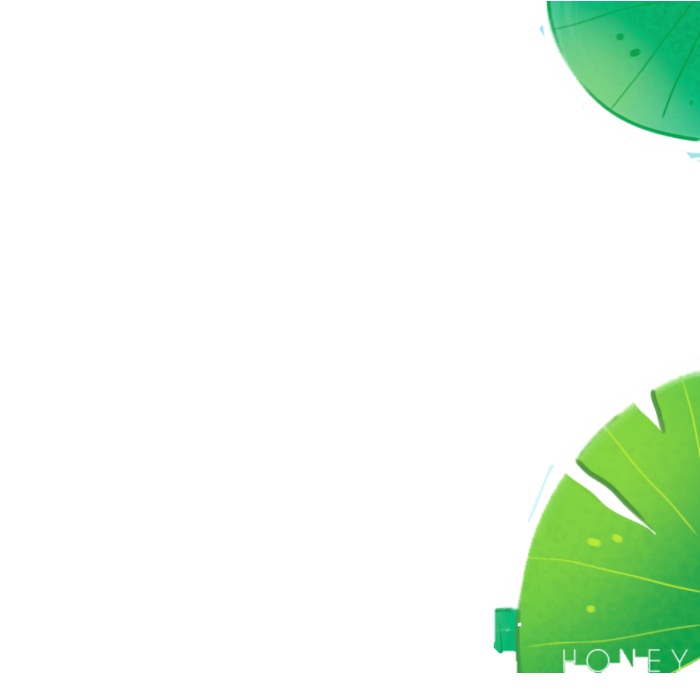 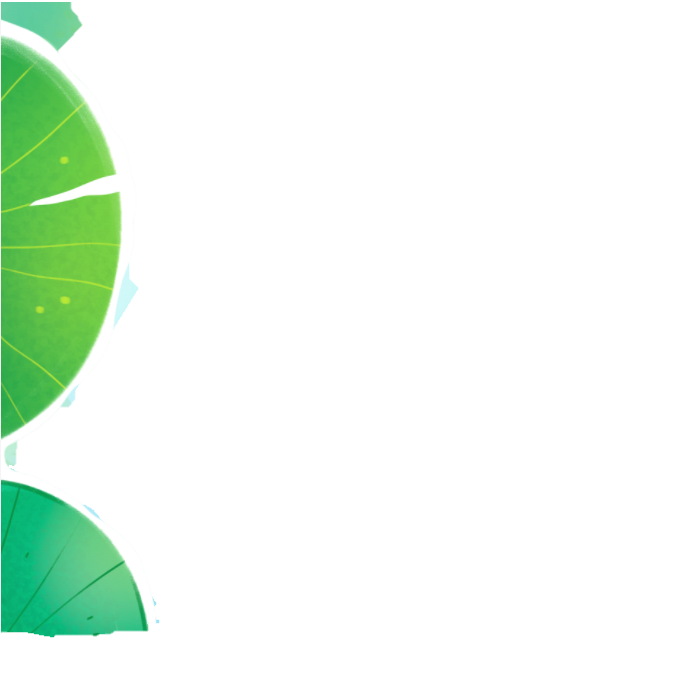 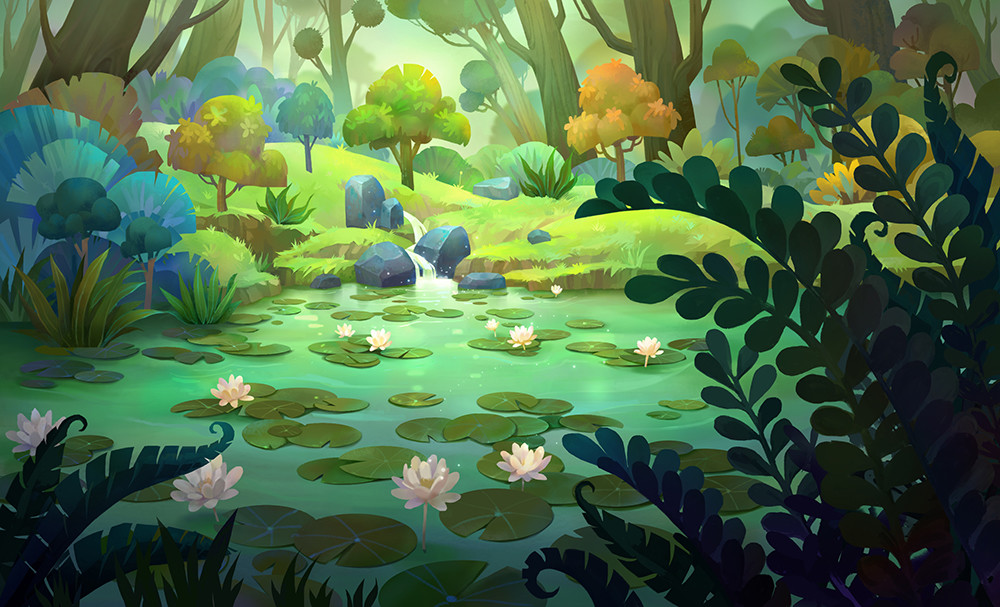 MỤC TIÊU
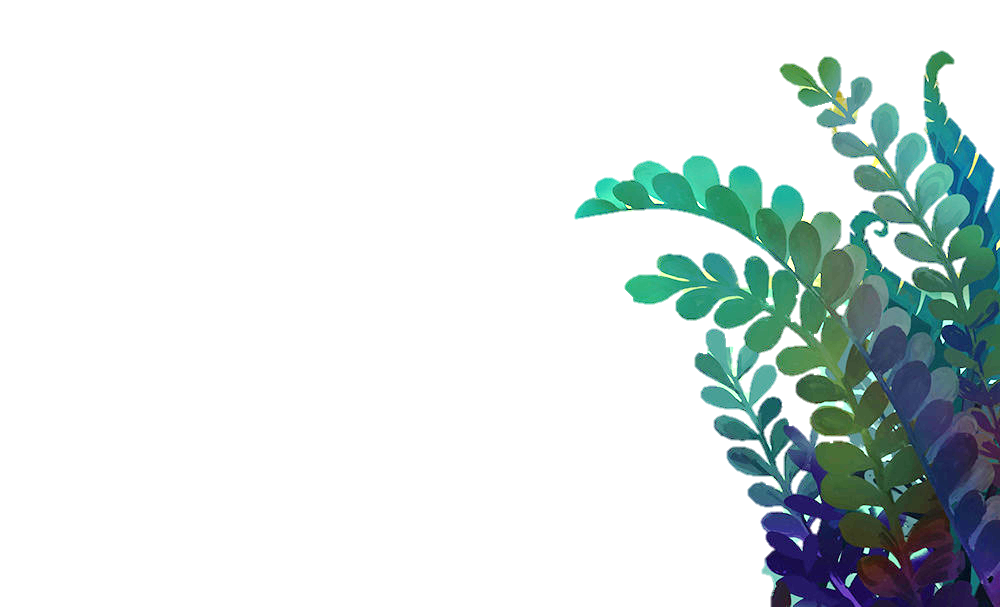 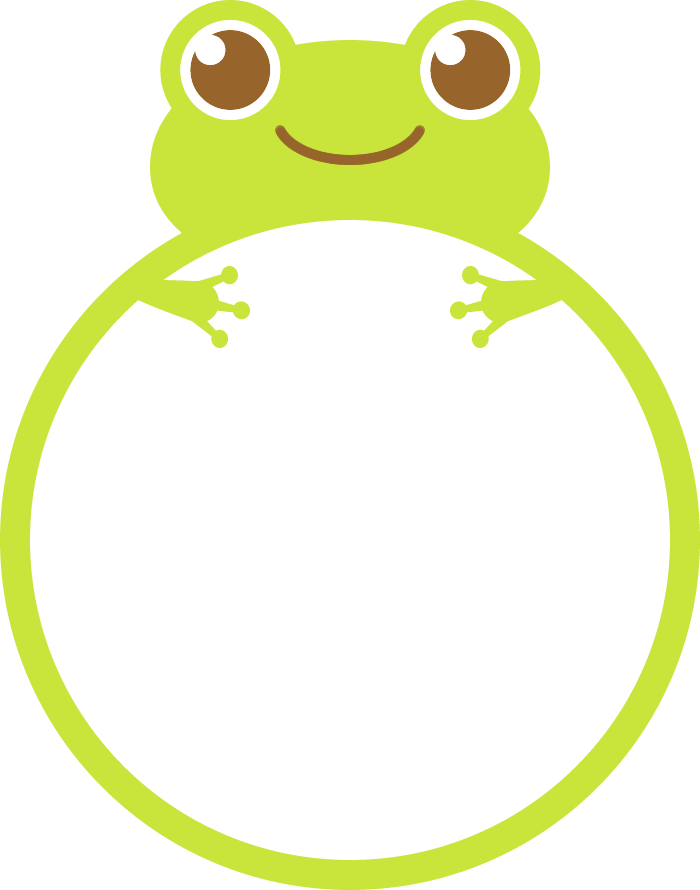 1
Nêu được đời sống, thời gian đẻ trứng của ếch.
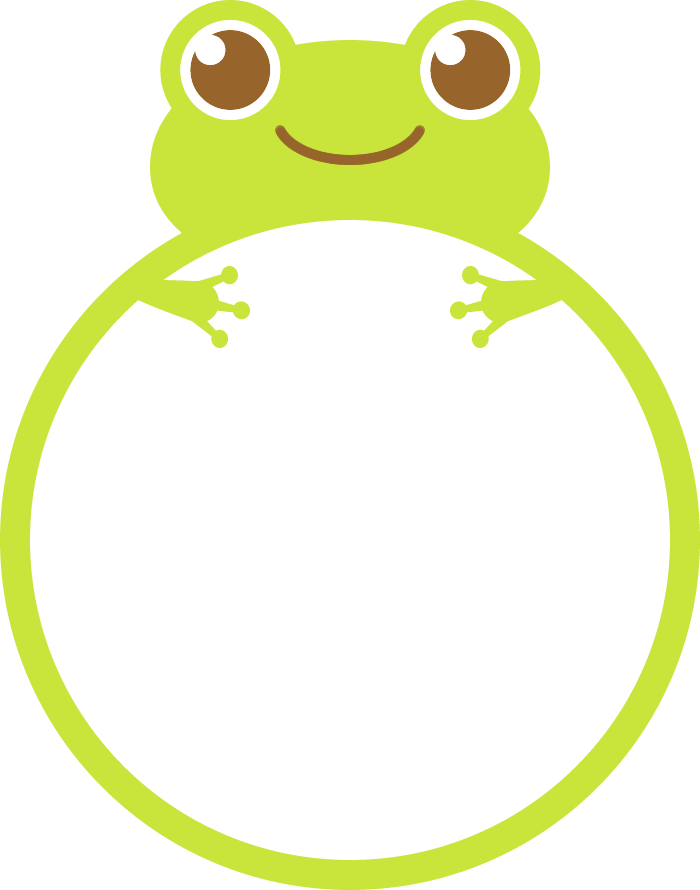 2
Nêu được chu trình sinh sản của ếch.
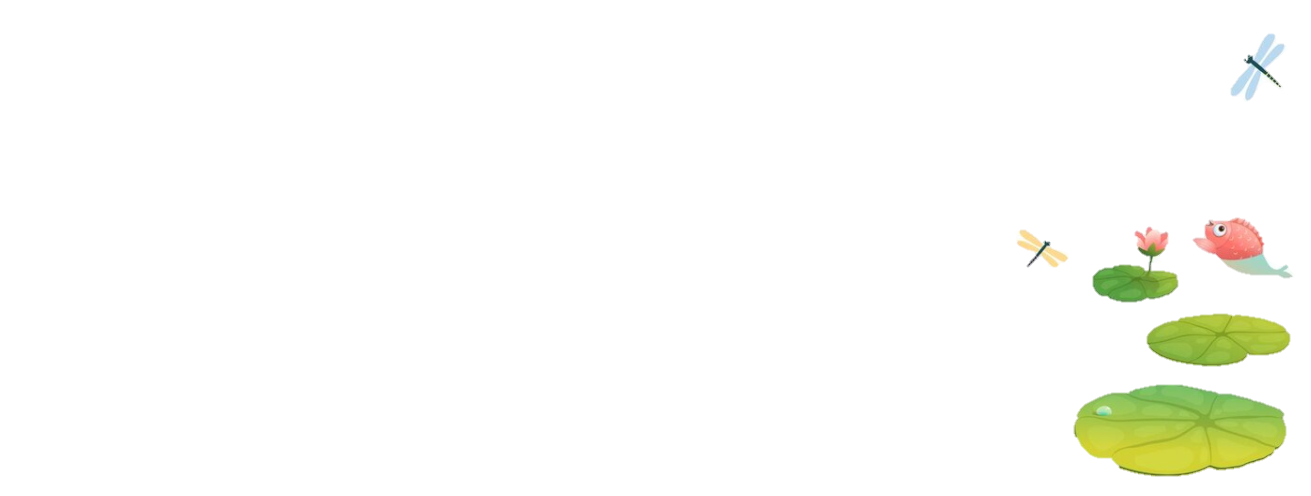 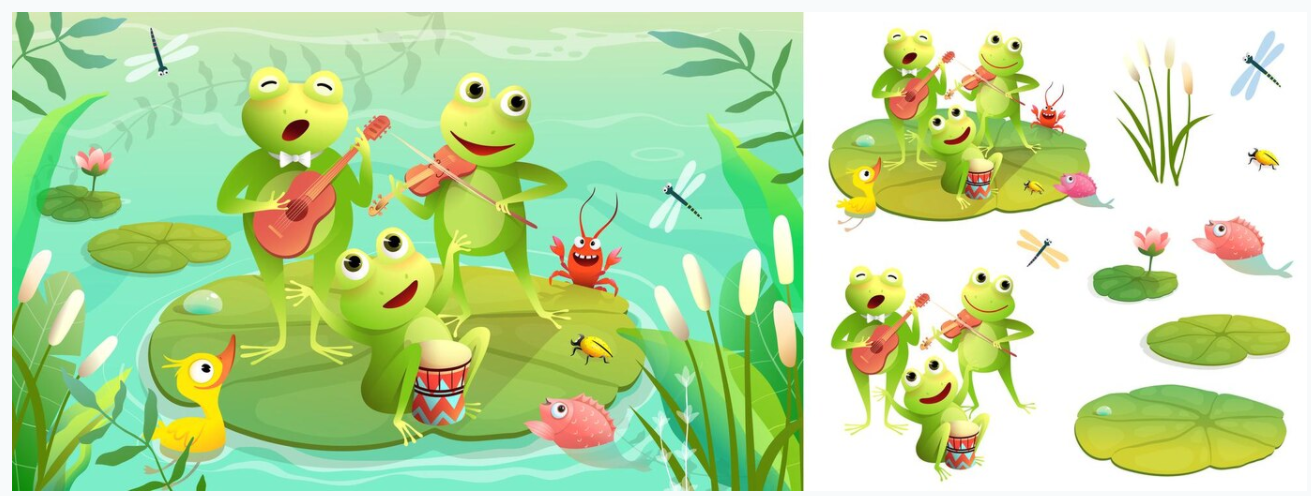 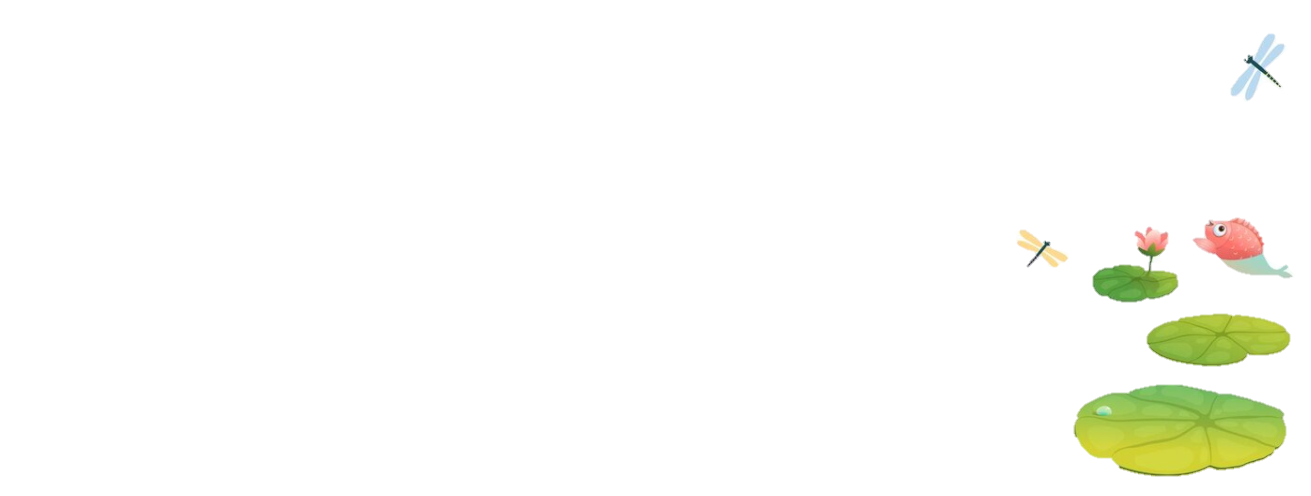 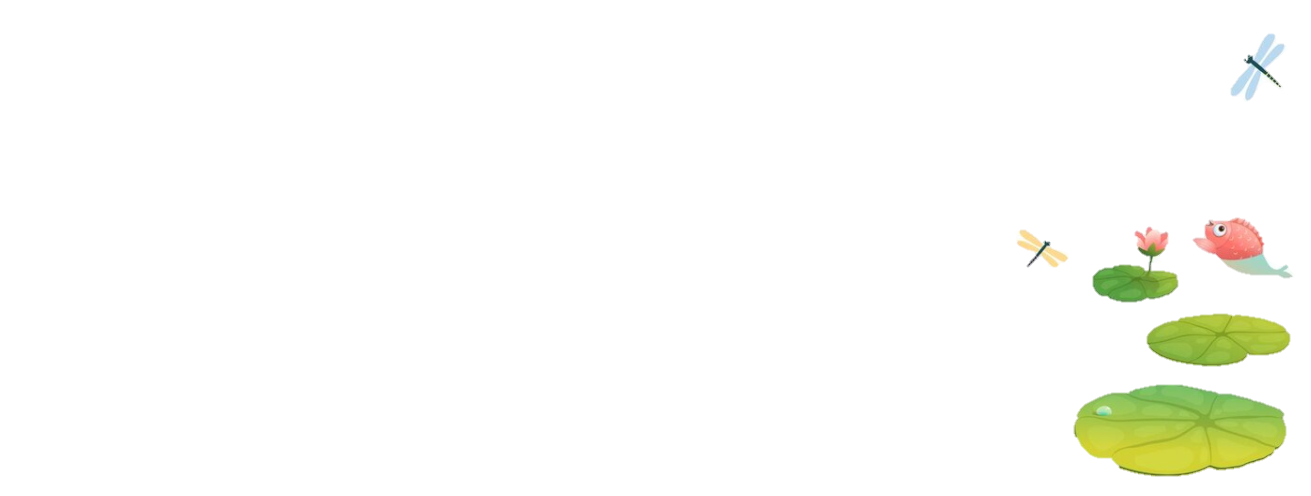 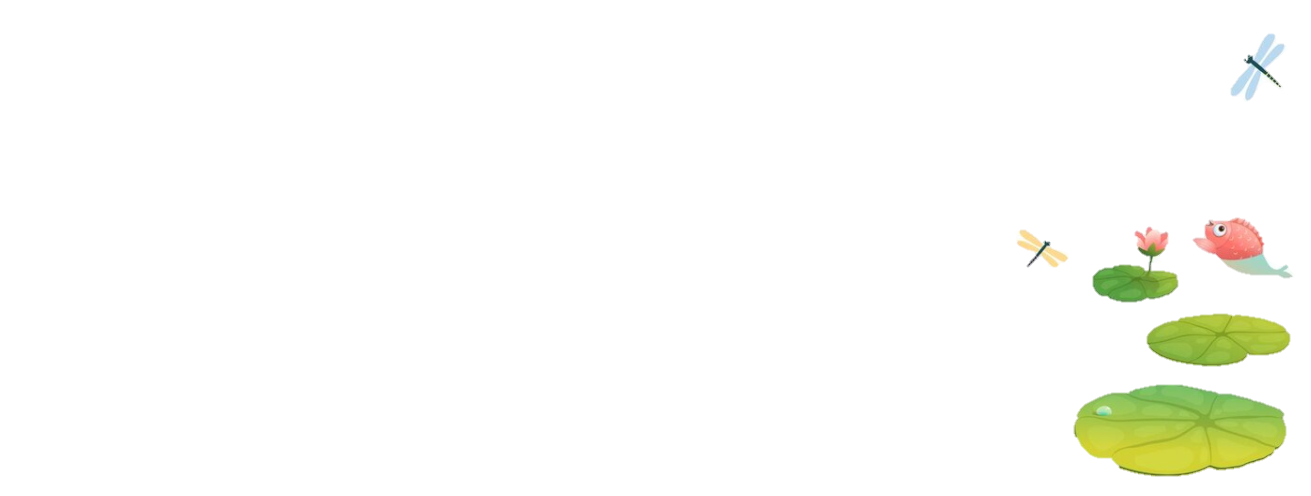 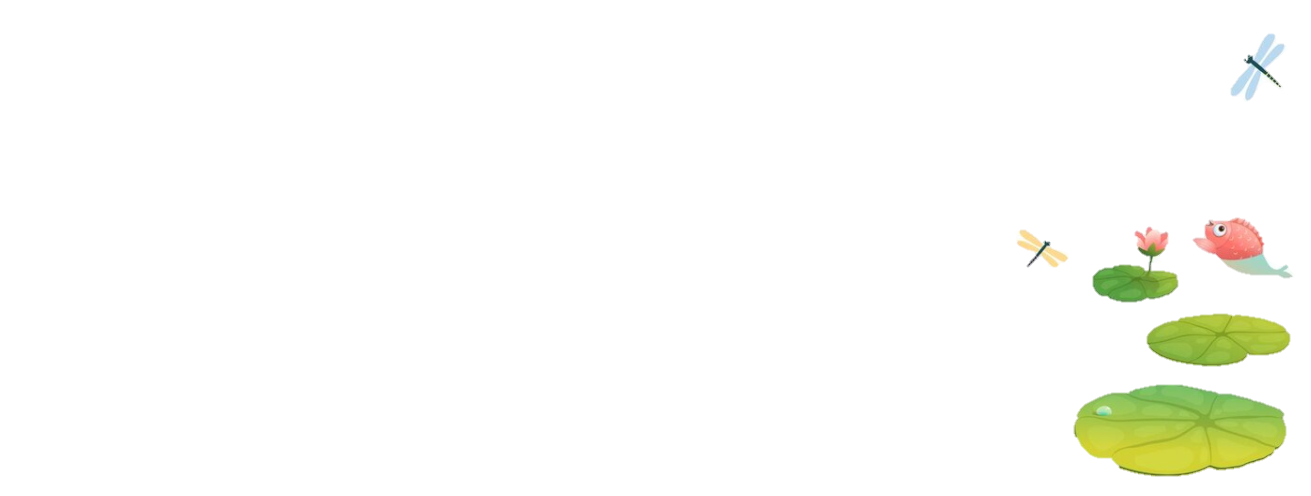 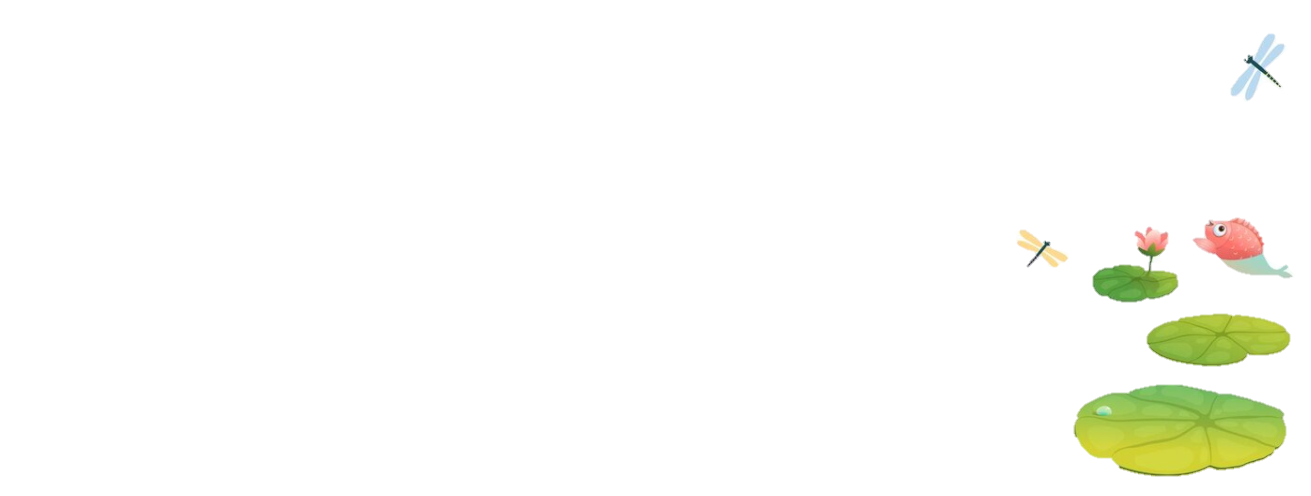 Xin chào các bạn, mình là ếch.
Các bạn có biết gì về loài ếch chúng mình không?
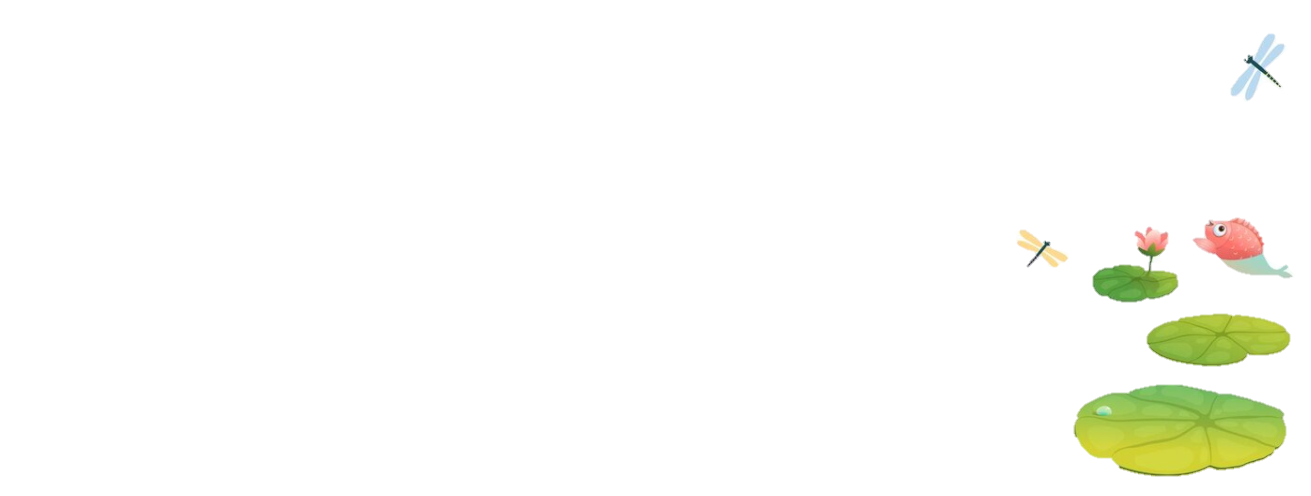 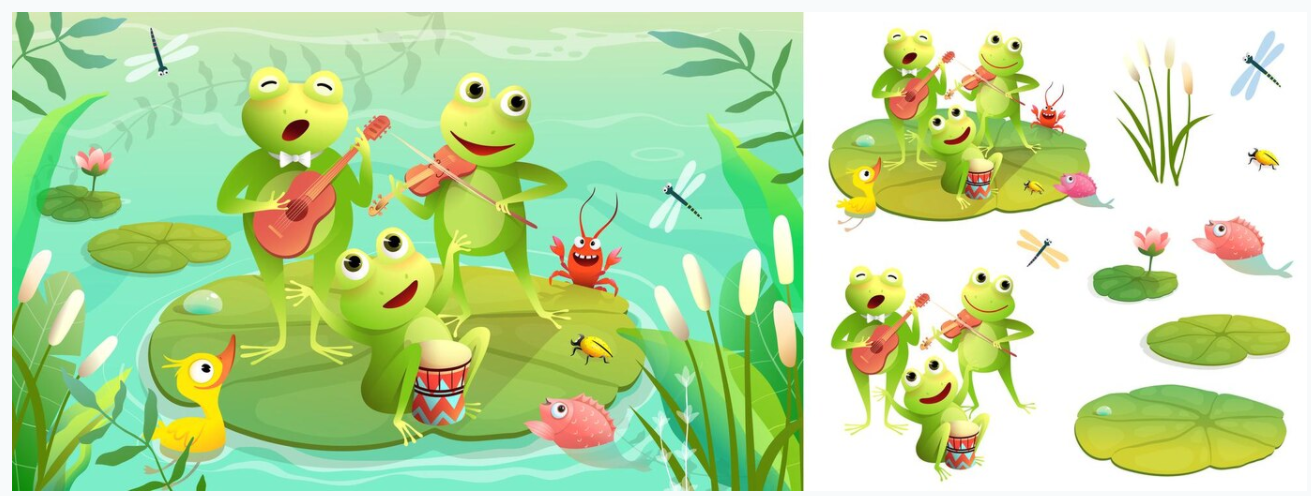 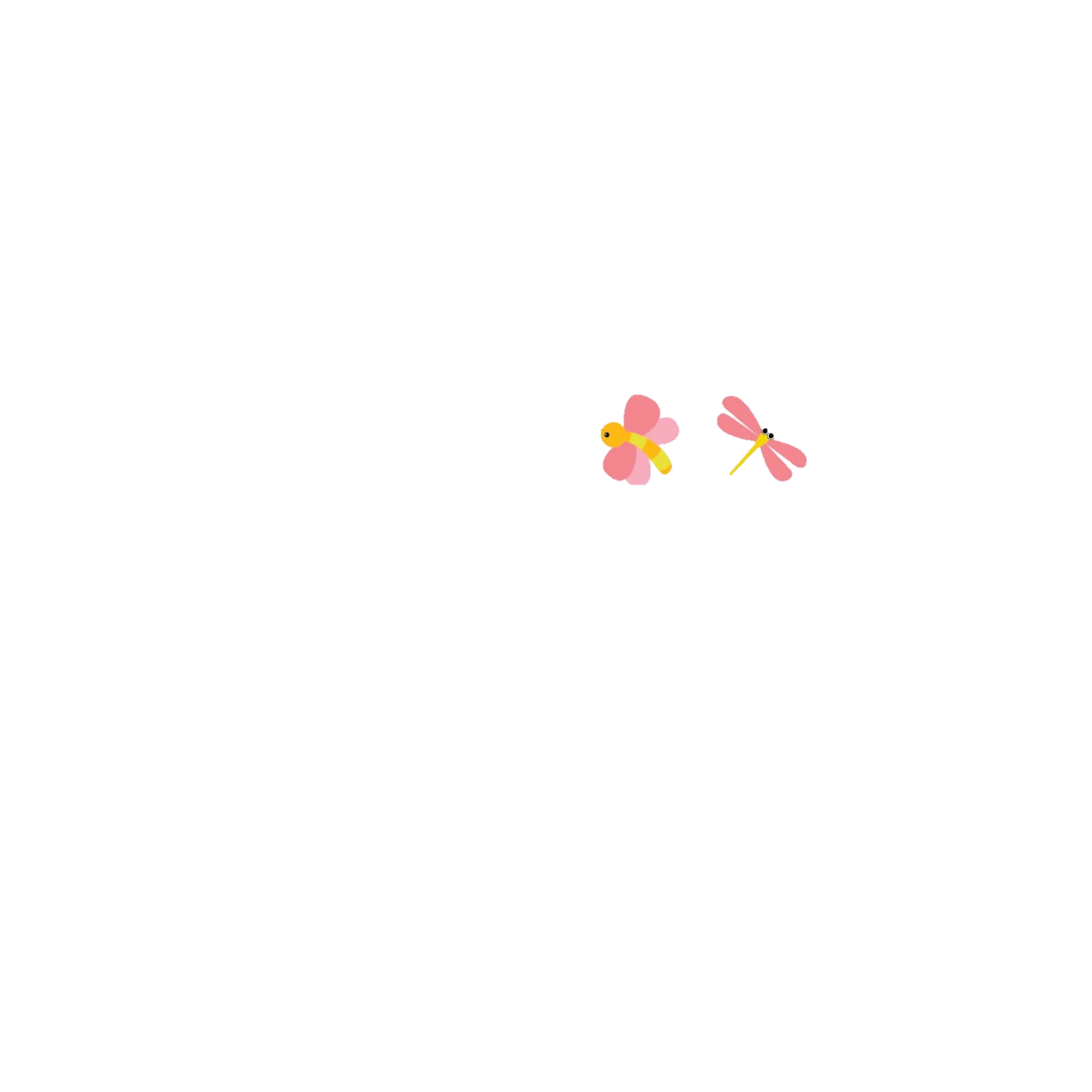 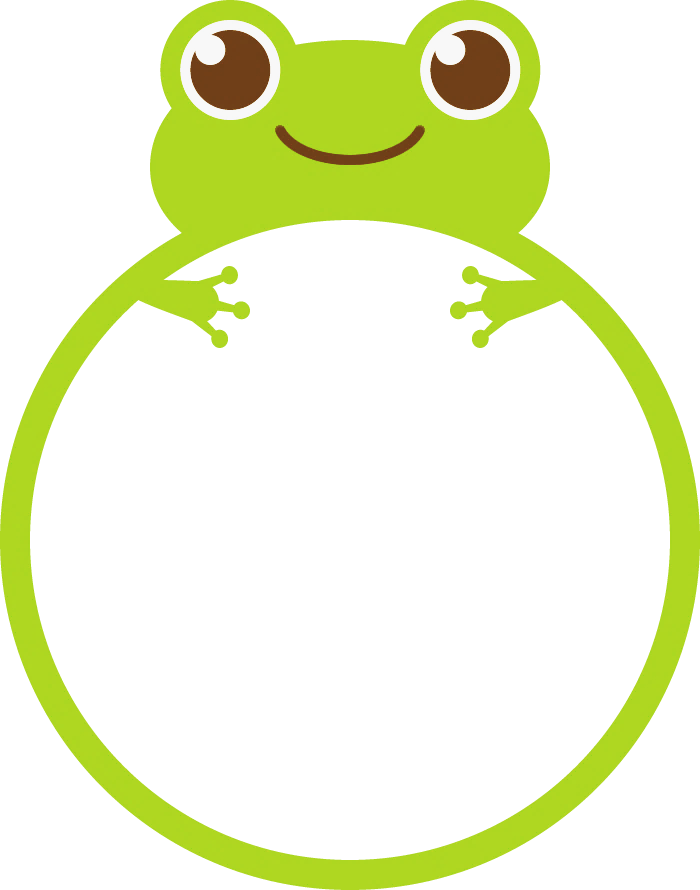 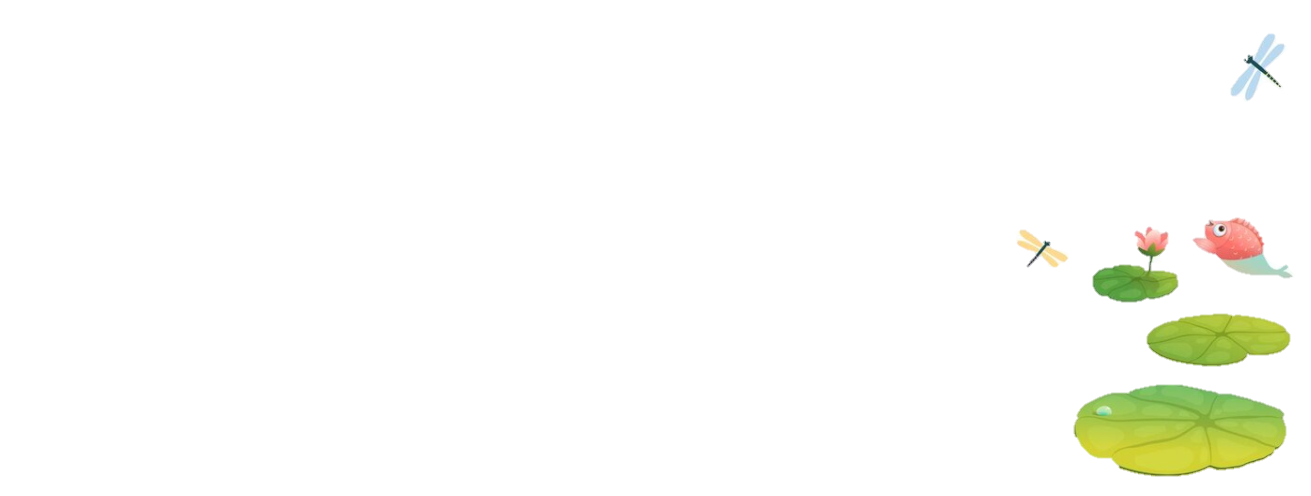 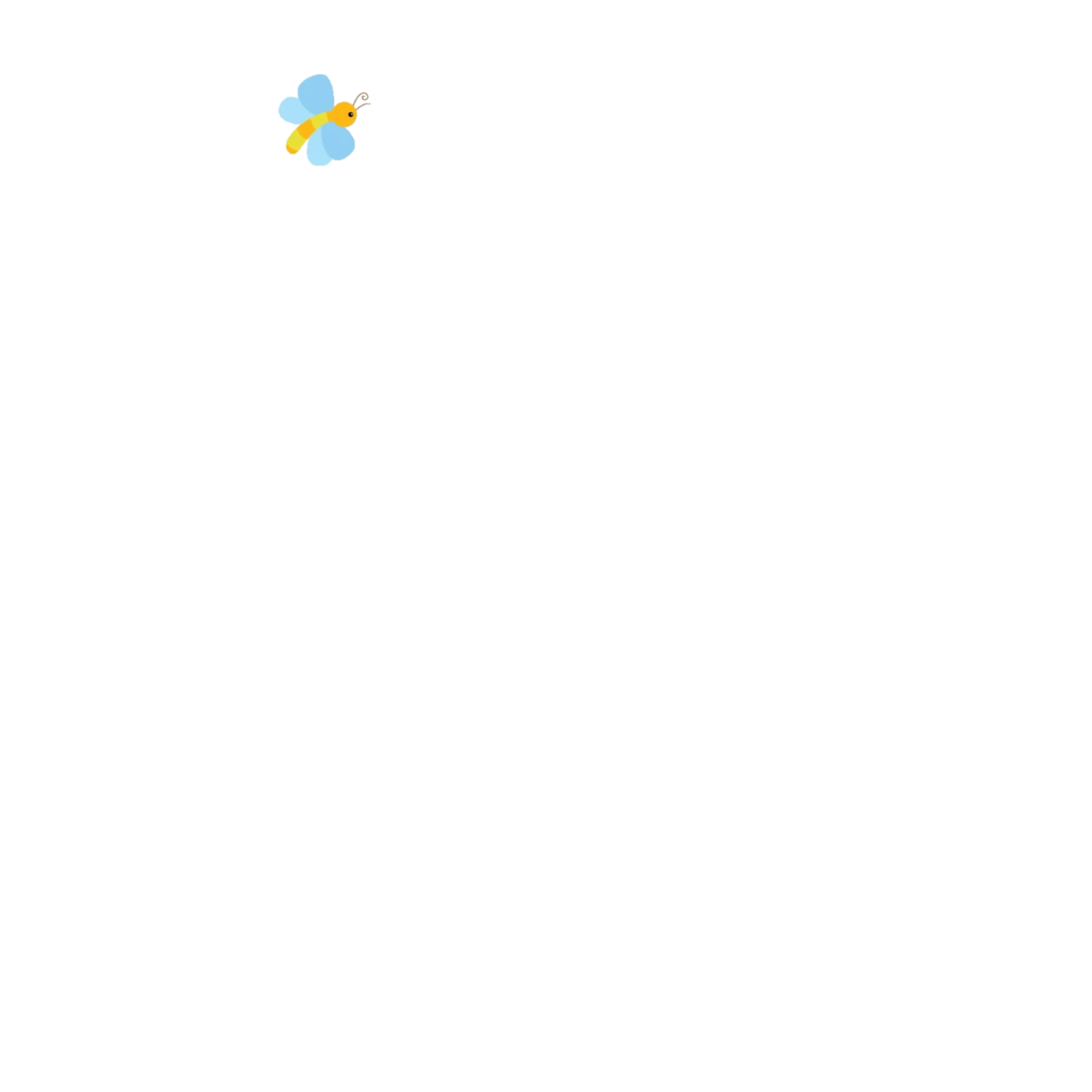 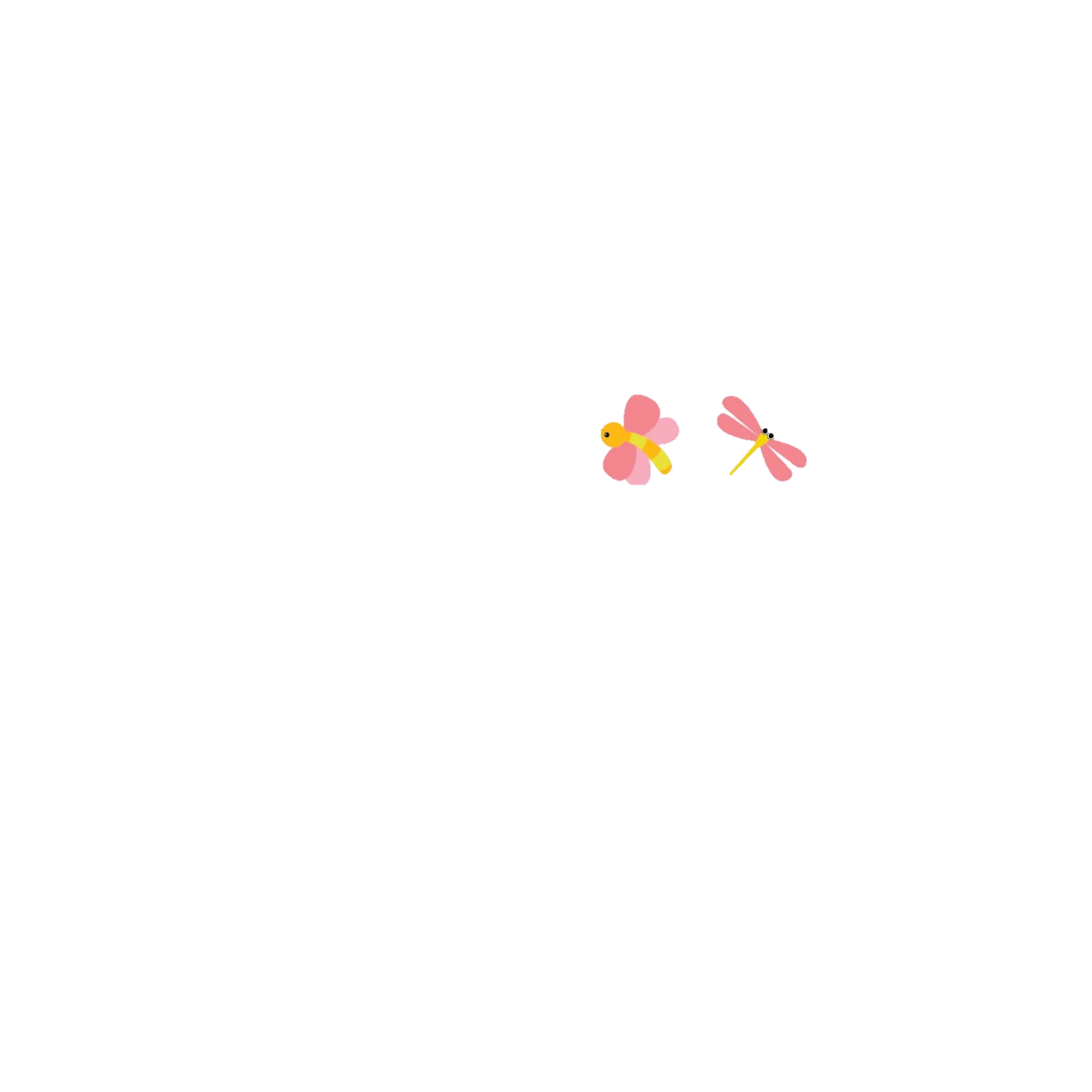 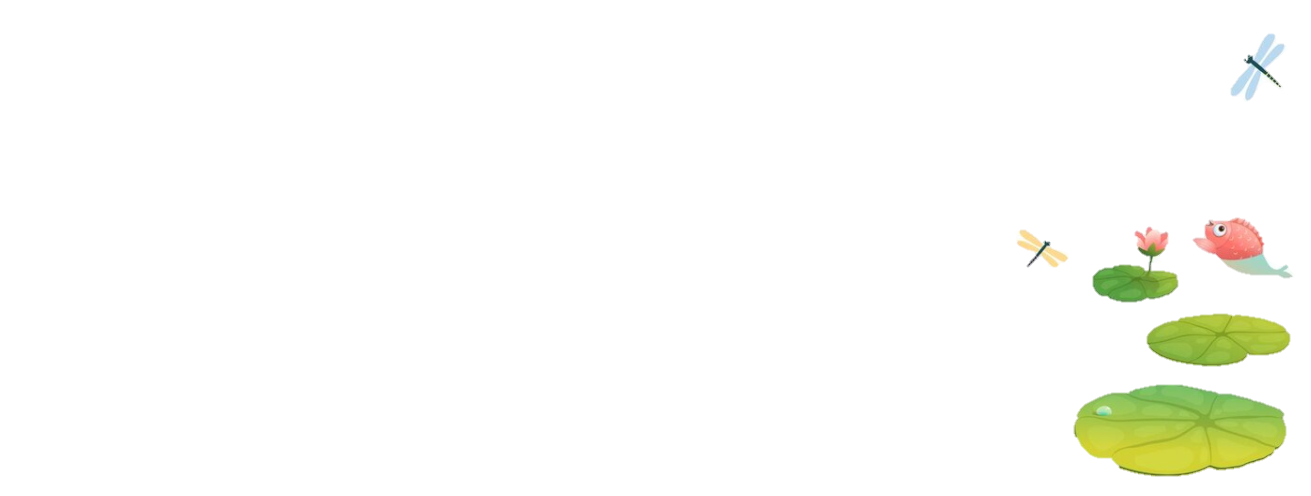 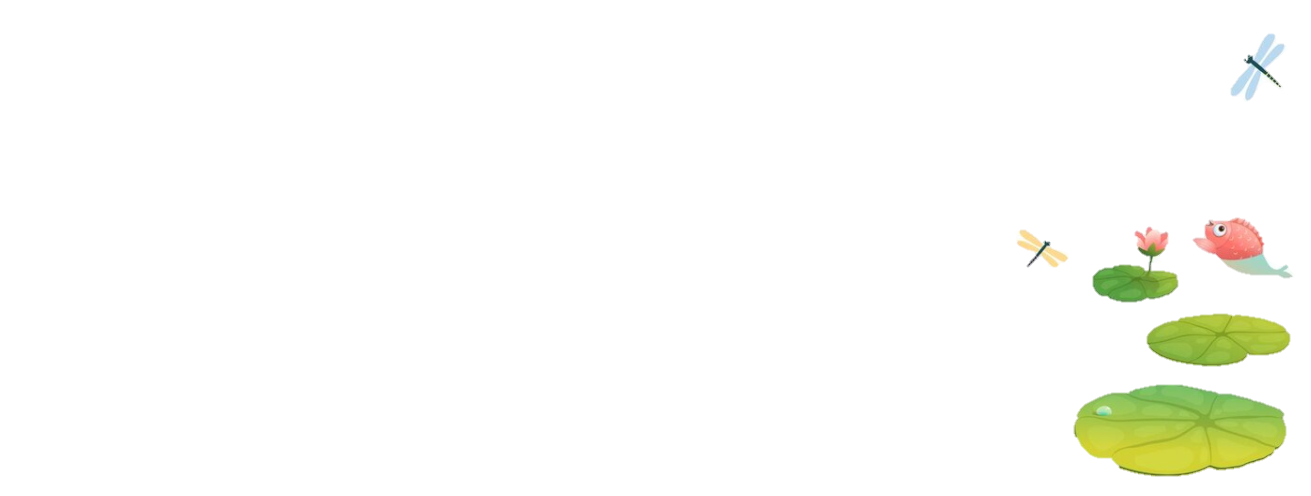 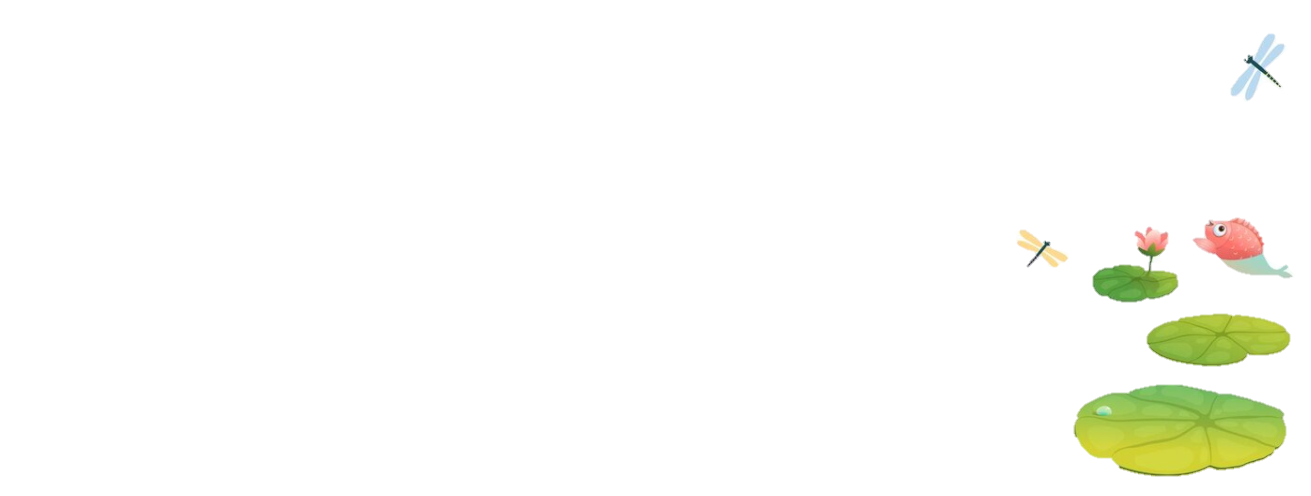 Ếch là một loài động vật có xương sống, không có đuôi, thân ngắn, da trần, màu sẫm.

Ếch vừa sống được trên cạn vừa sống được ở dưới nước.
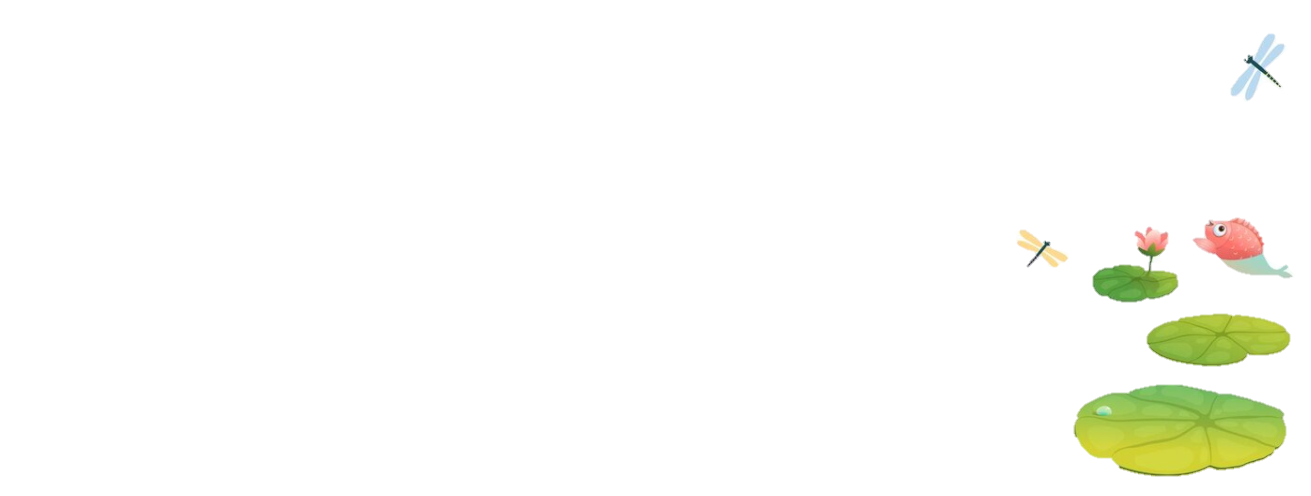 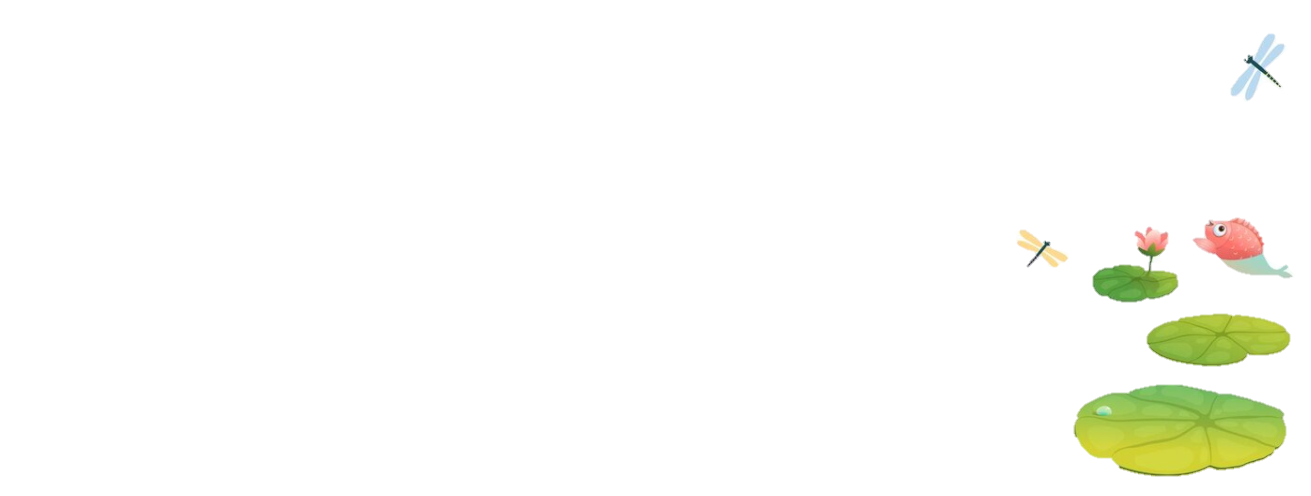 Đố bạn ếch sinh sản như thế nào?
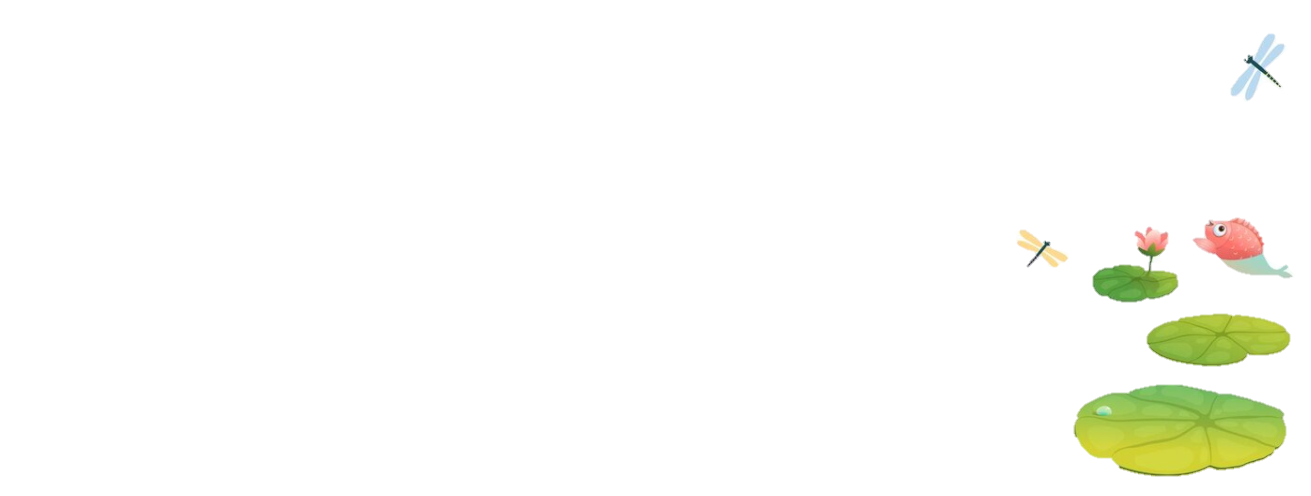 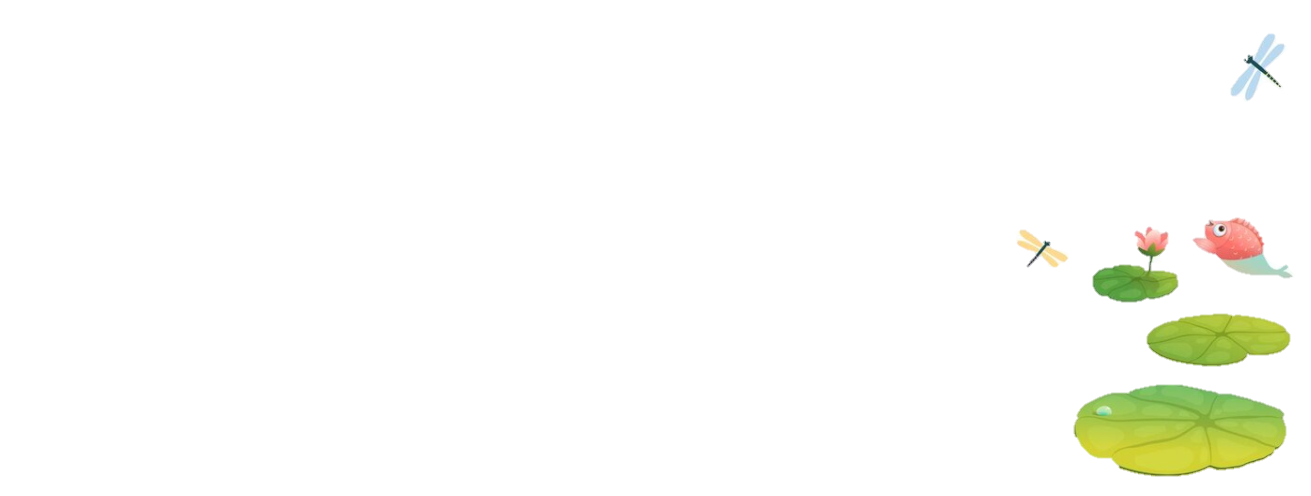 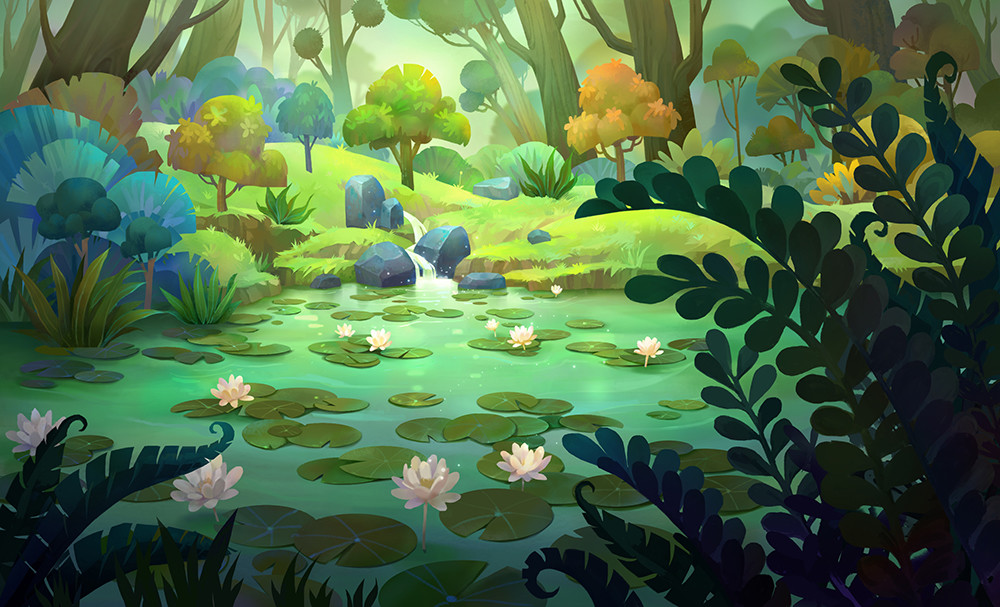 CÁC HOẠT ĐỘNG
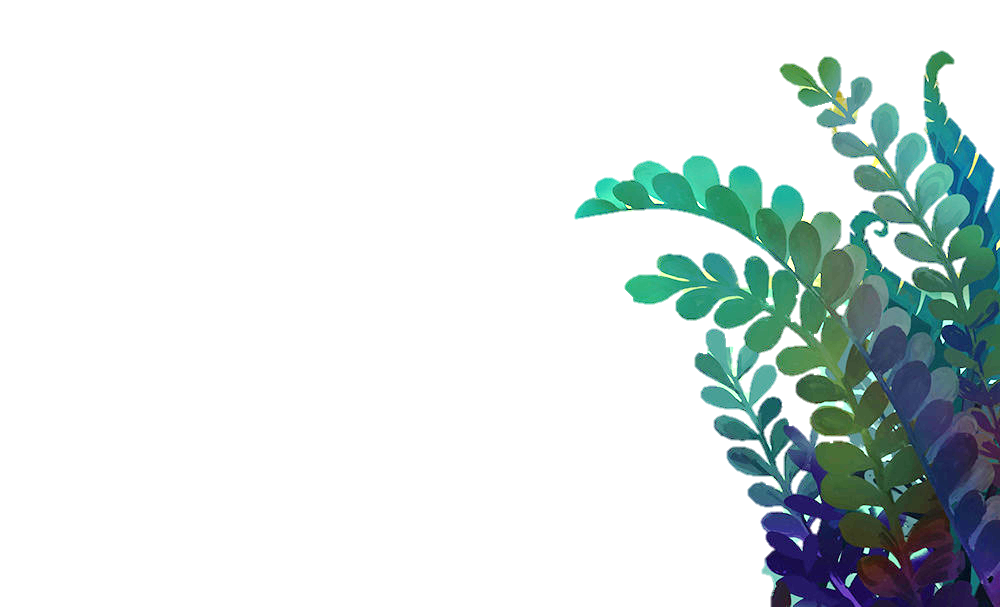 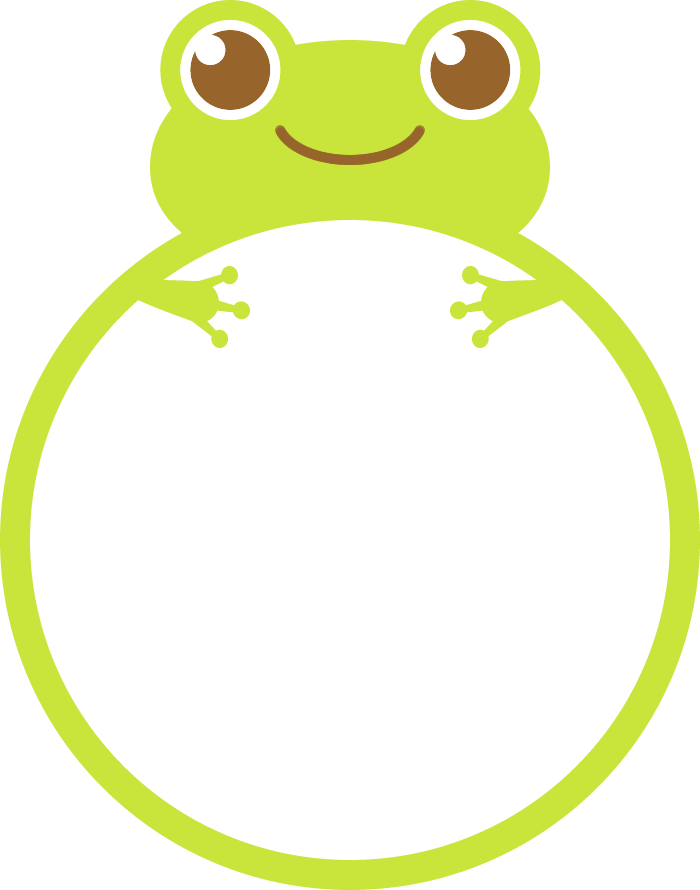 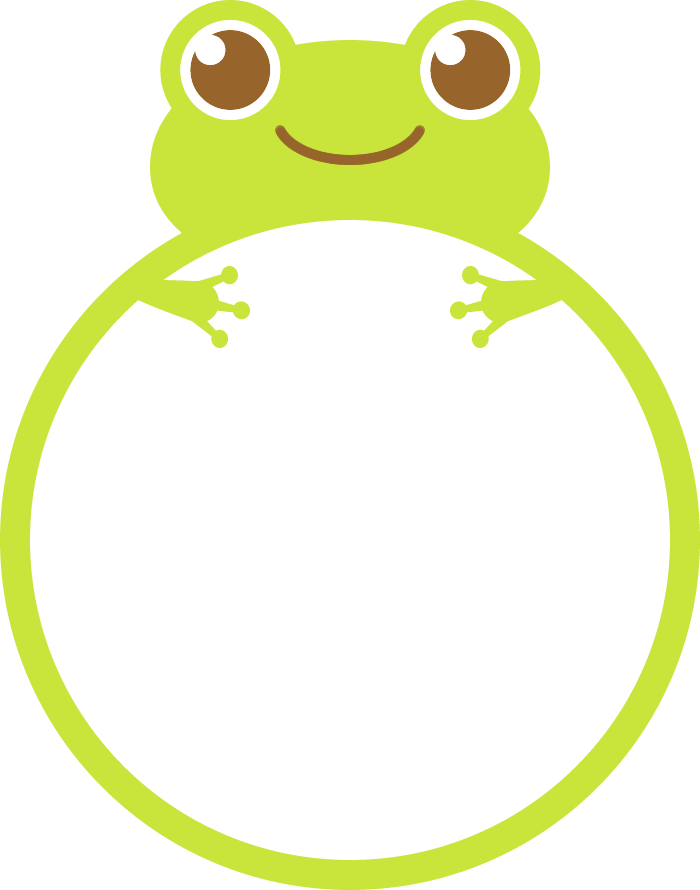 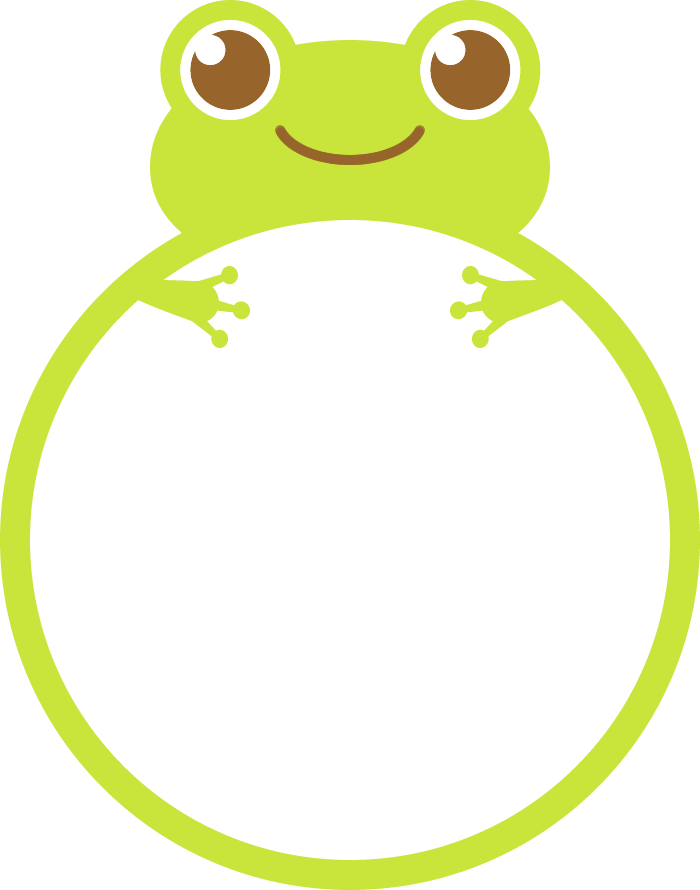 TÌM HIỂU VỀ LOÀI ẾCH
1
2
1
CHU TRÌNH SINH SẢN CỦA ẾCH
VẼ SƠ ĐỒ
CHU TRÌNH SINH SẢN CỦA ẾCH
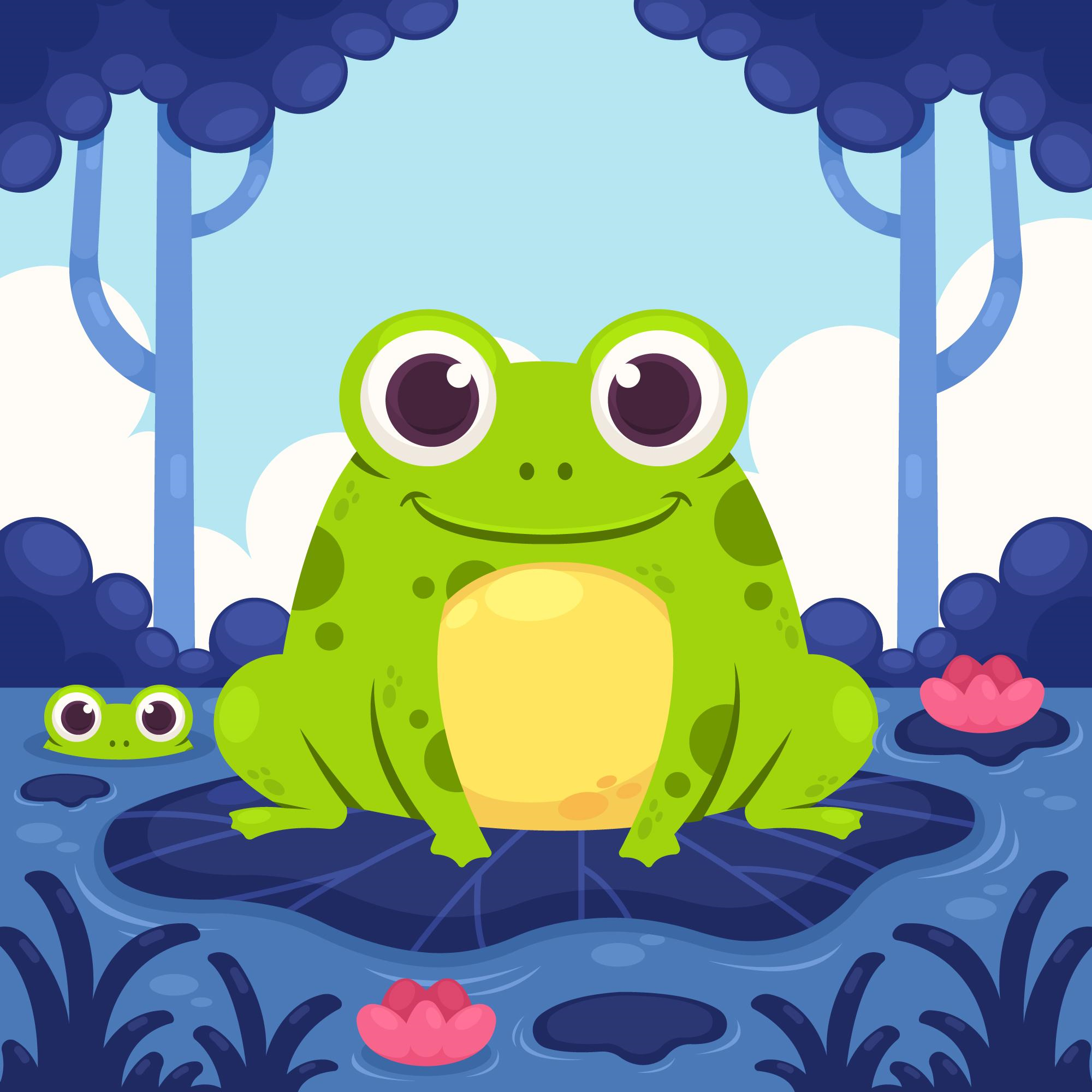 HOẠT ĐỘNG 1

TÌM HIỂU VỀ LOÀI ẾCH
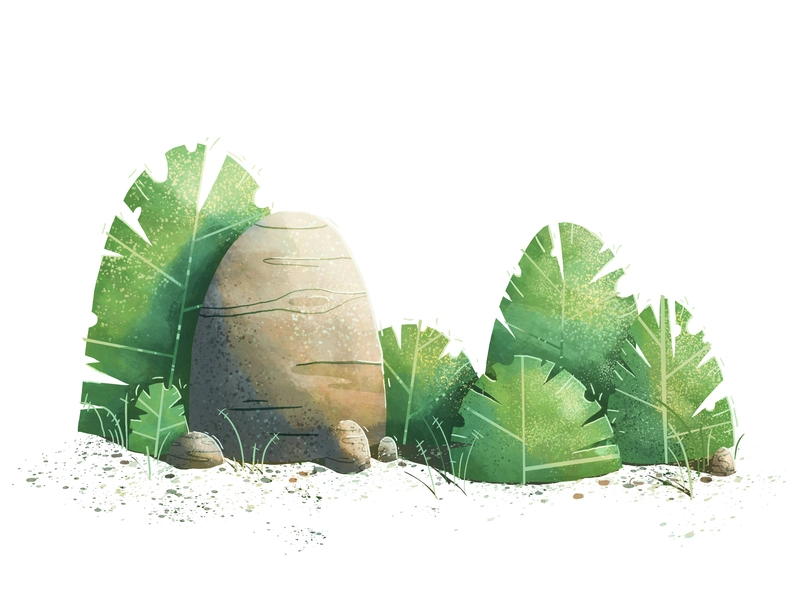 Bạn đã bao giờ nghe thấy tiếng ếch kêu chưa?
Các bạn hãy cùng thi xem bạn nào bắt chước tiếng ếch kêu giỏi nhất nhé!
GV nhấp vào chú ếch ở trên để mở tiếng ếch kêu.
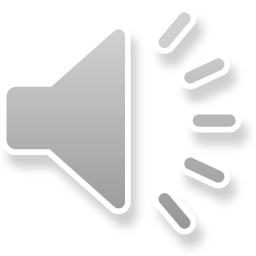 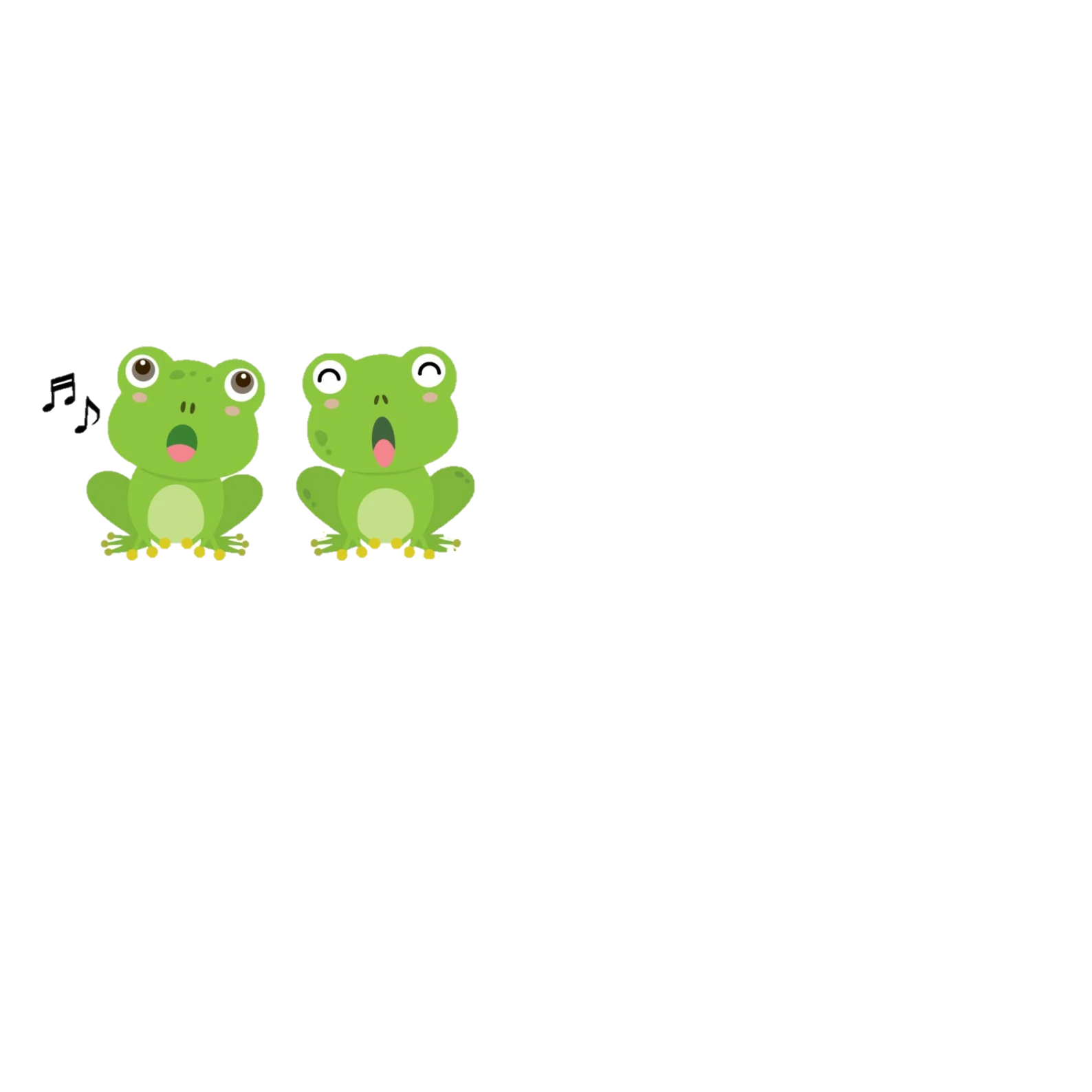 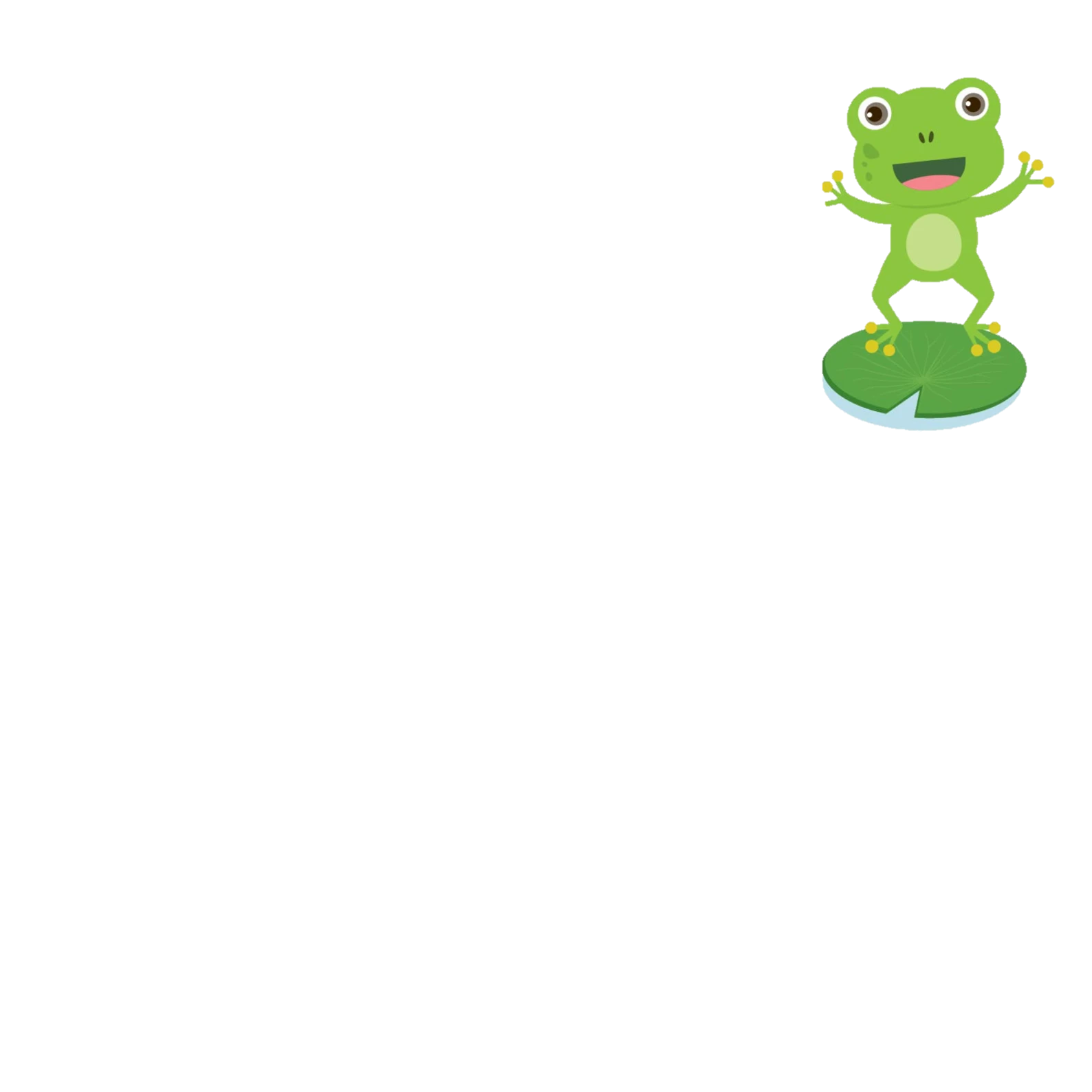 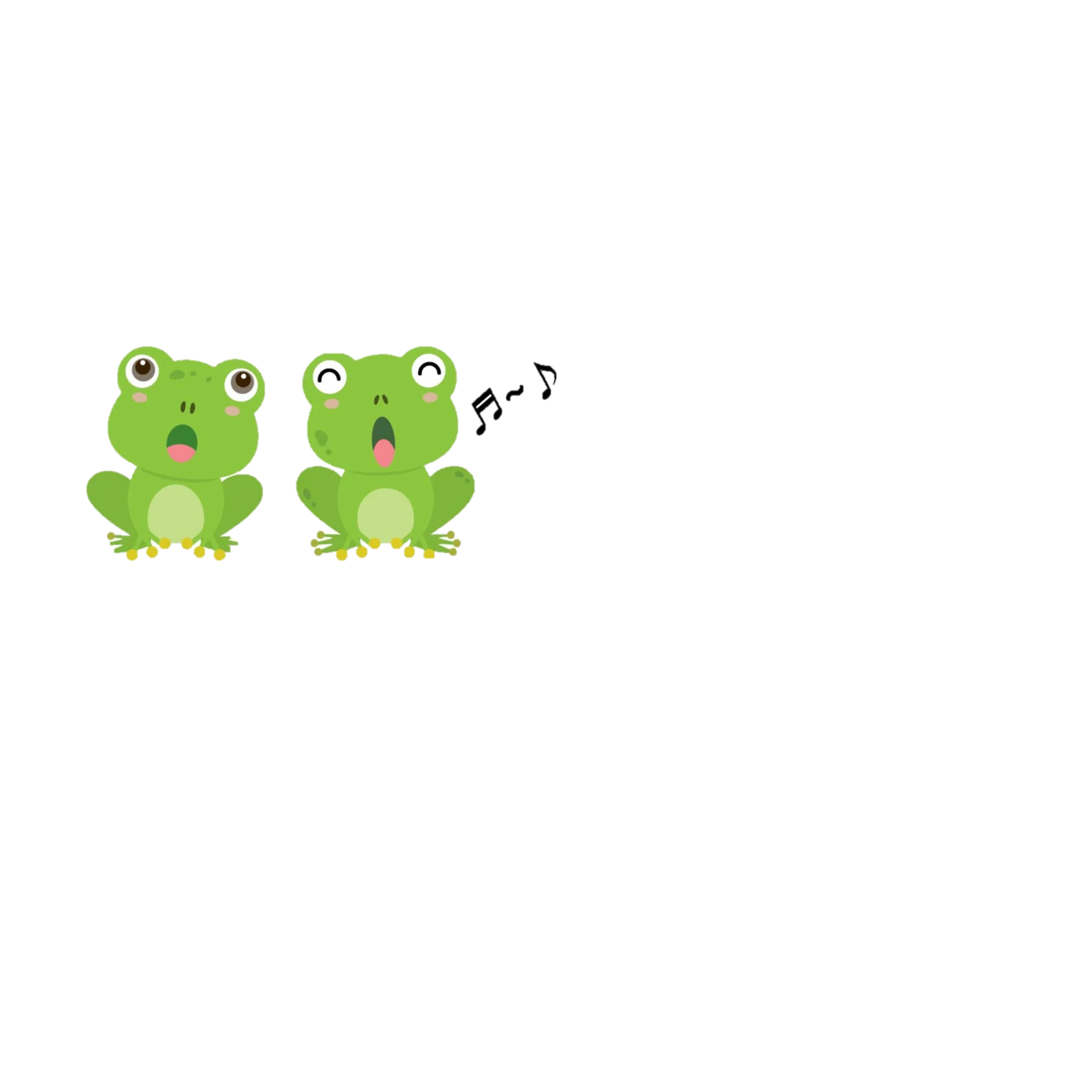 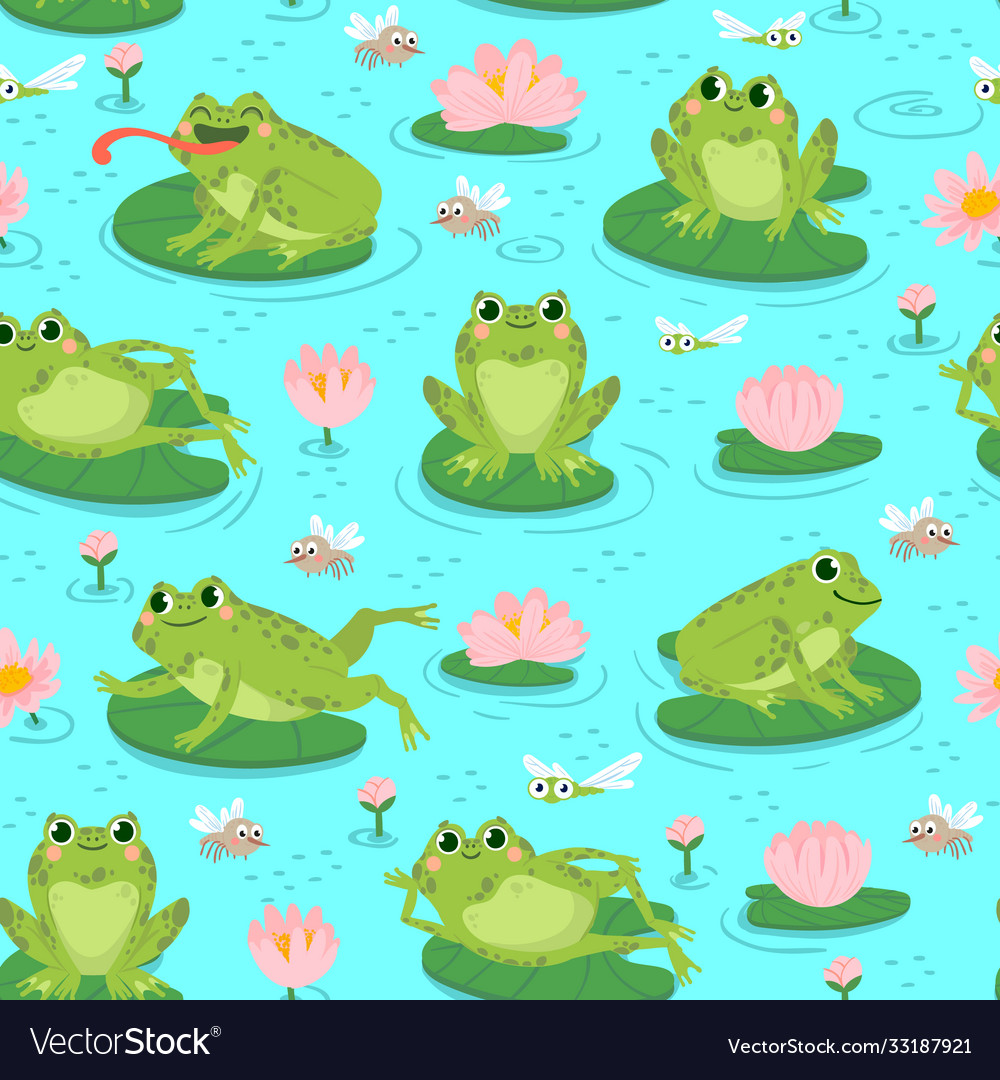 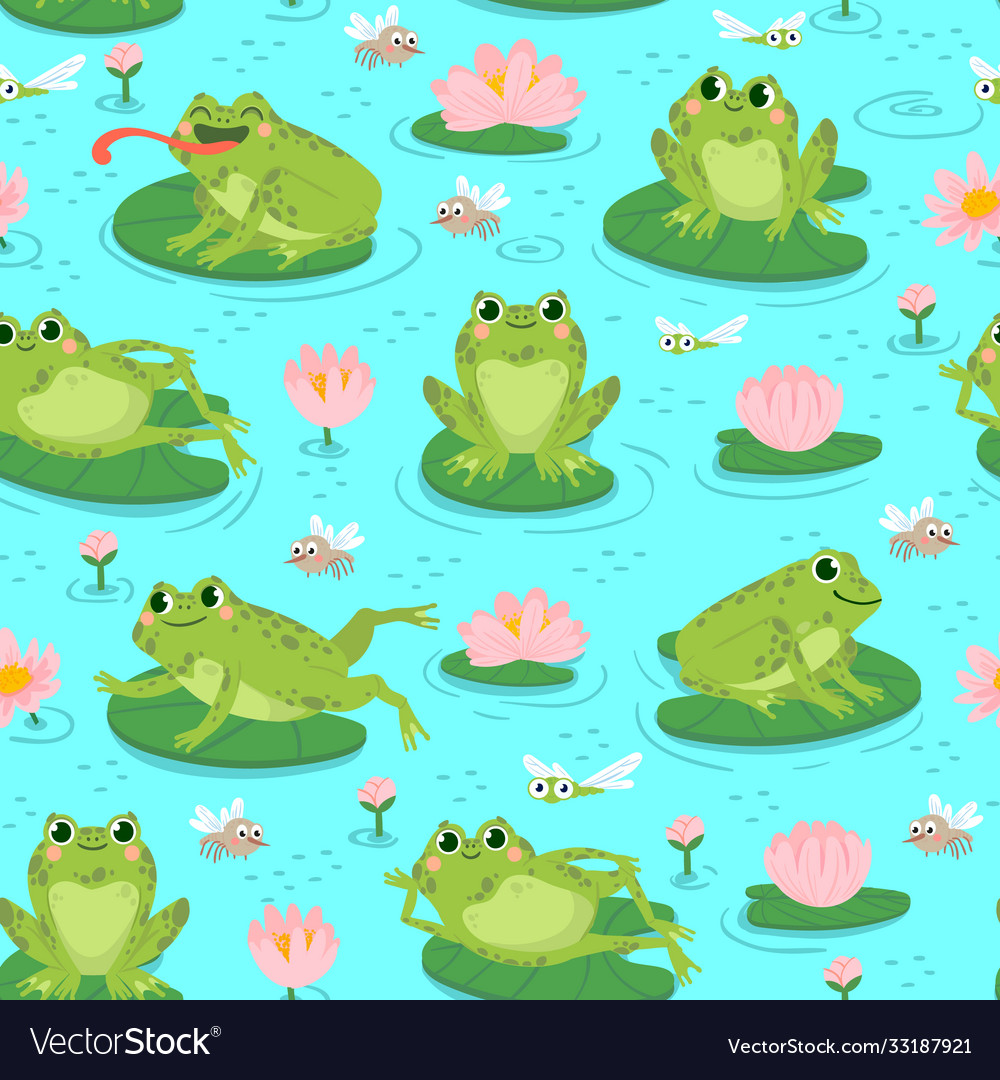 Bạn thường nghe thấy tiếng ếch kêu khi nào?
Tại sao chỉ những gia đình sống gần hồ, ao mới có thể nghe tiếng ếch kêu?
Ếch đẻ trứng xuống nước tạo thành những chùm nổi lềnh bềnh trên mặt nước.
Ếch sống được cả ở trên cạn và dưới nước. 
Ếch thường sống ở bờ ao, hồ, đầm lầy.
Ếch đẻ trứng ở đâu?
Ếch đẻ trứng hay con?
Ếch thường sống ở đâu?
Ếch thường đẻ trứng vào mùa nào?
Ếch thường kêu vào ban đêm nhất là sau những trận mưa mùa hè.
Ếch thường đẻ trứng vào mùa hè.
Ếch đẻ trứng.
Vì ếch thường sống ở bờ ao, hồ. Khi nghe tiếng kêu của ếch đực gọi ếch cái đến để cùng sinh sản. Ếch cái đẻ trứng ngay xuống ao, hồ.
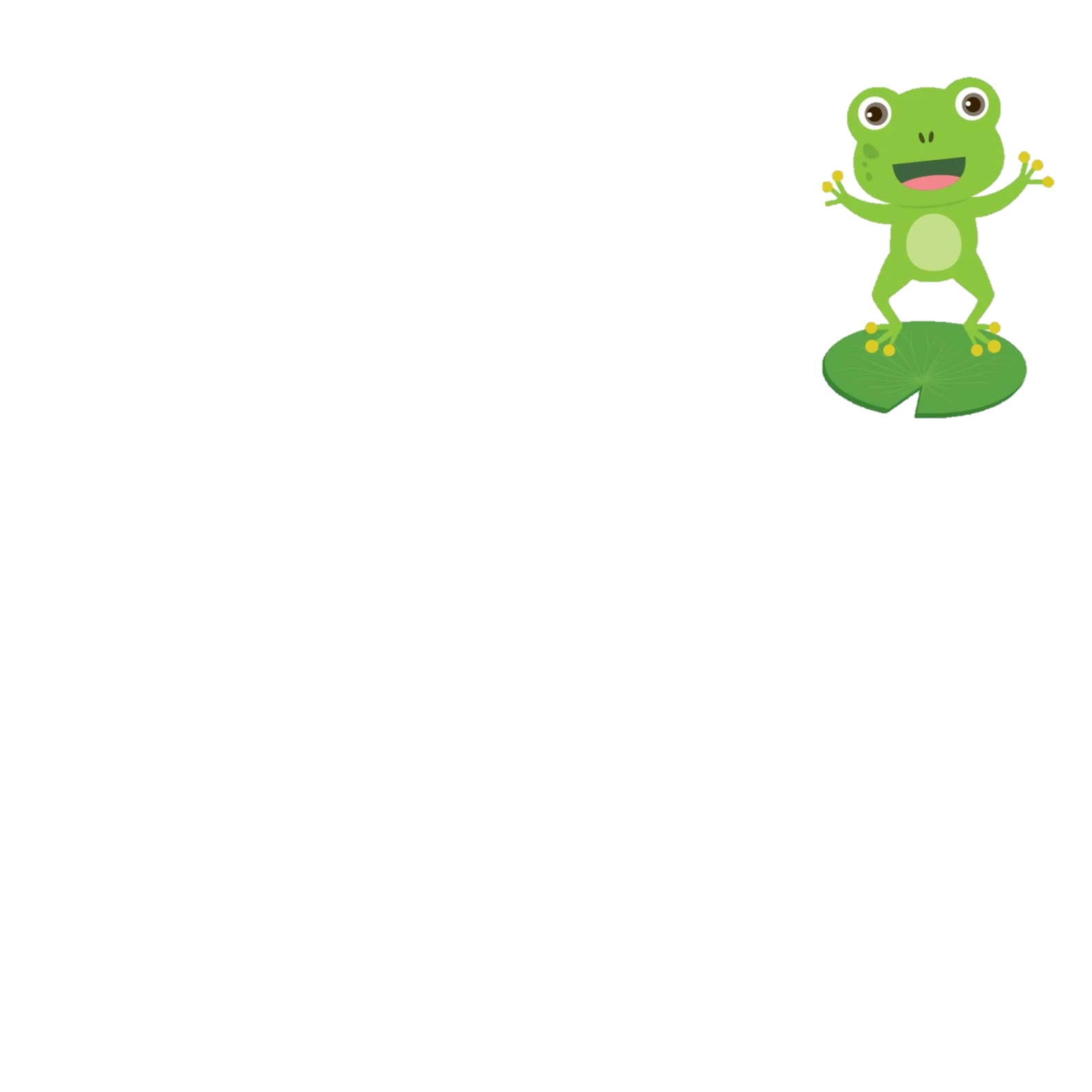 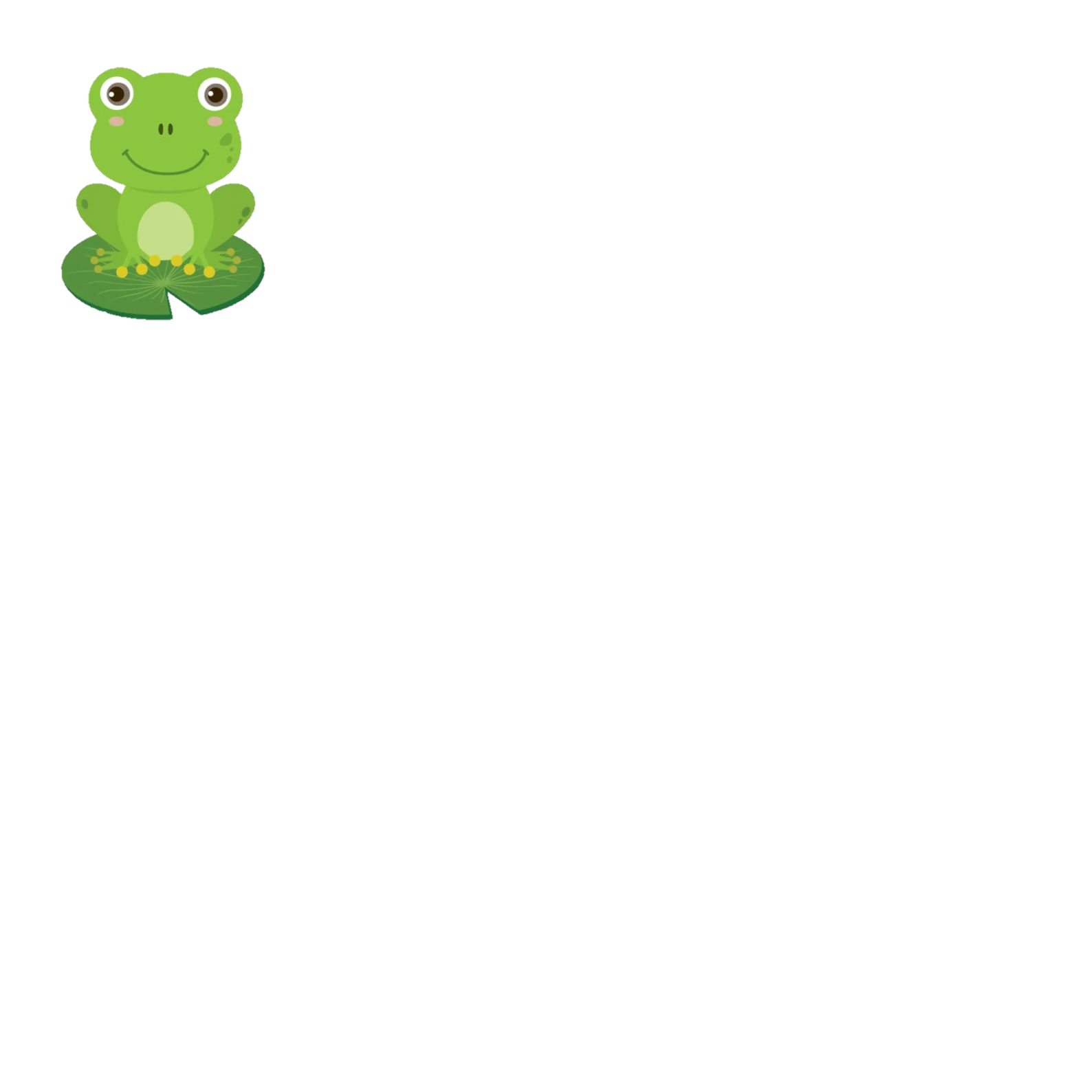 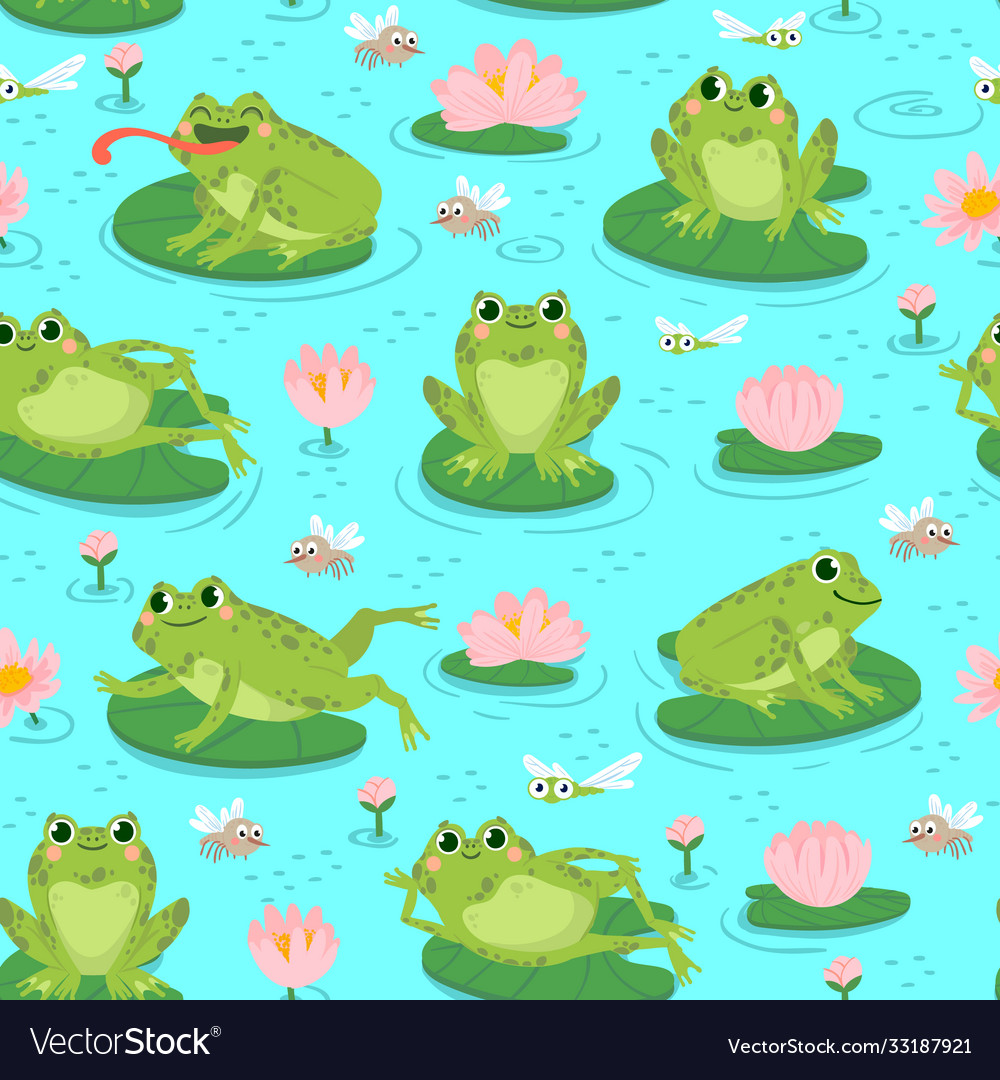 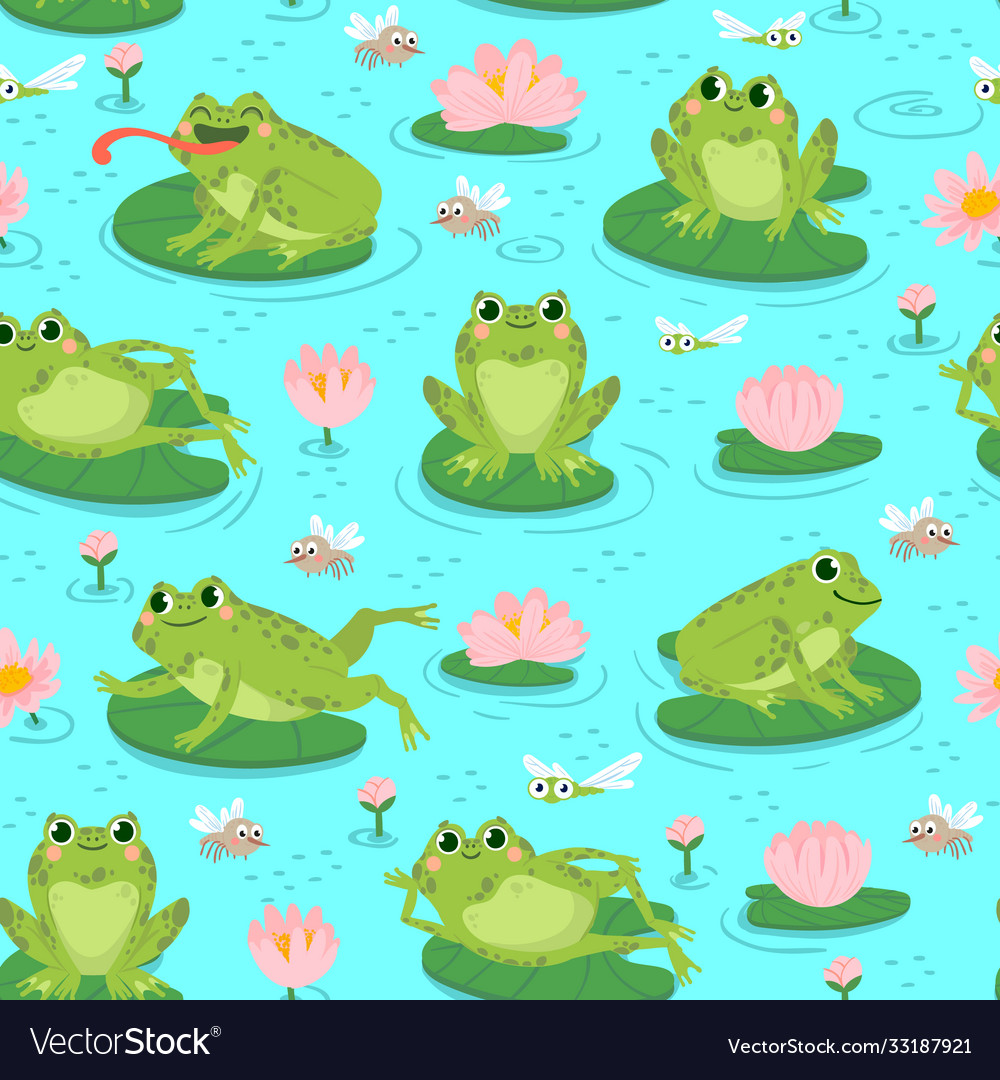 Đầu mùa hạ, ngay sau cơn mưa lớn, vào ban đêm, ta thường nghe thấy tiếng ếch kêu. Đó là tiếng kêu của ếch đực gọi ếch cái. 
Ếch cái đẻ trứng xuống nước tạo thành những chùm nổi lềnh bềnh trên mặt nước.
Trứng ếch đã được thụ tinh nở ra nòng nọc, nòng nọc phát triển thành ếch.
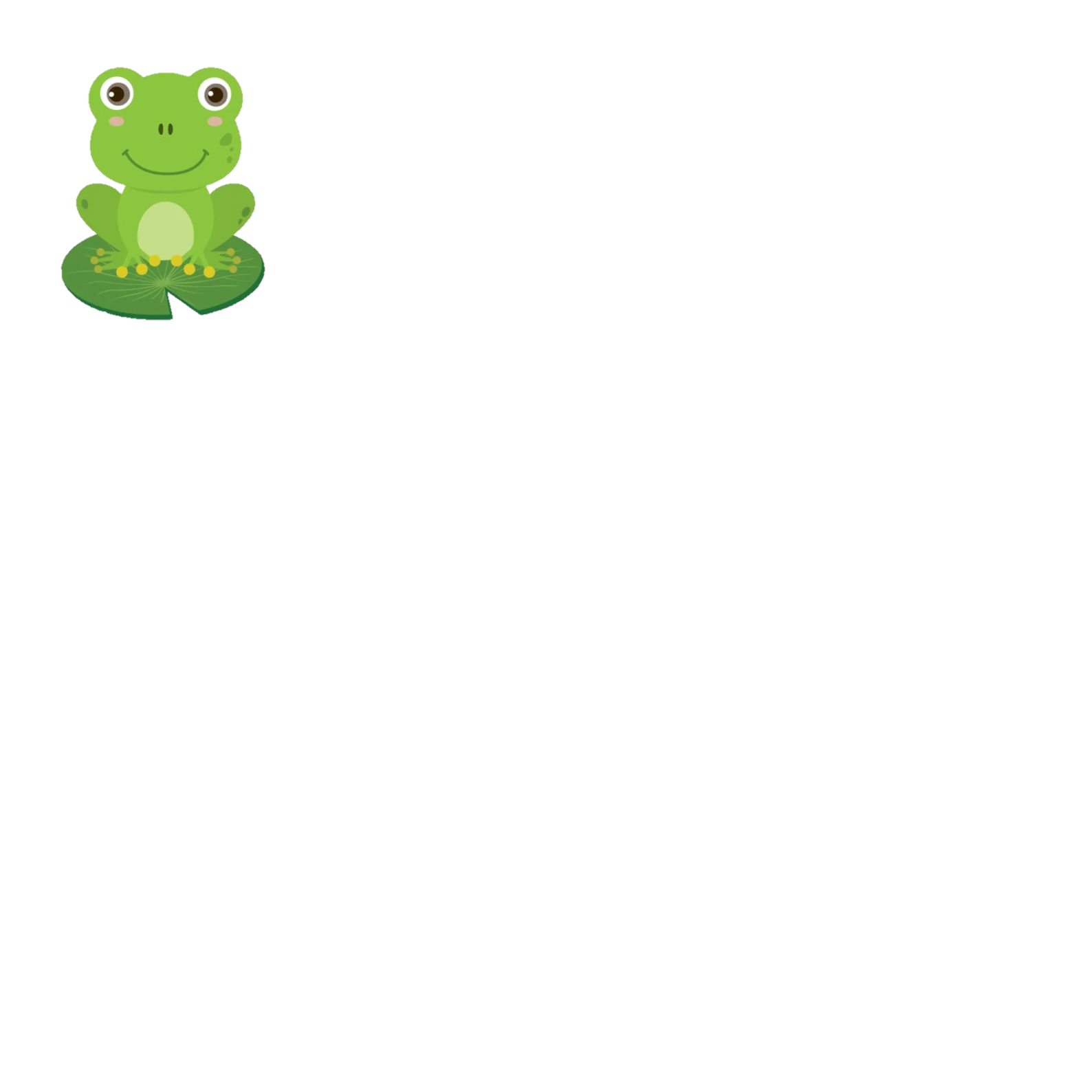 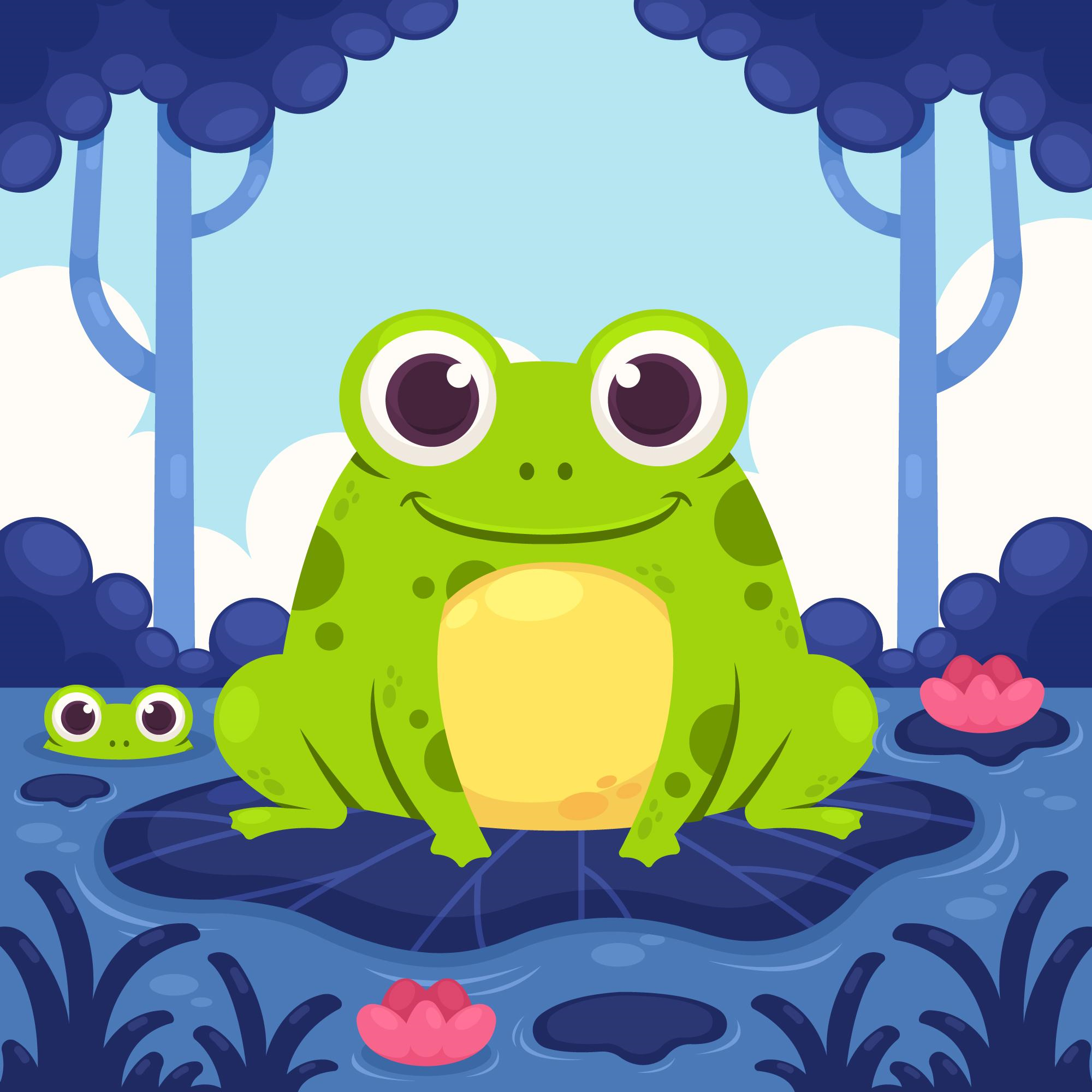 HOẠT ĐỘNG 2

CHU TRÌNH 
SINH SẢN CỦA ẾCH
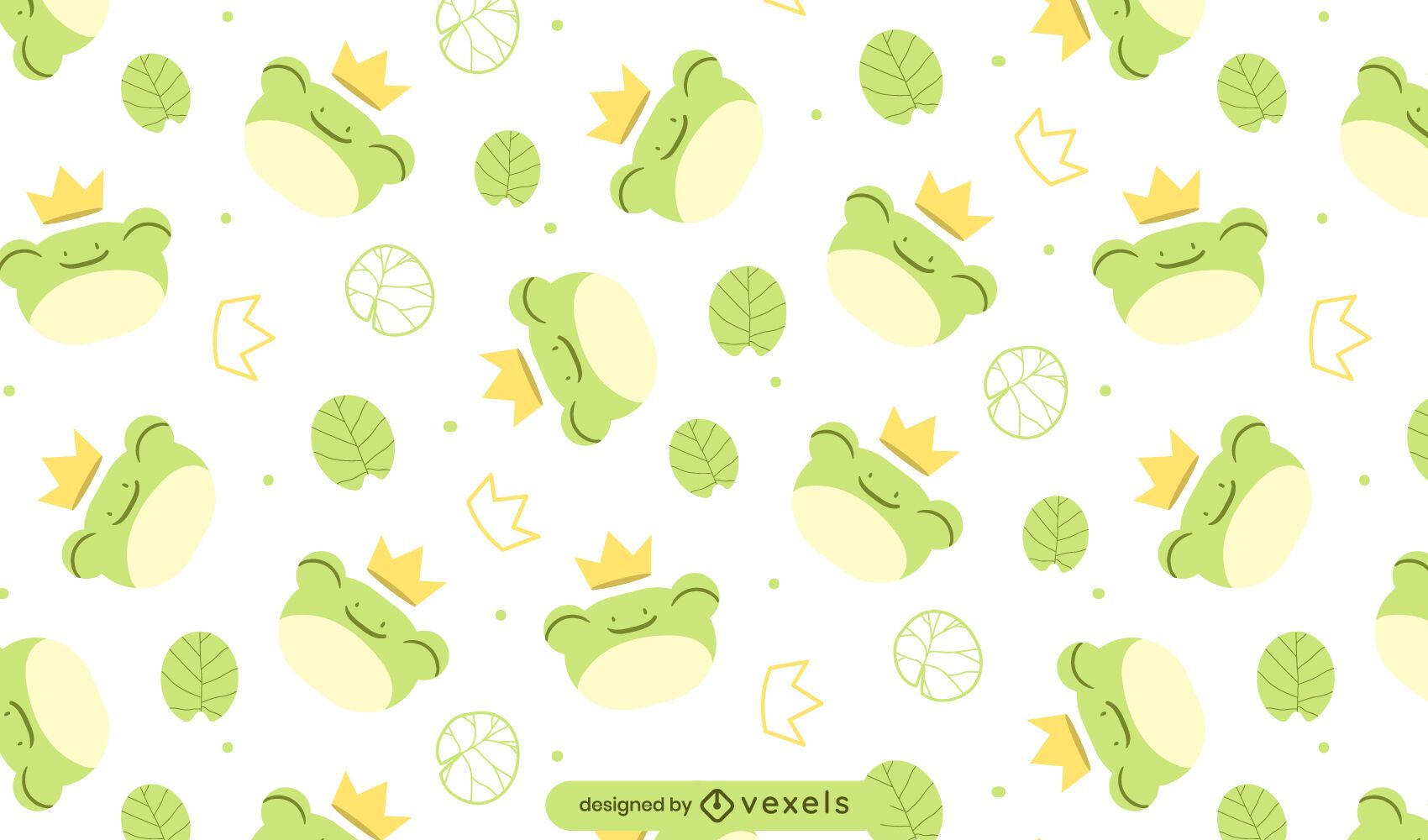 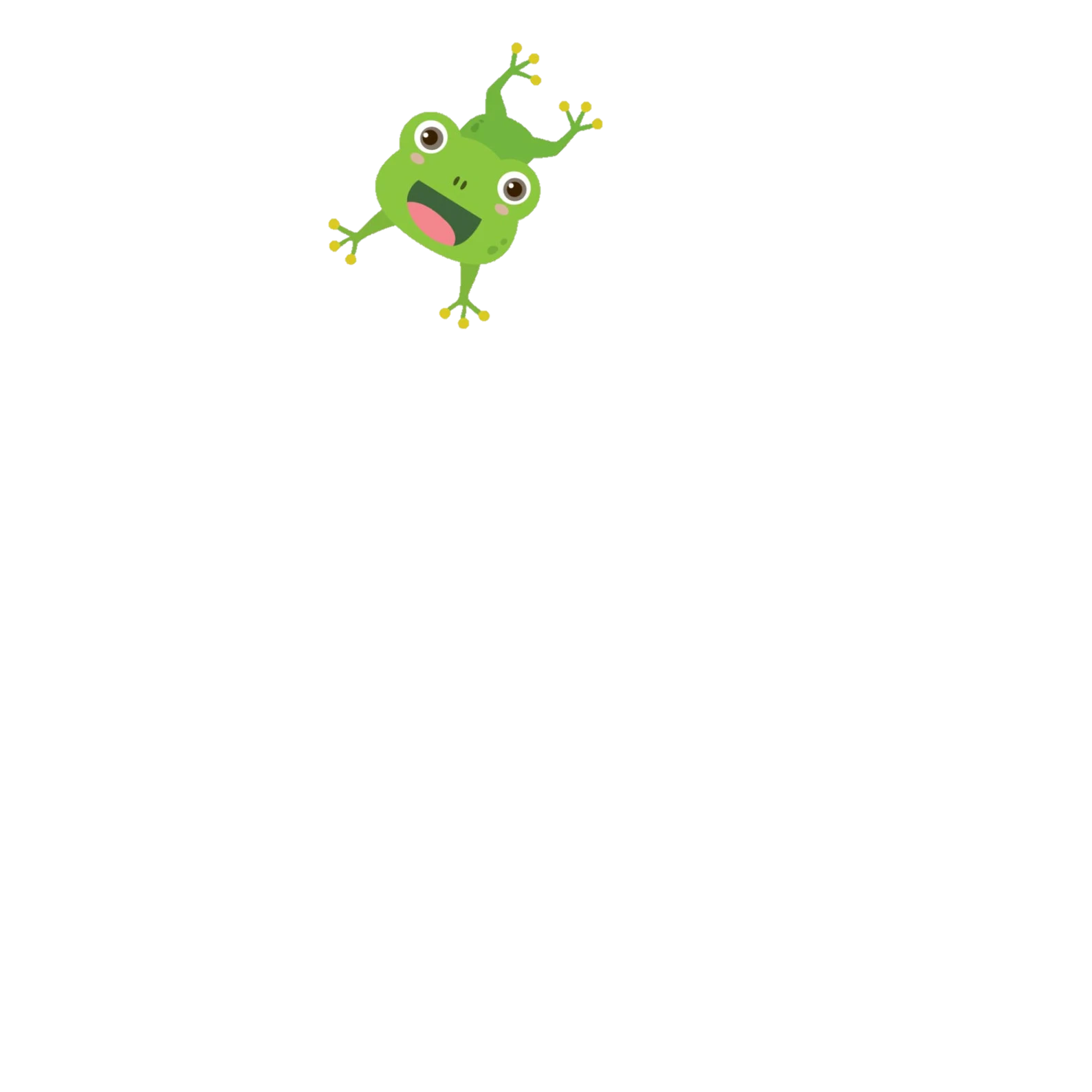 Các bạn hãy quan sát từng hình mình họa và nói nội dung của từng hình nhé!
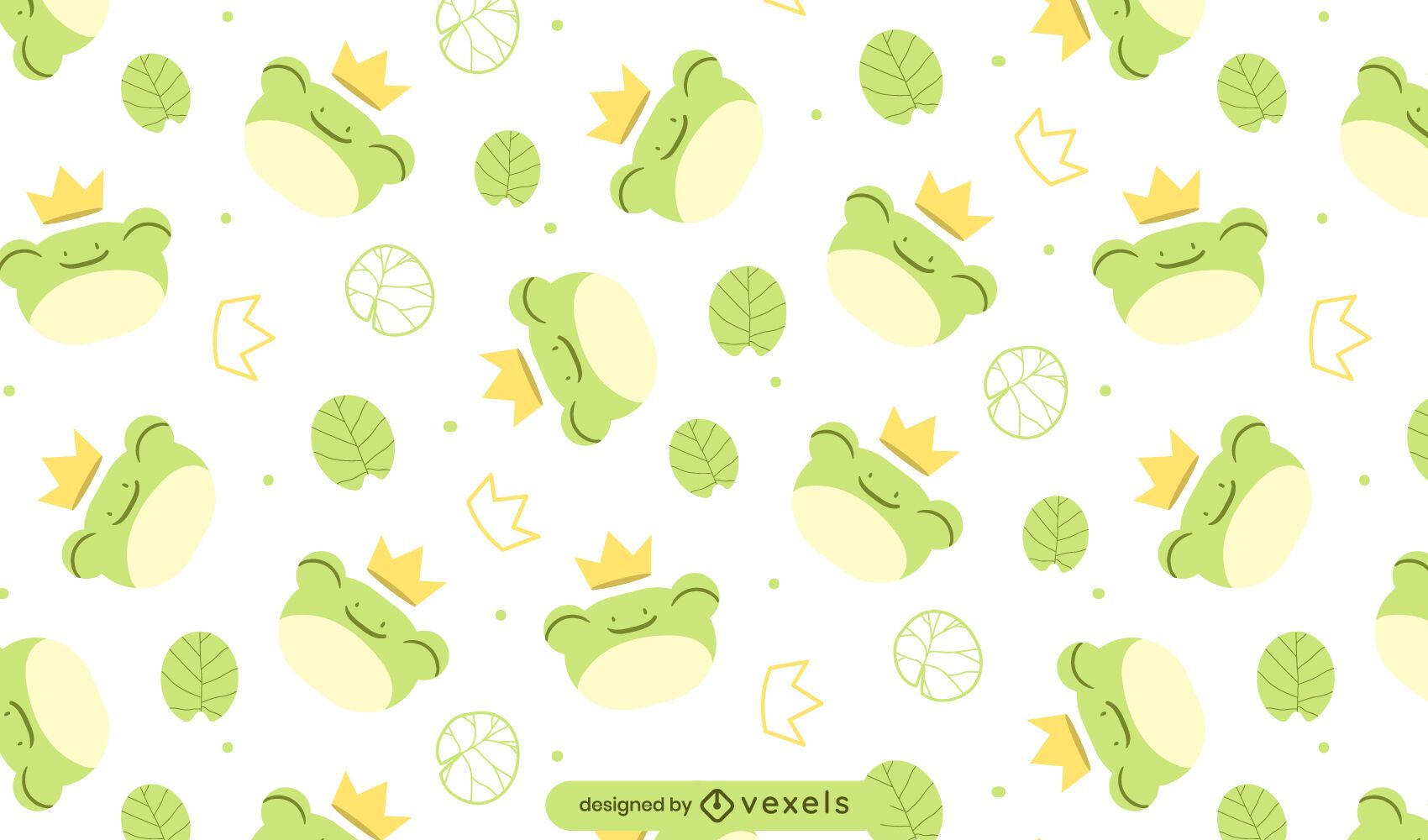 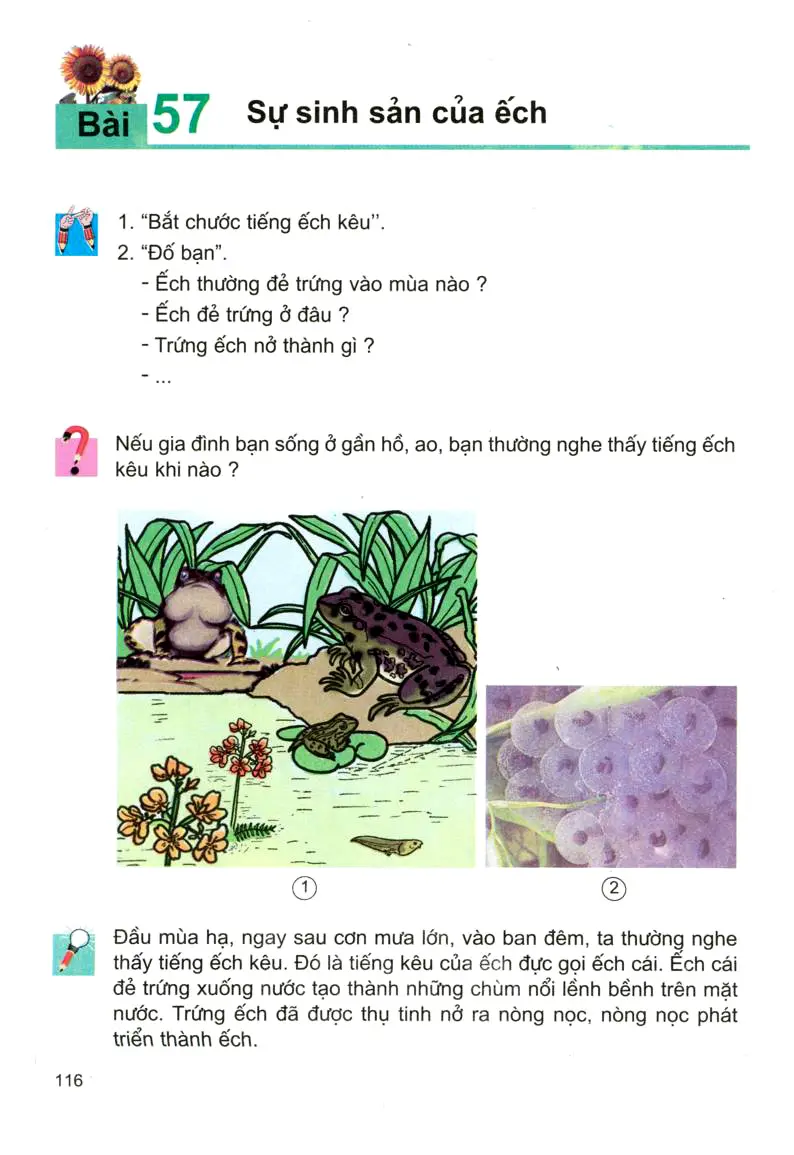 Các bạn hãy quan sát từng hình mình họa và nói nội dung của từng hình nhé!
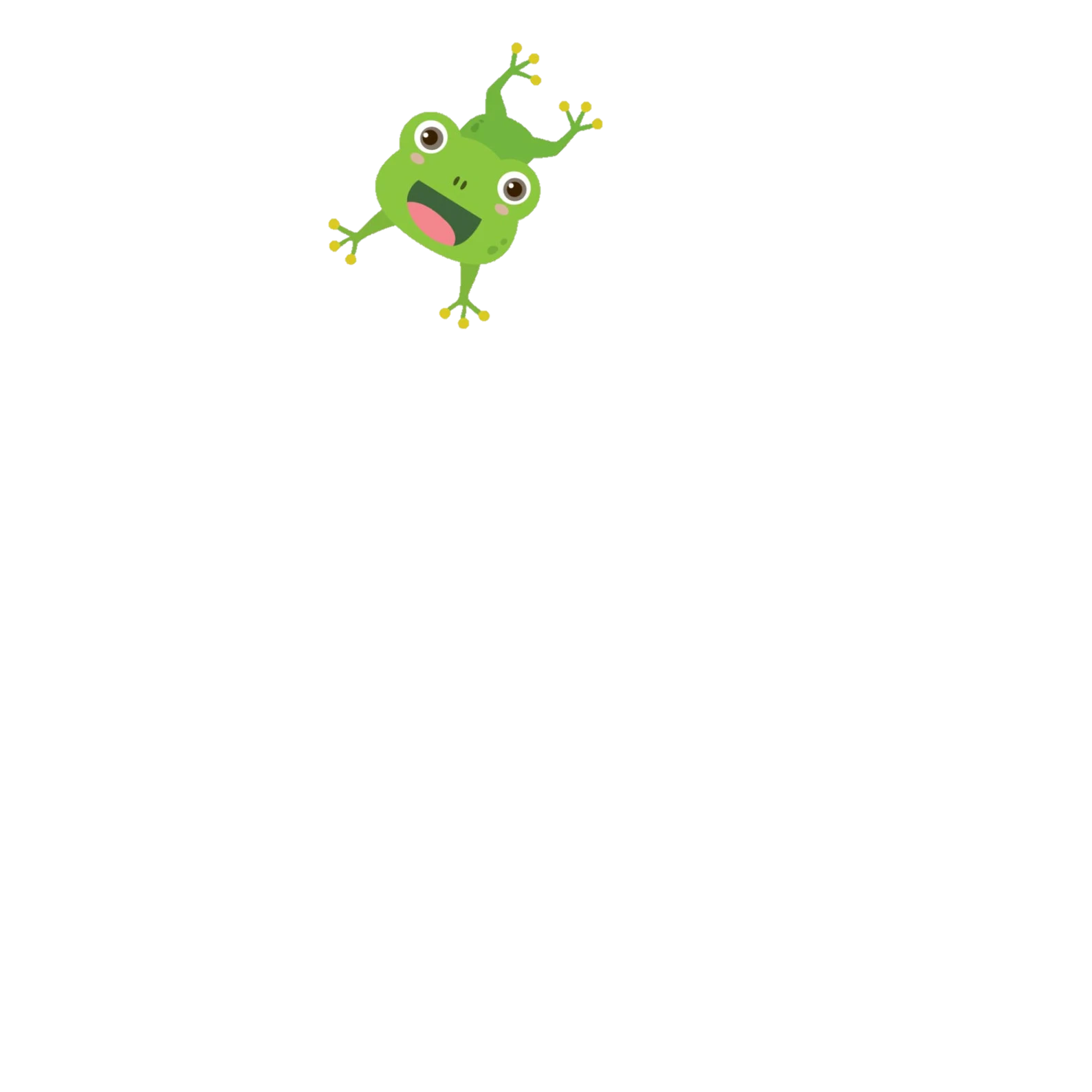 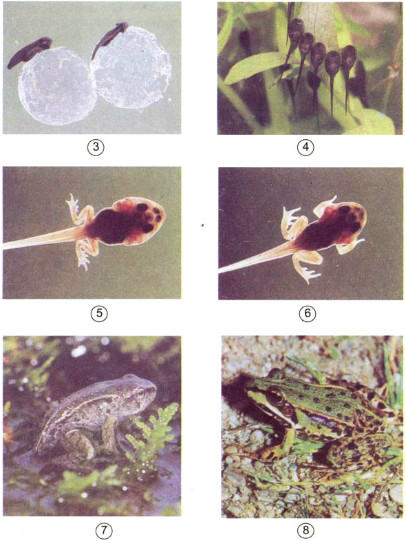 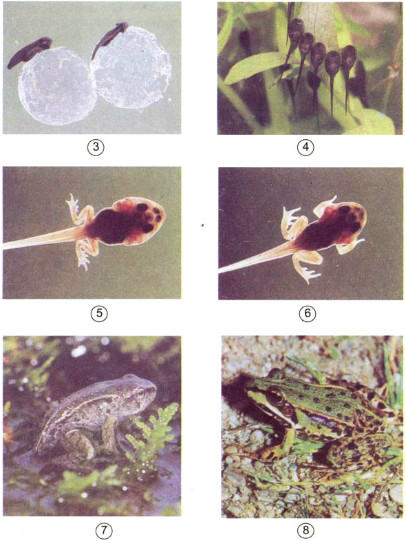 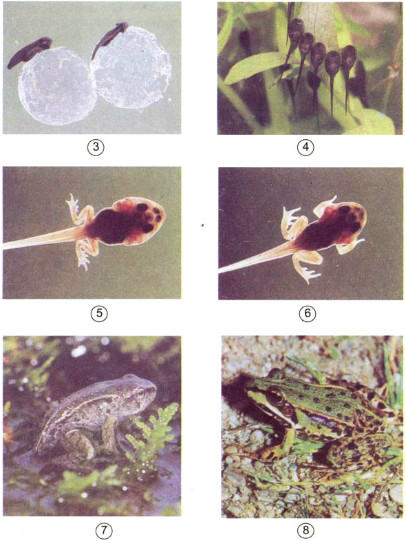 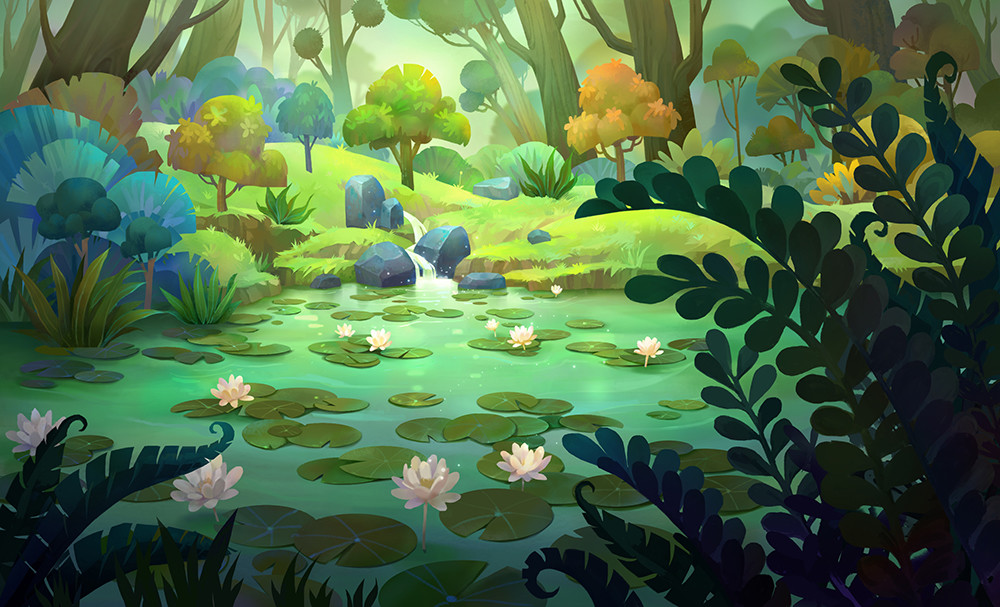 Ếch đực đang gọi ếch cái ở bờ ao. Ếch đực có hai cái túi kêu phía dưới miệng phồng to, ếch cái không có túi kêu.
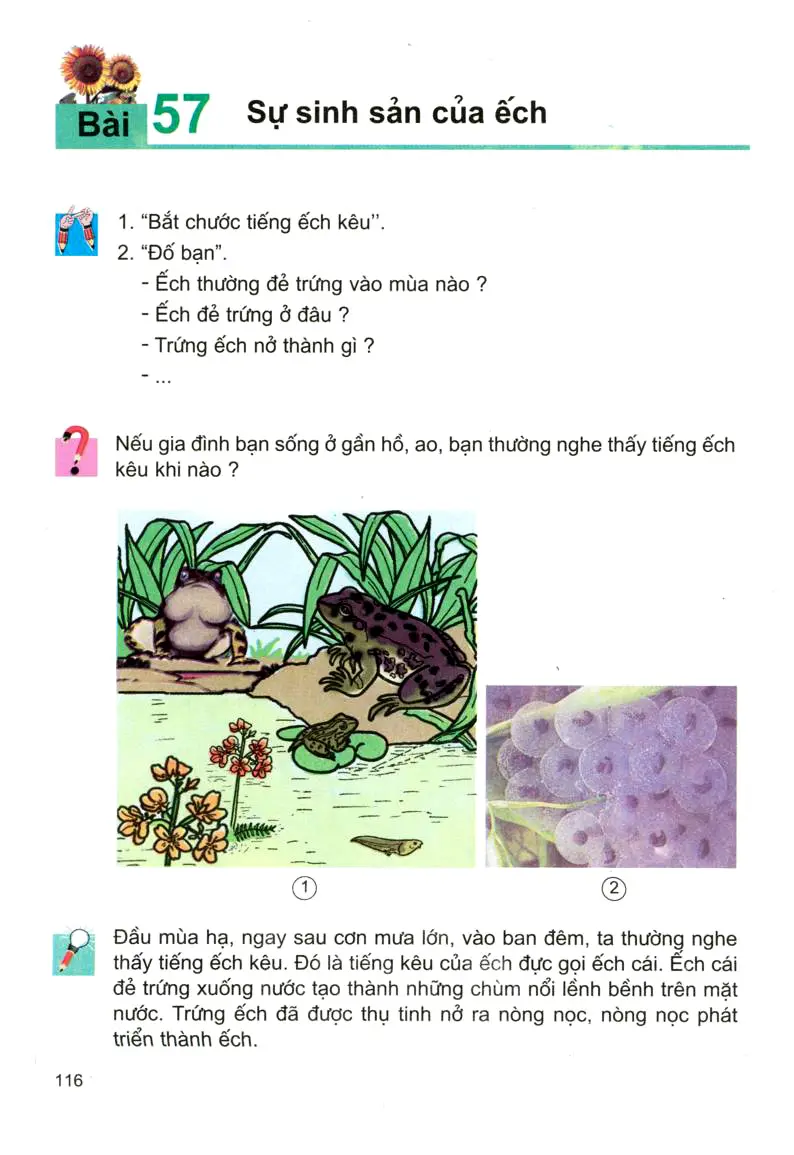 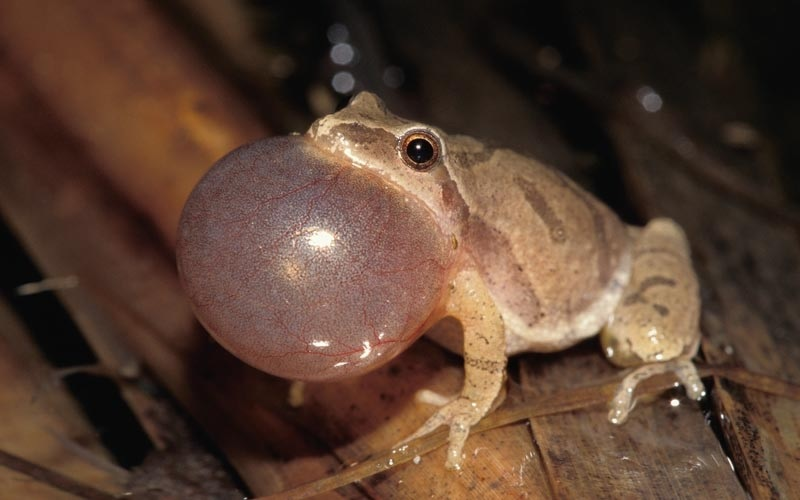 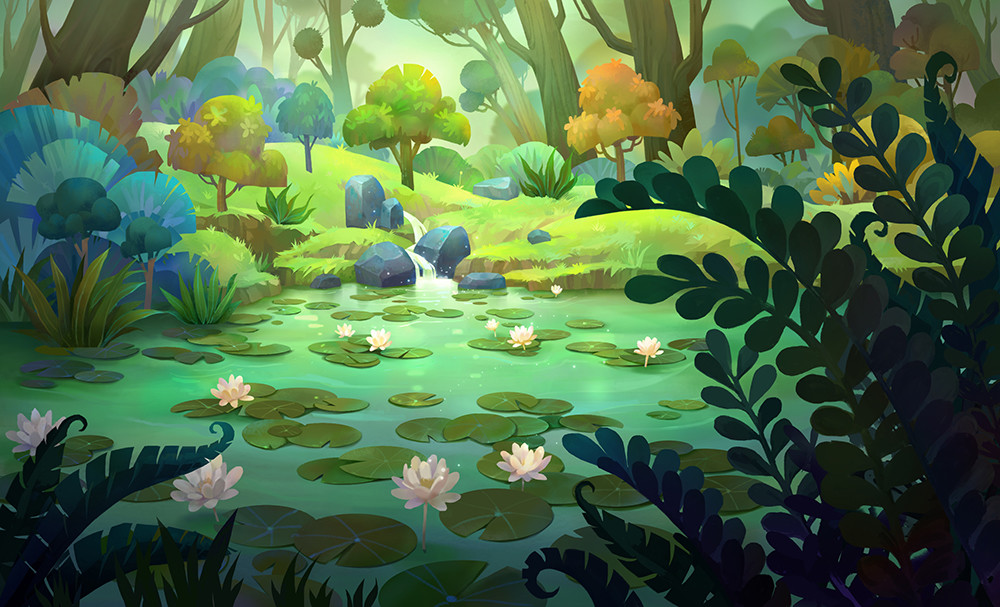 Ếch cái đẻ trứng thành chùm nổi lềnh bềnh dưới ao.
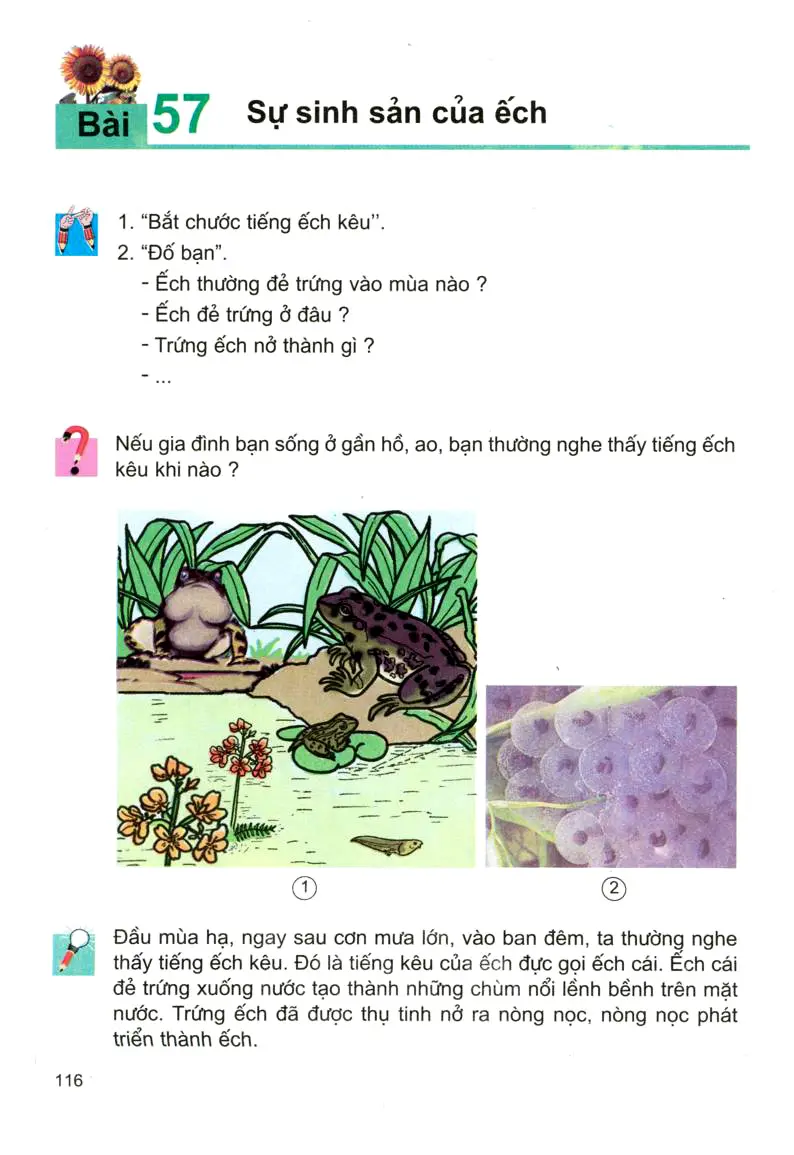 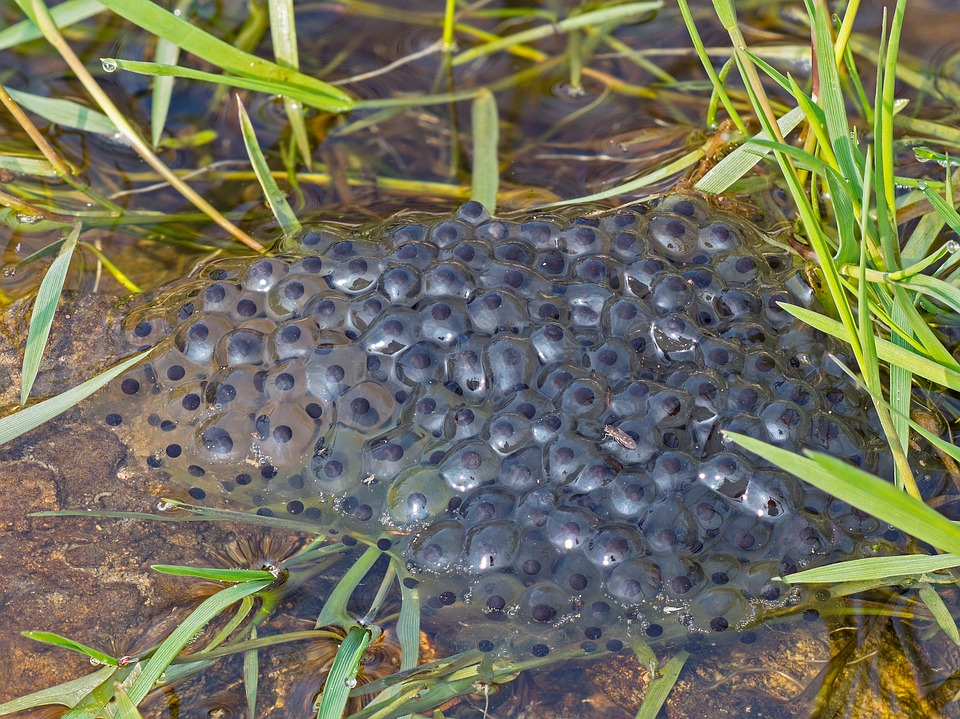 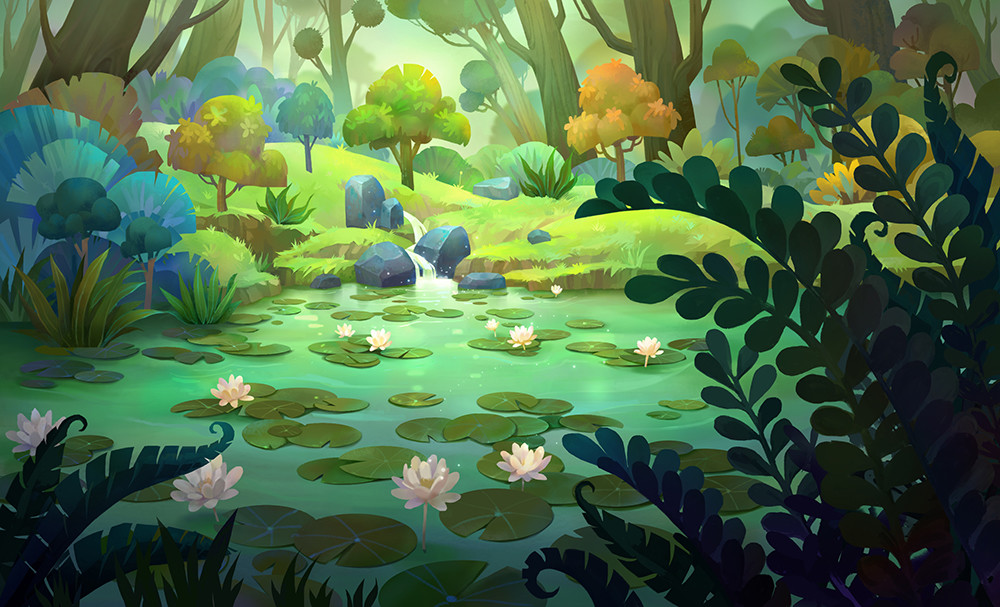 Trứng ếch lúc mới nở.
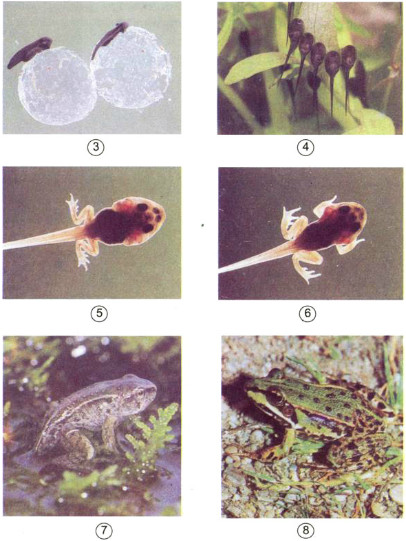 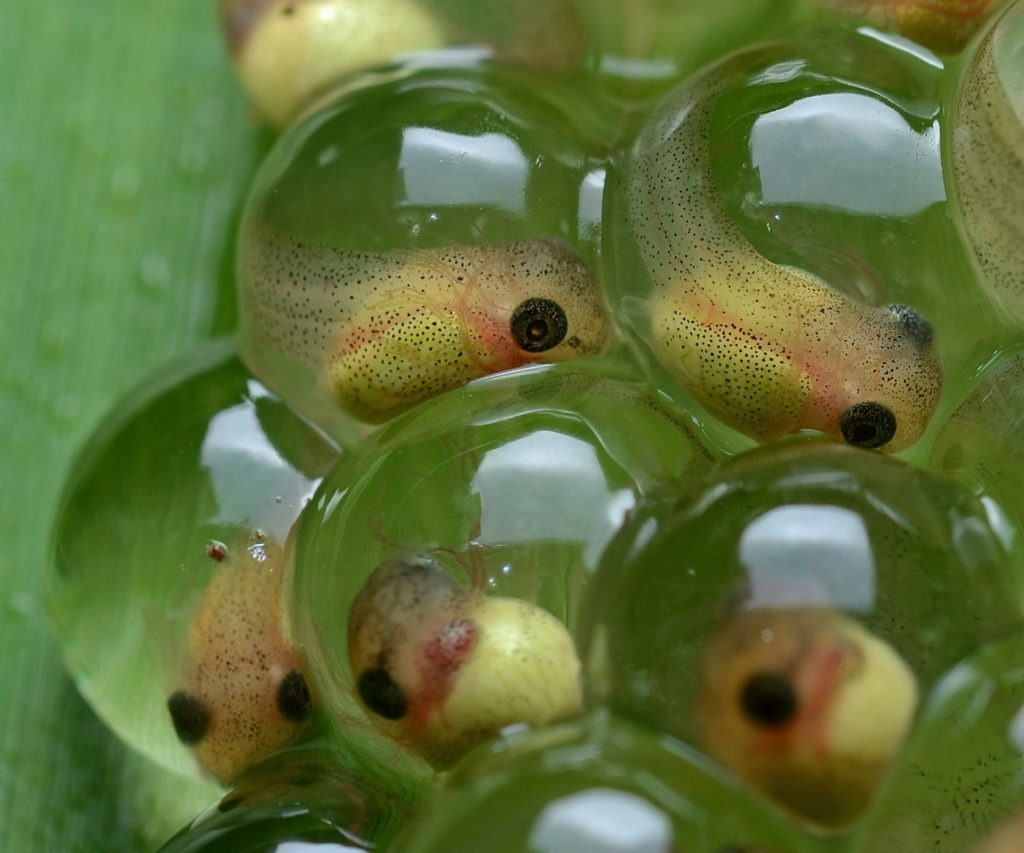 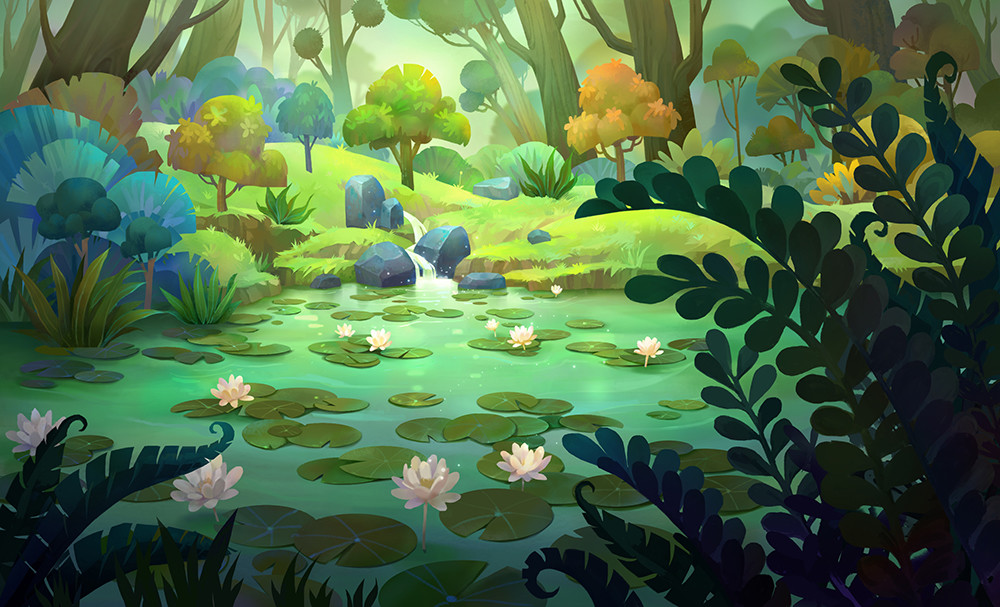 Trứng ếch đã nở thành nòng nọc con. Nòng nọc con có đầu tròn, đuôi dài và dẹp.
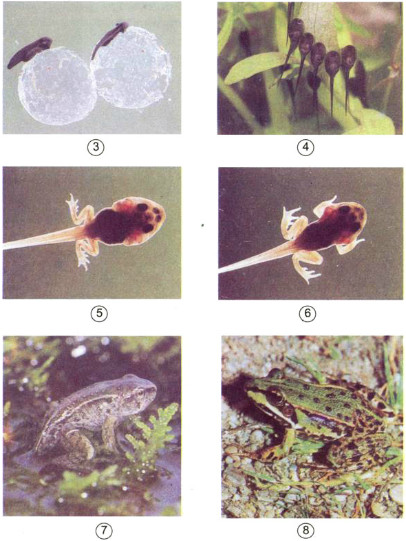 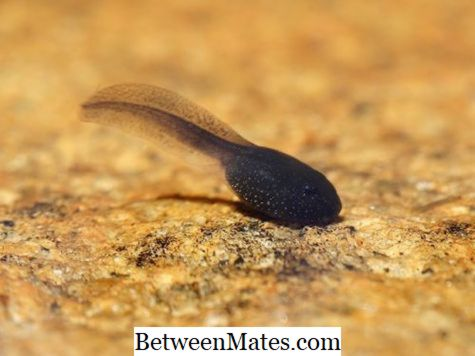 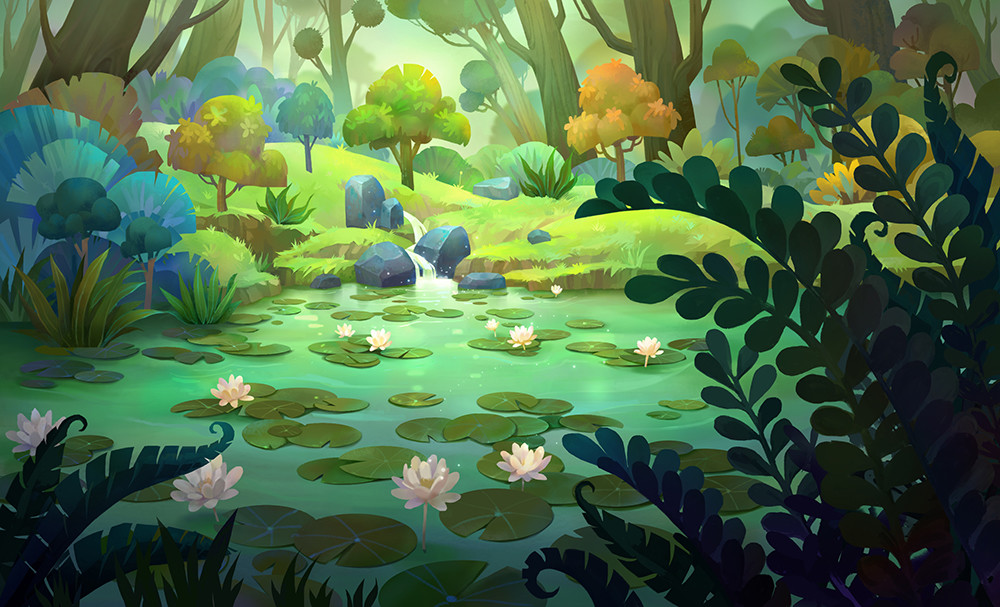 Nòng nọc lớn dần lên, mọc hai chân ra phía sau.
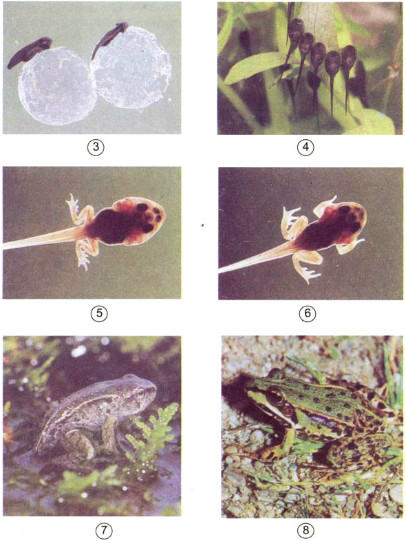 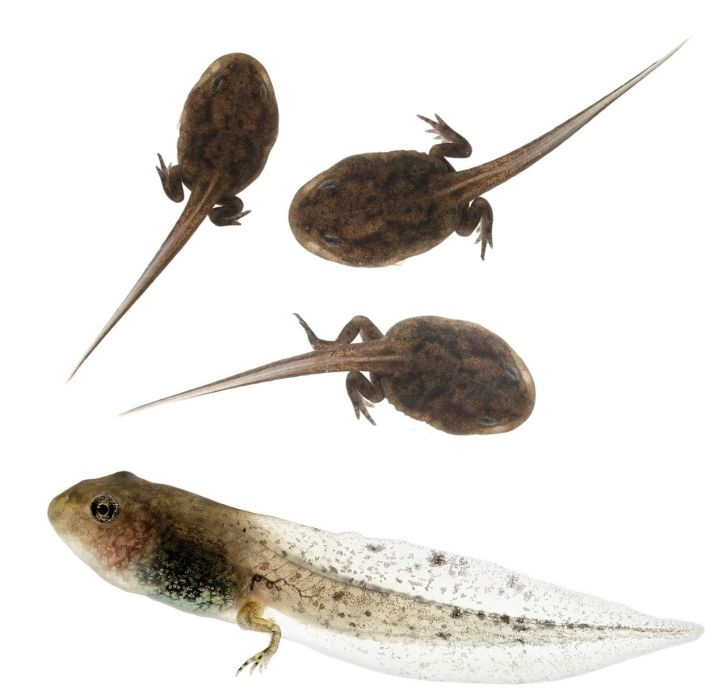 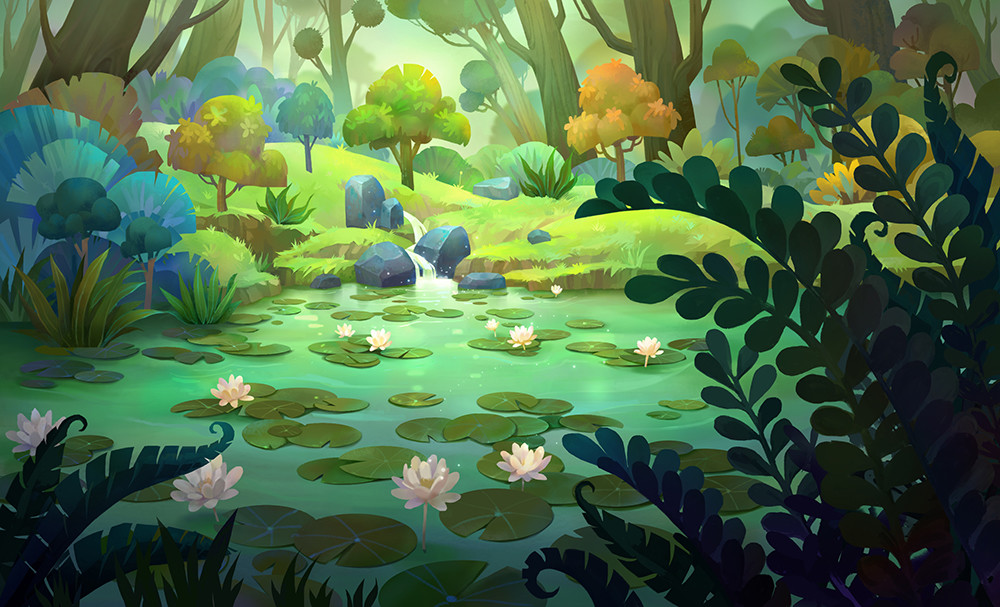 Nòng nọc mọc tiếp hai chân trước.
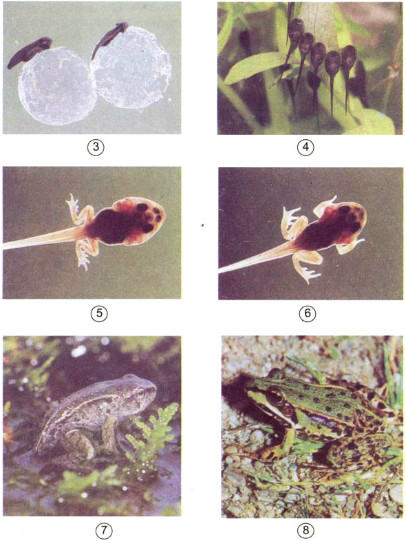 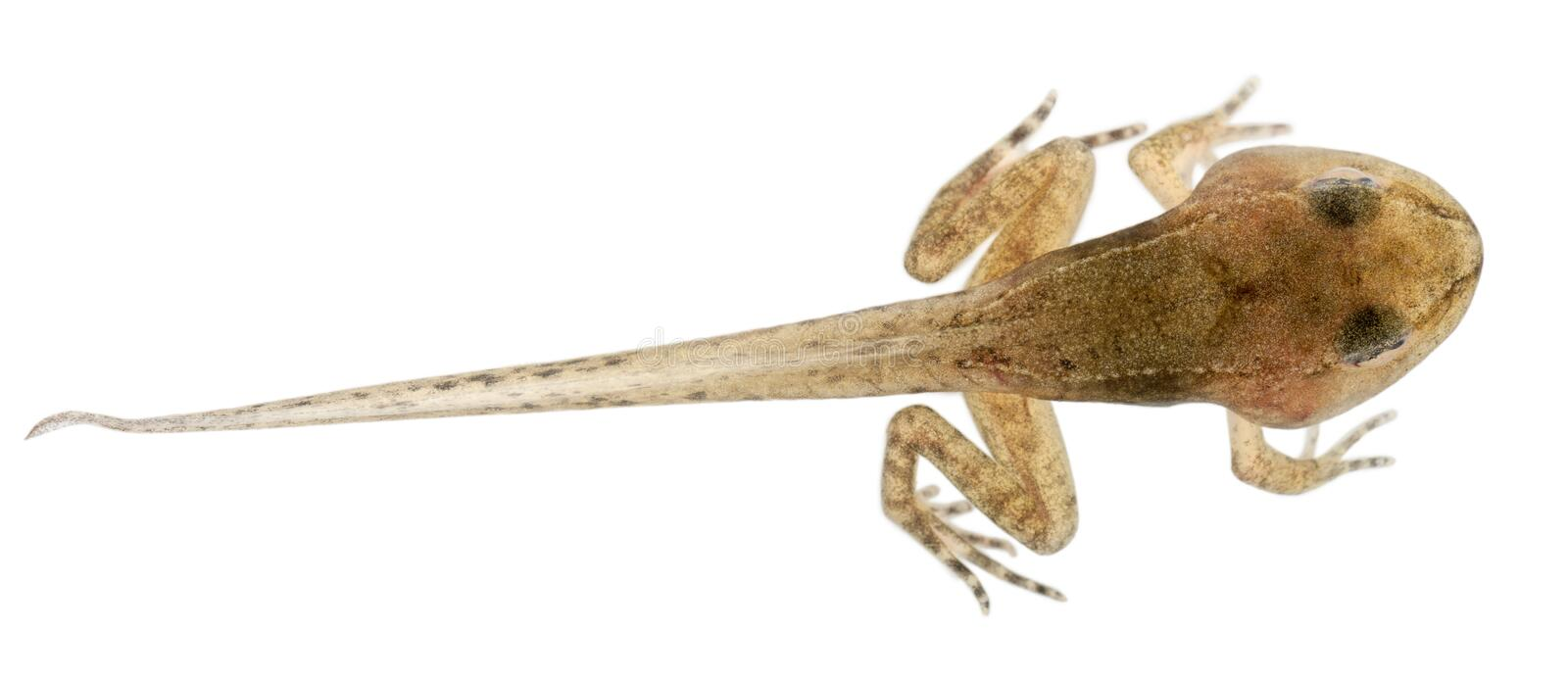 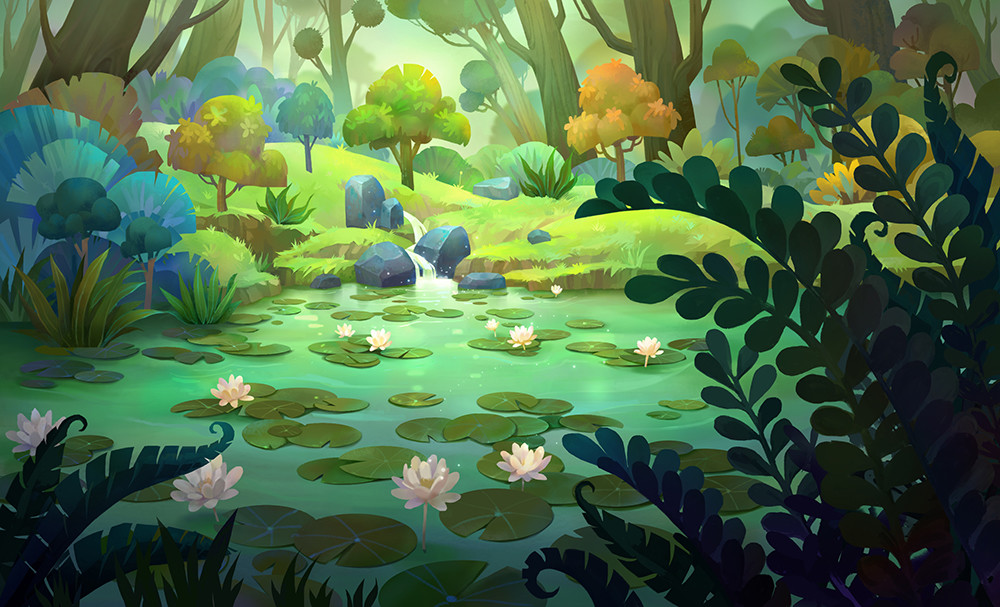 Ếch con đã hình thành đủ 4 chân, đuôi ngắn dần và bắt đầu nhảy lên bờ.
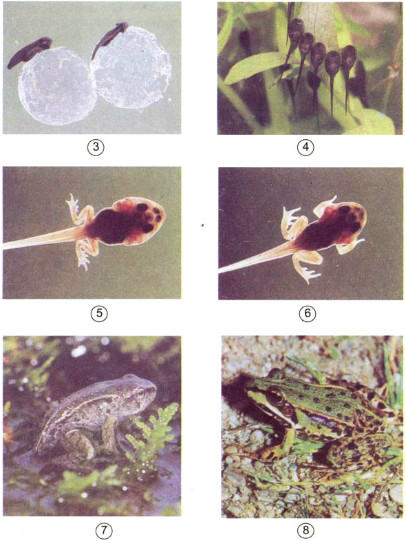 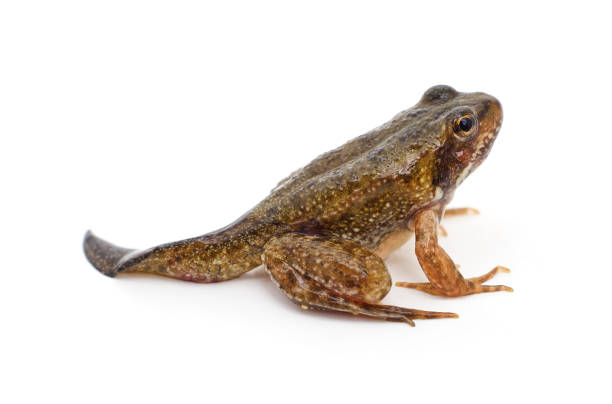 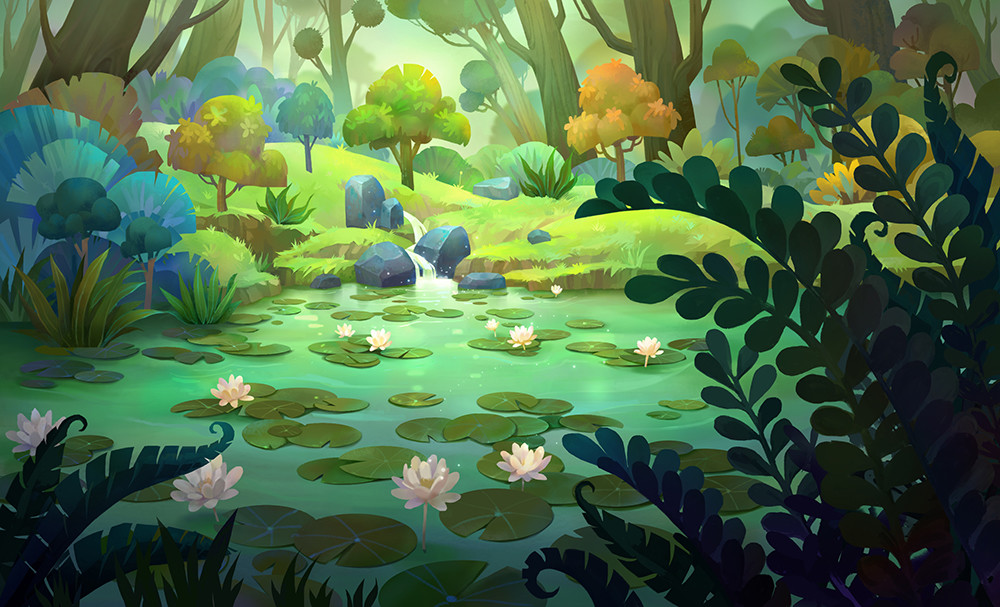 Ếch trưởng thành.
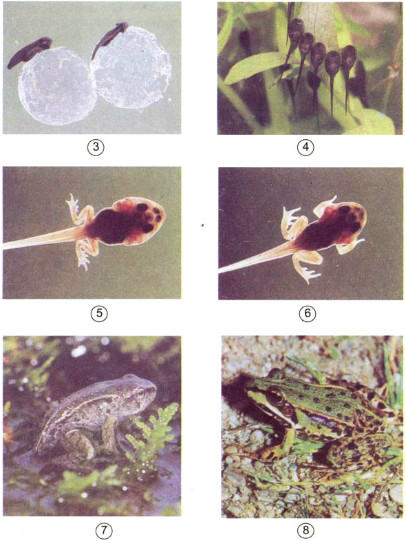 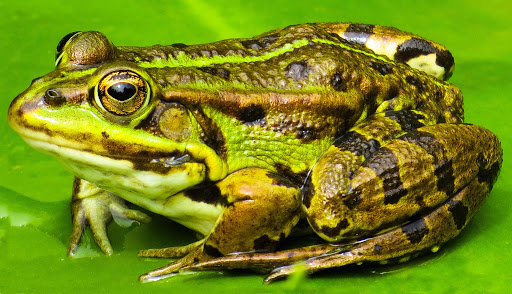 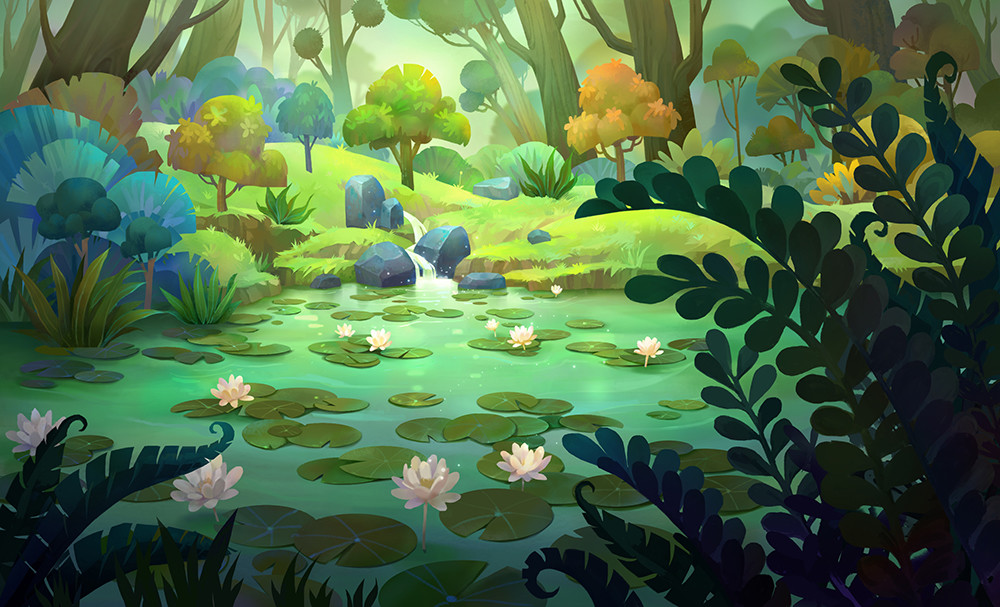 CHU TRÌNH SINH SẢN CỦA ẾCH
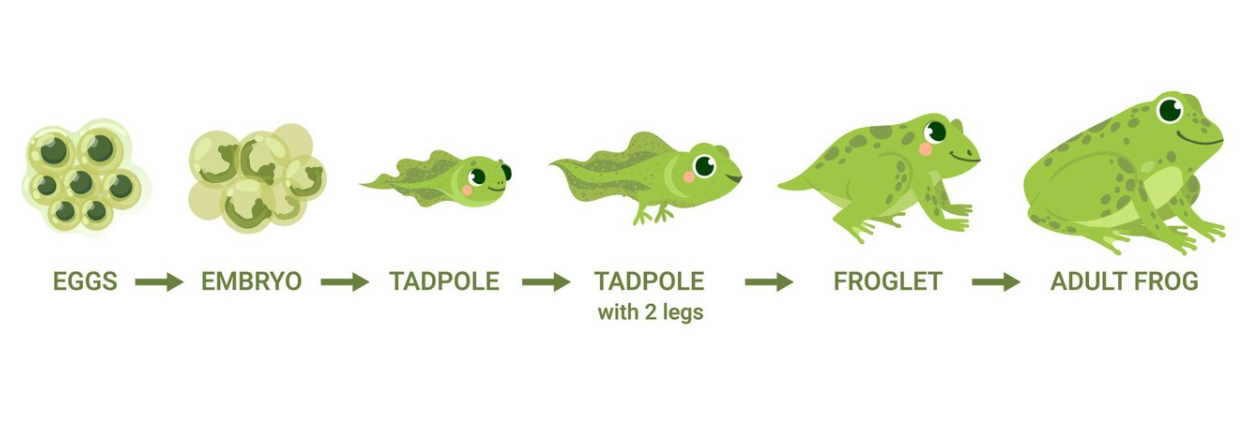 Nòng nọc 
con mọc 
hai chân 
phía sau
Trứng 
ếch
Phôi
Nòng nọc 
con
Ếch con
Ếch 
trưởng thành
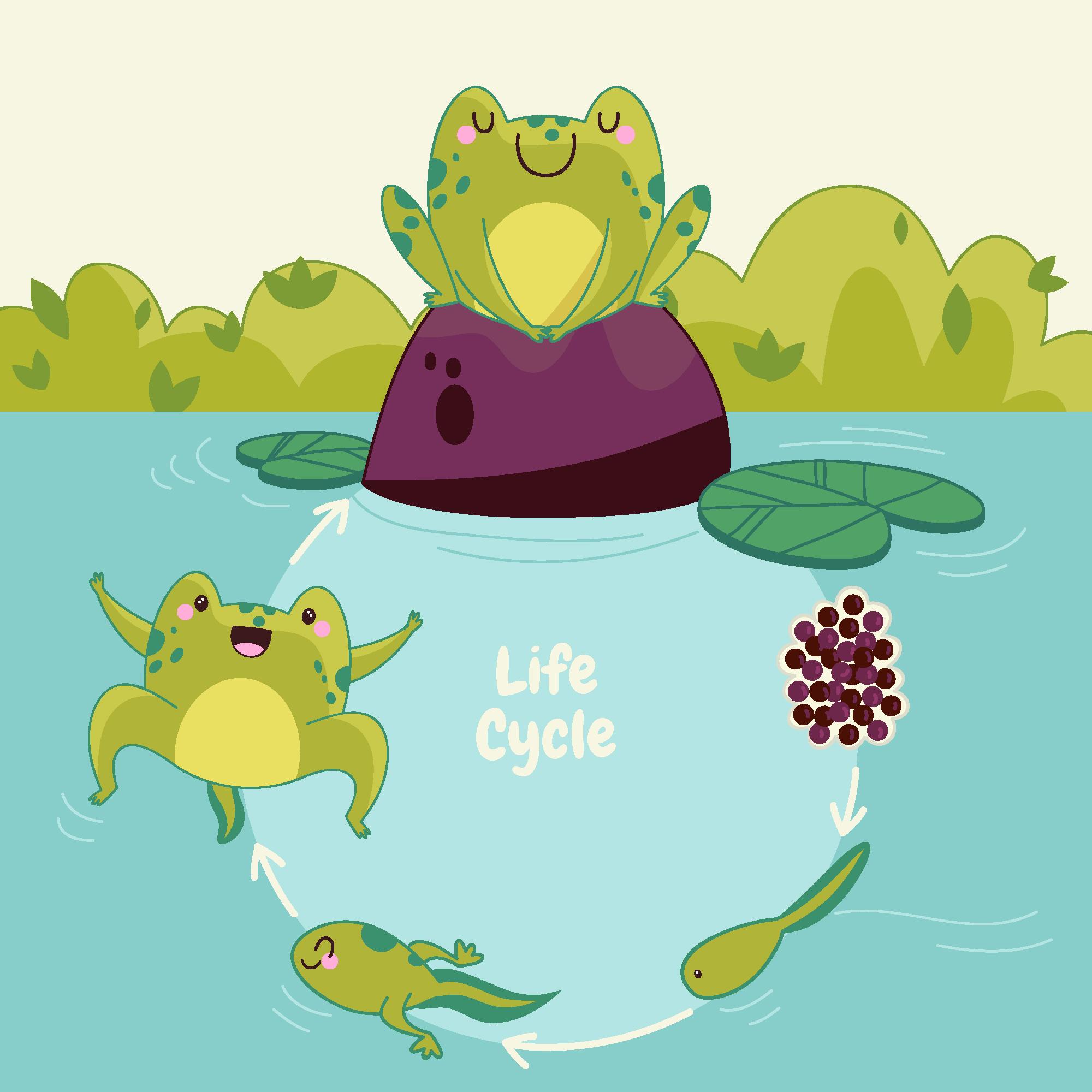 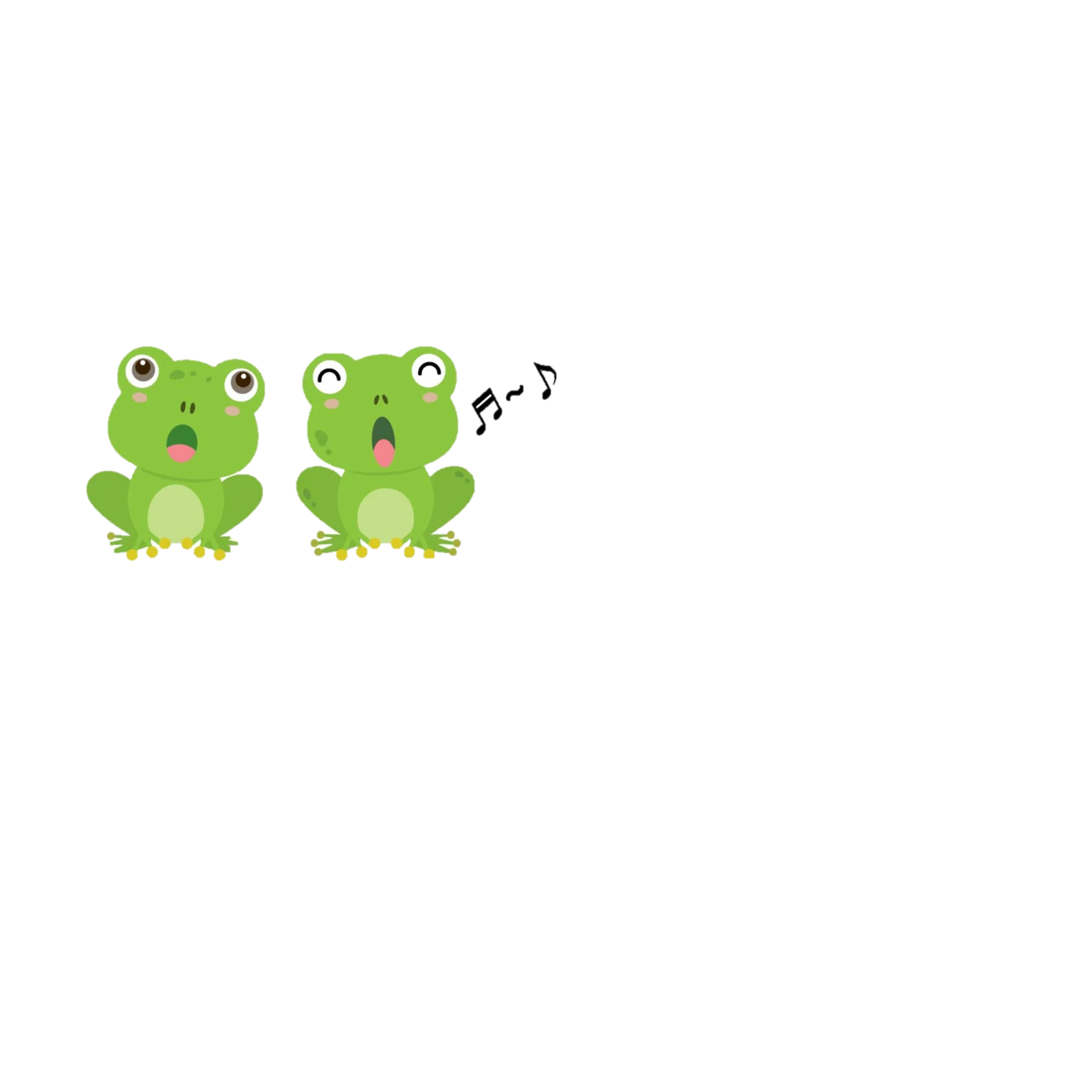 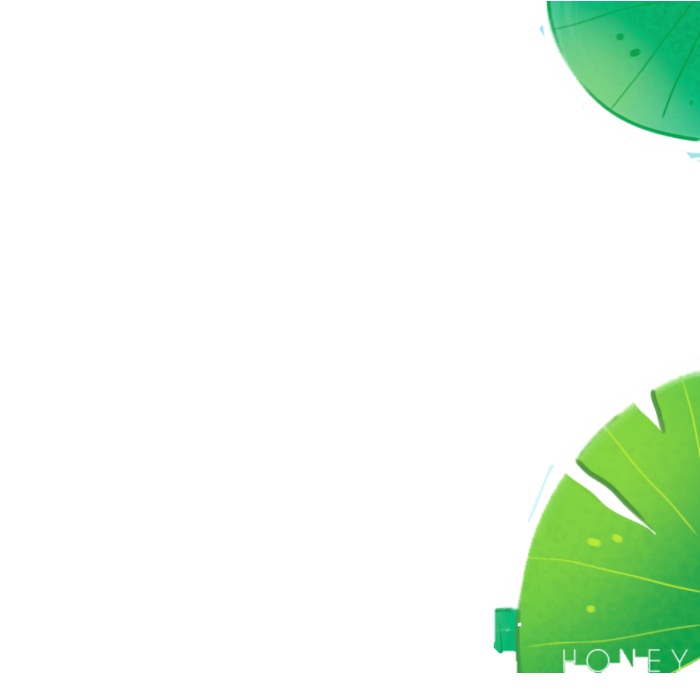 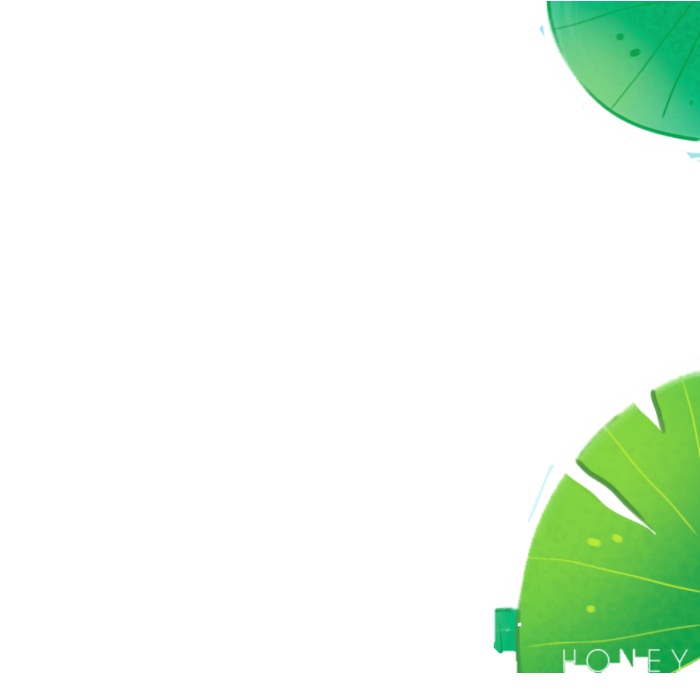 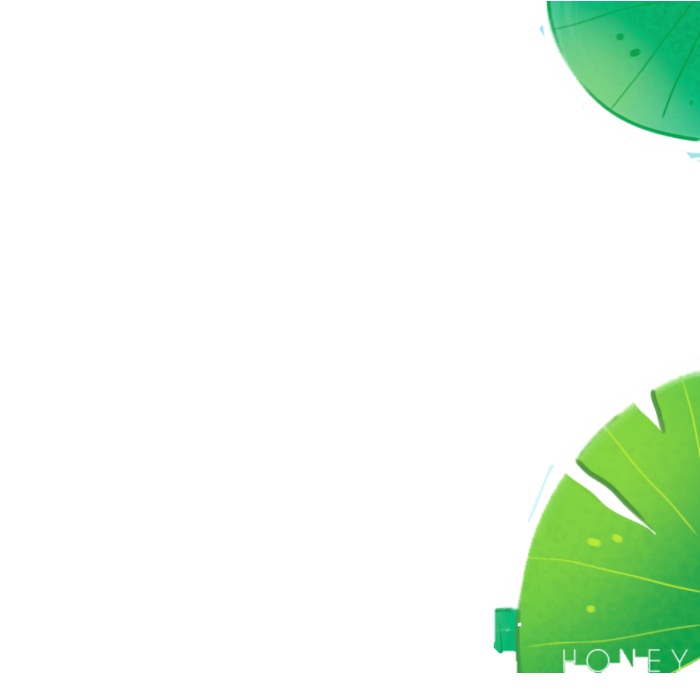 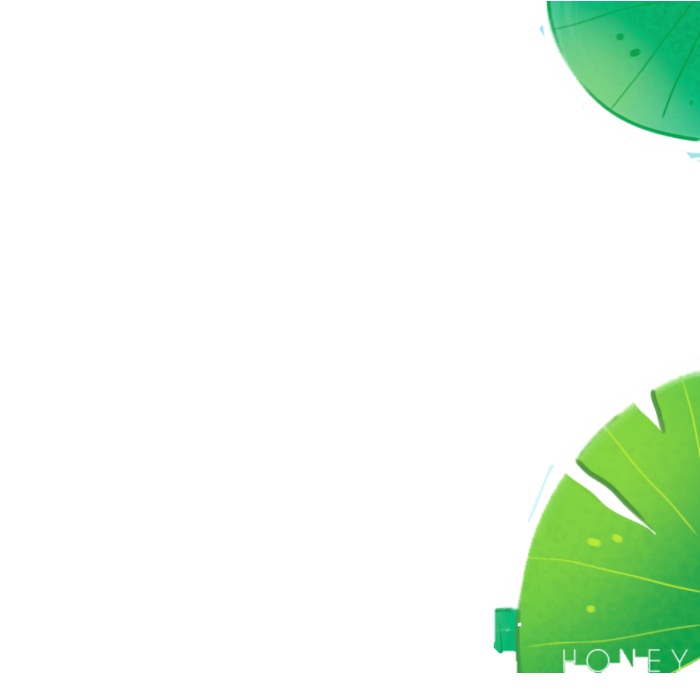 CÙNG XEM 
VIDEO NHÉ!
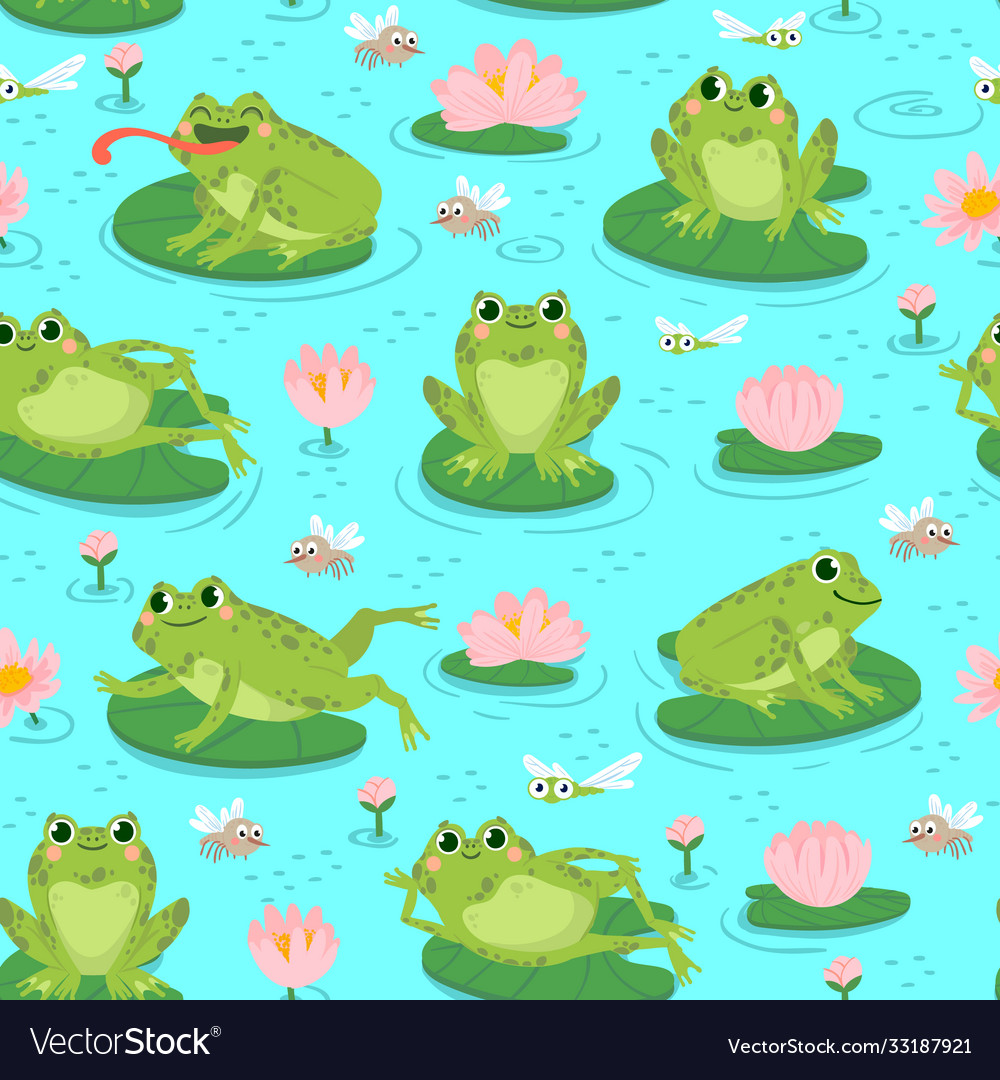 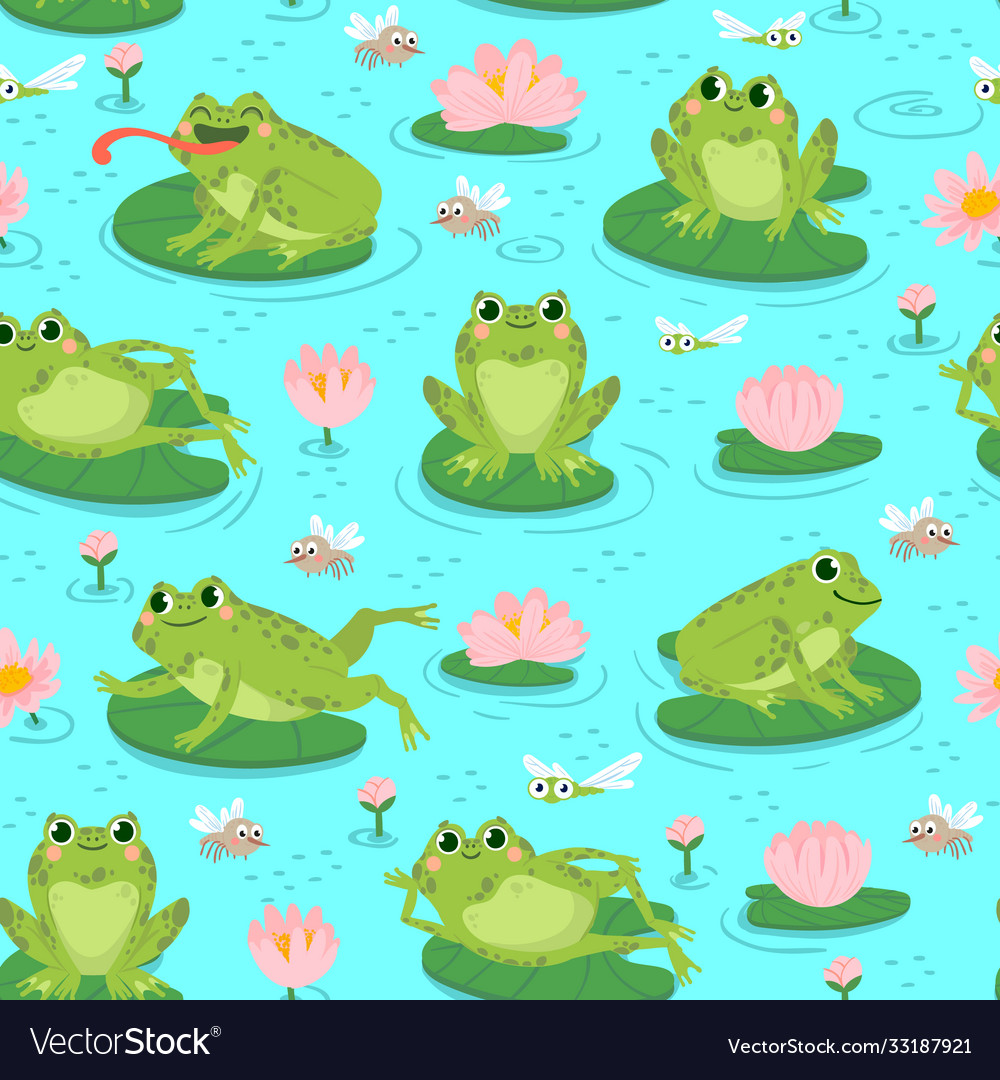 Nòng nọc sống ở đâu? Ếch sống ở đâu?
Nòng nọc sống ở dưới nước.
Ếch vừa sống ở trên cạn, vừa sống ở dưới nước.
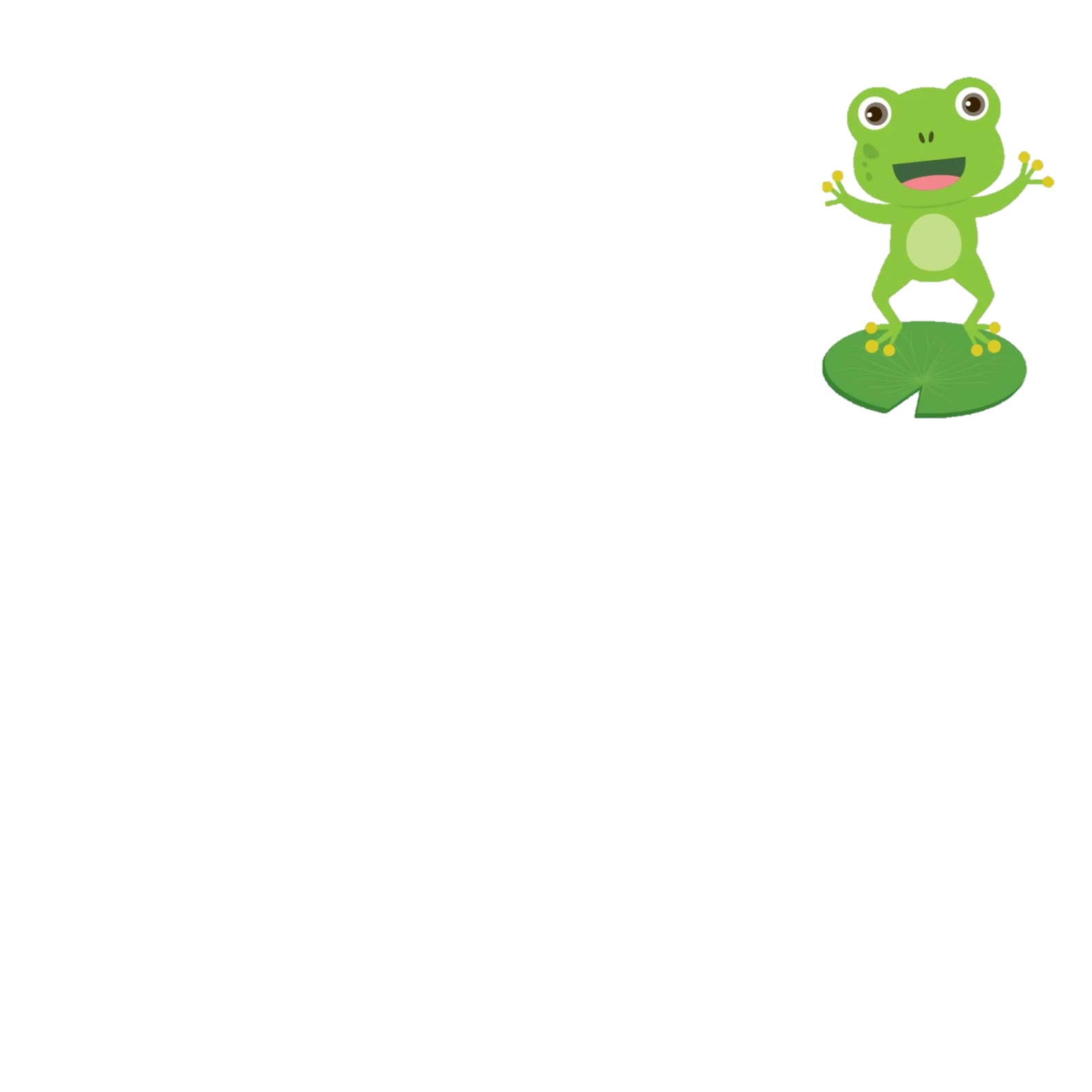 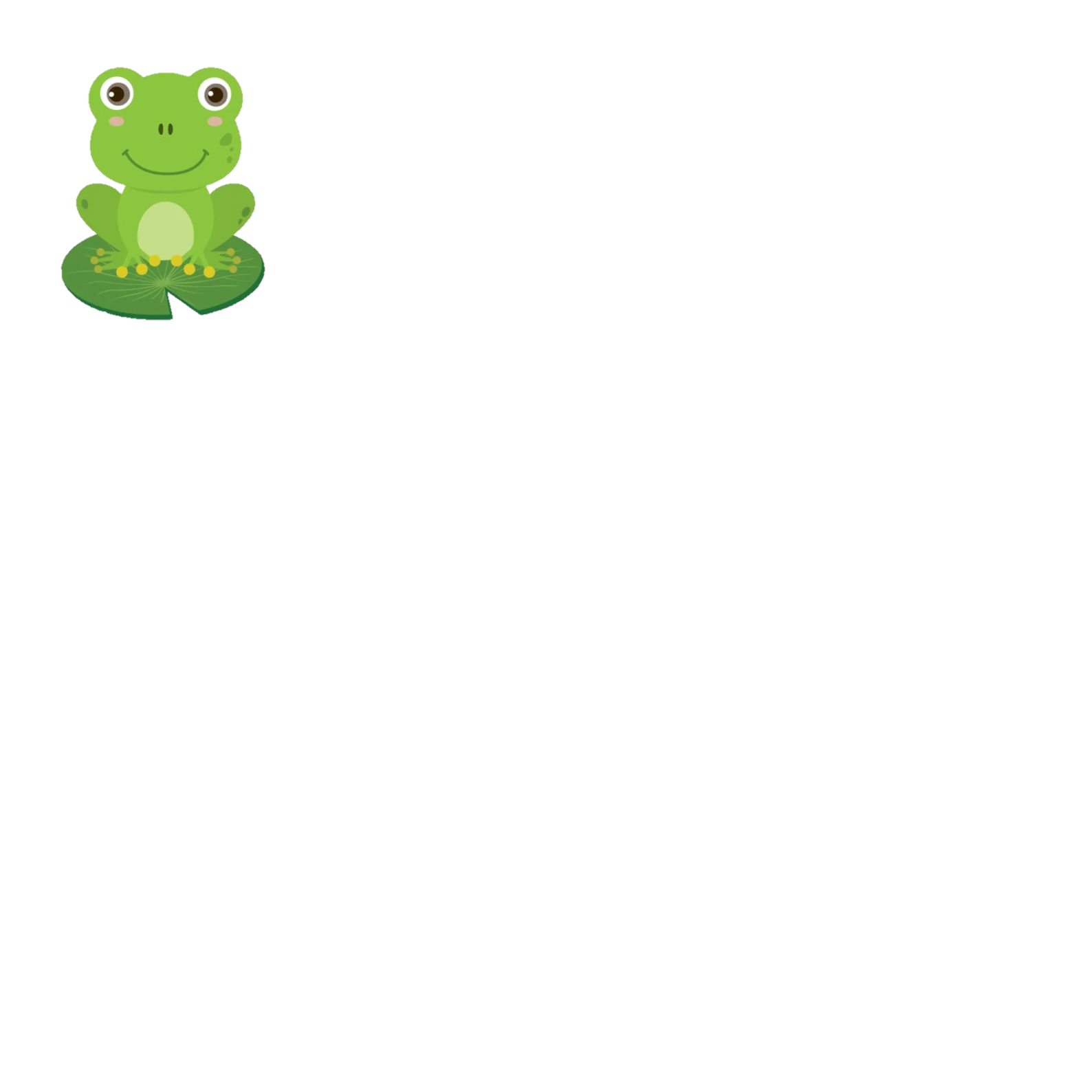 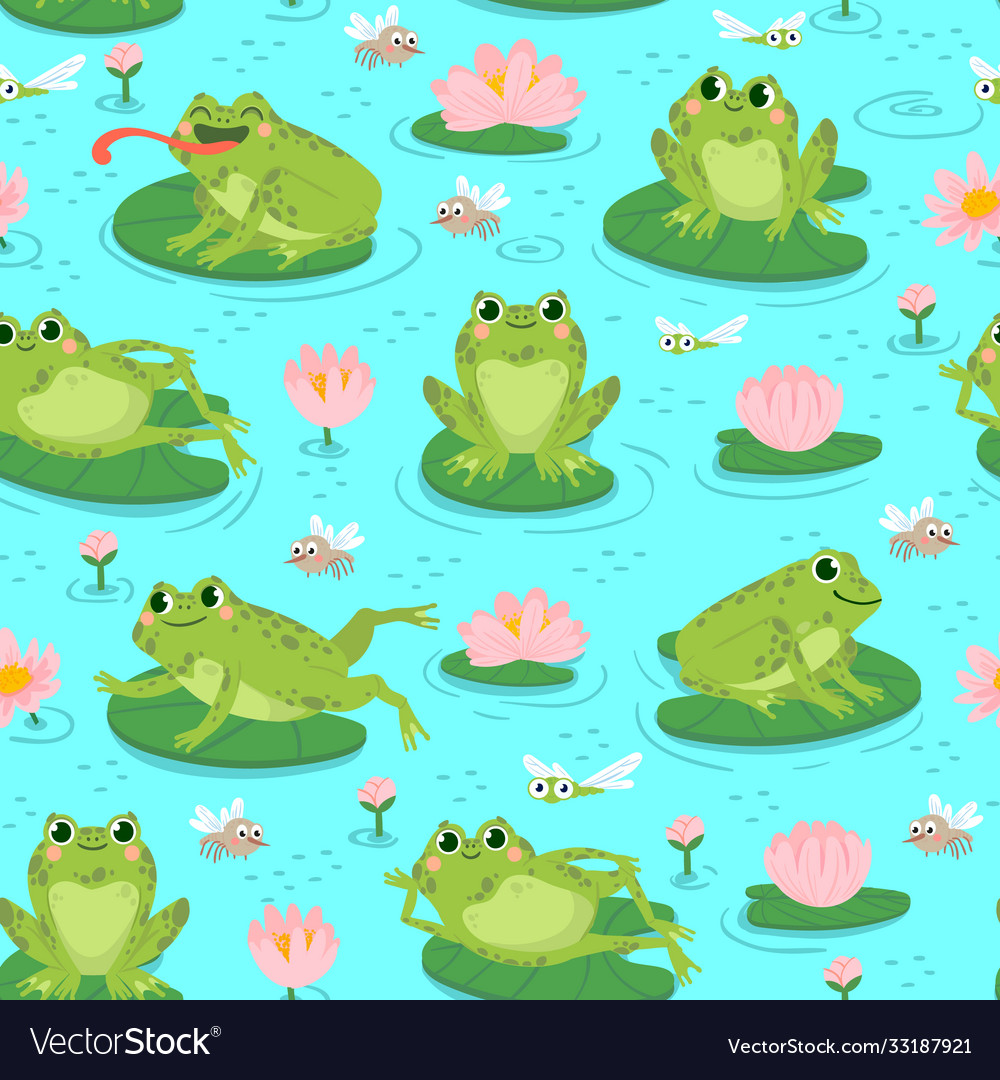 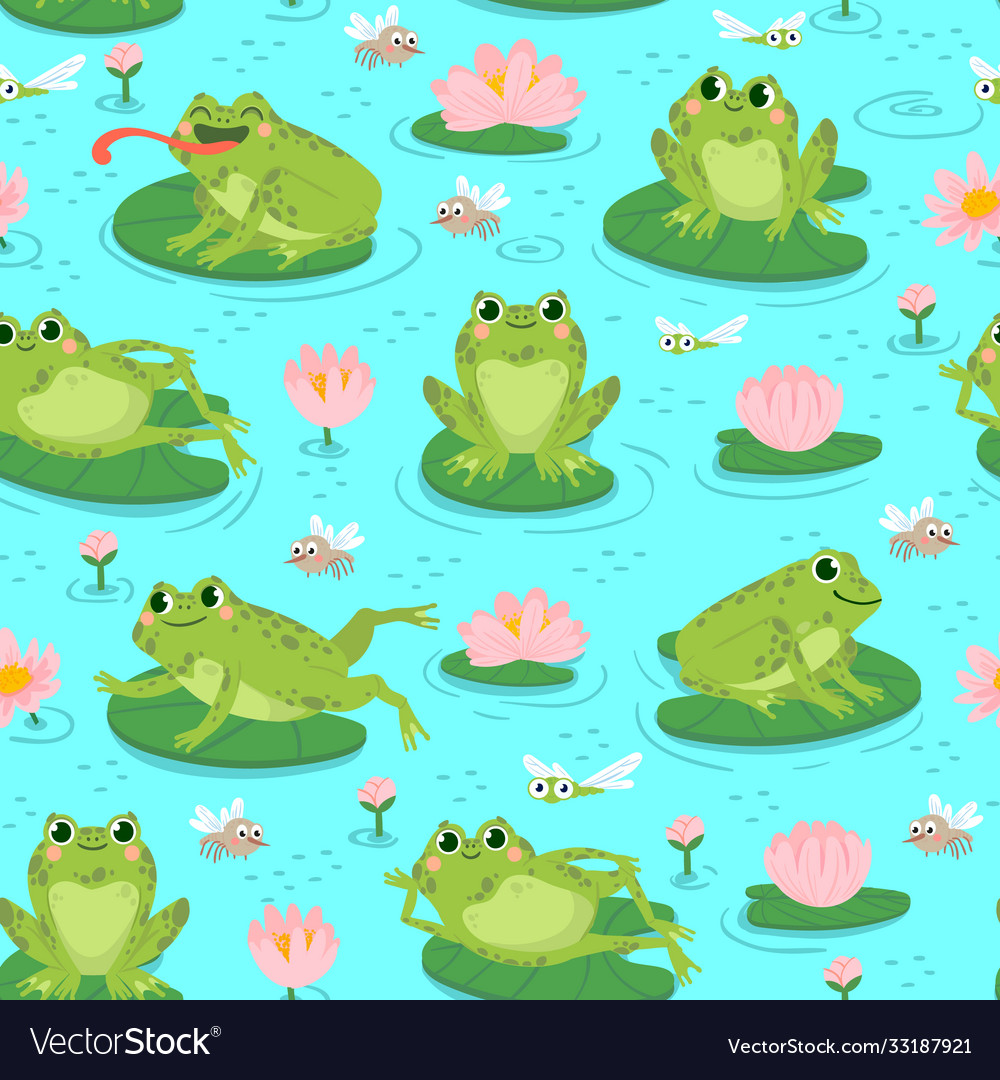 Ếch là động vật đẻ trứng.
Trong quá trình phát triển, con ếch vừa trải qua đời sống dưới nước, vừa trải qua đời sống trên cạn. Giai đoạn là nòng nọc chỉ sống được ở dưới nước.
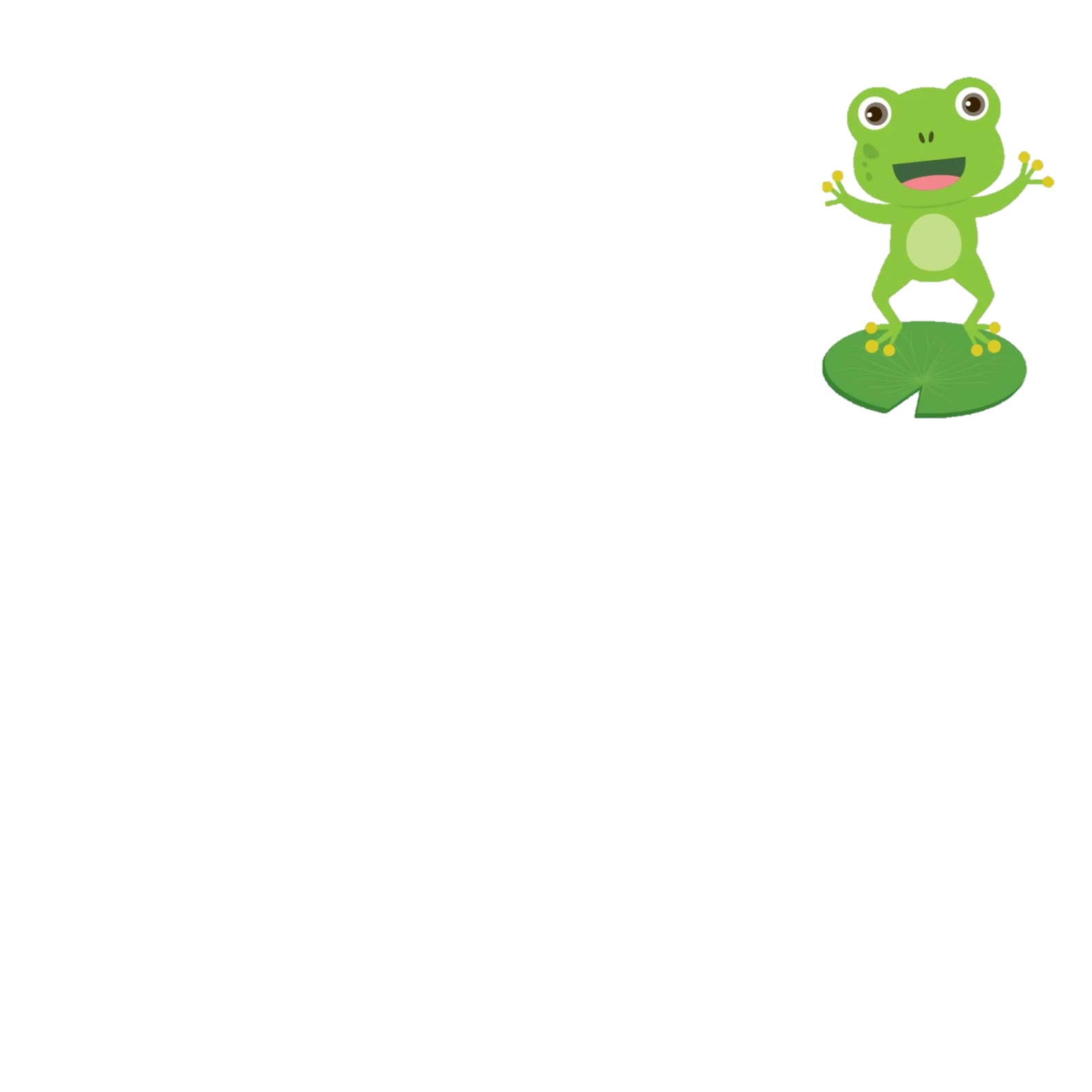 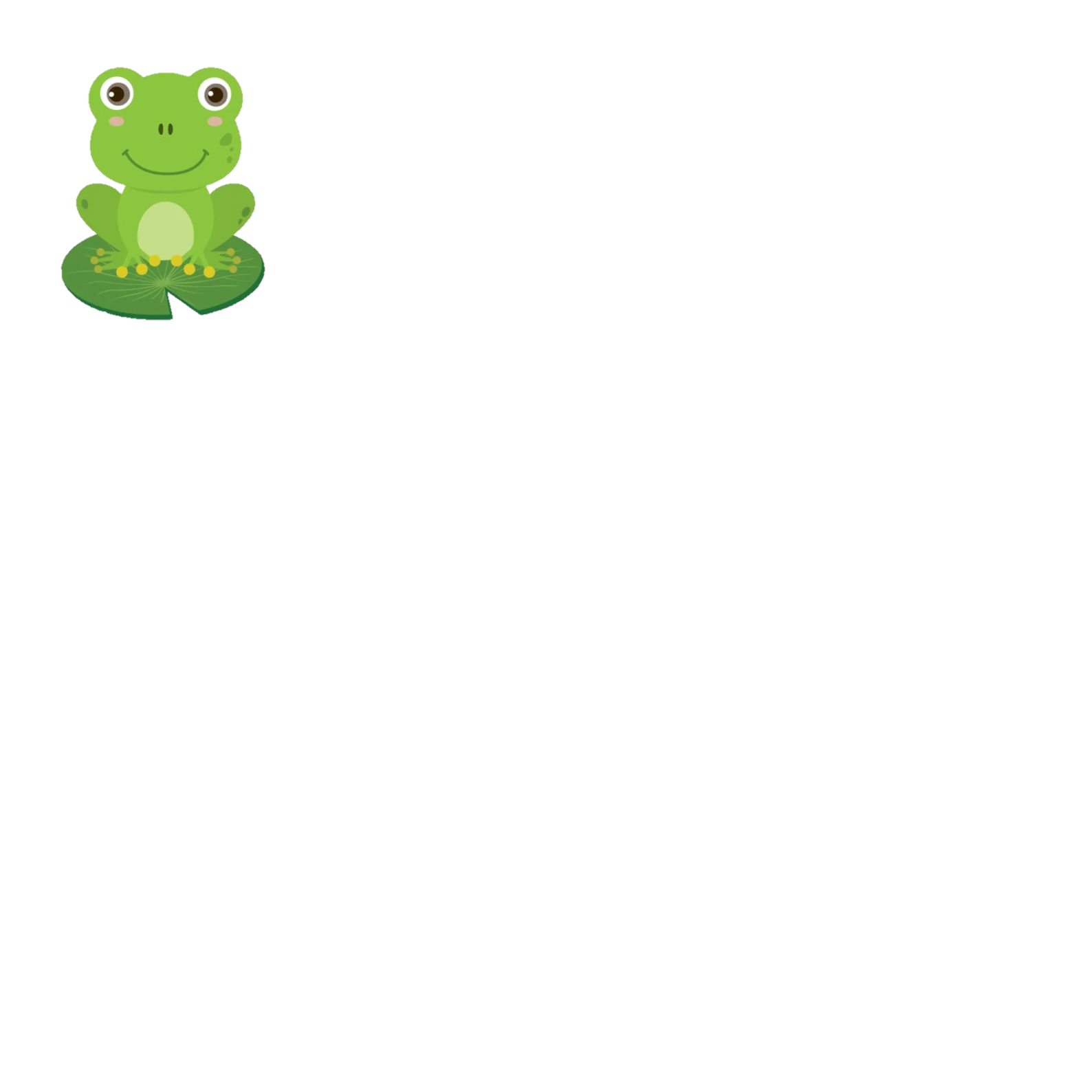 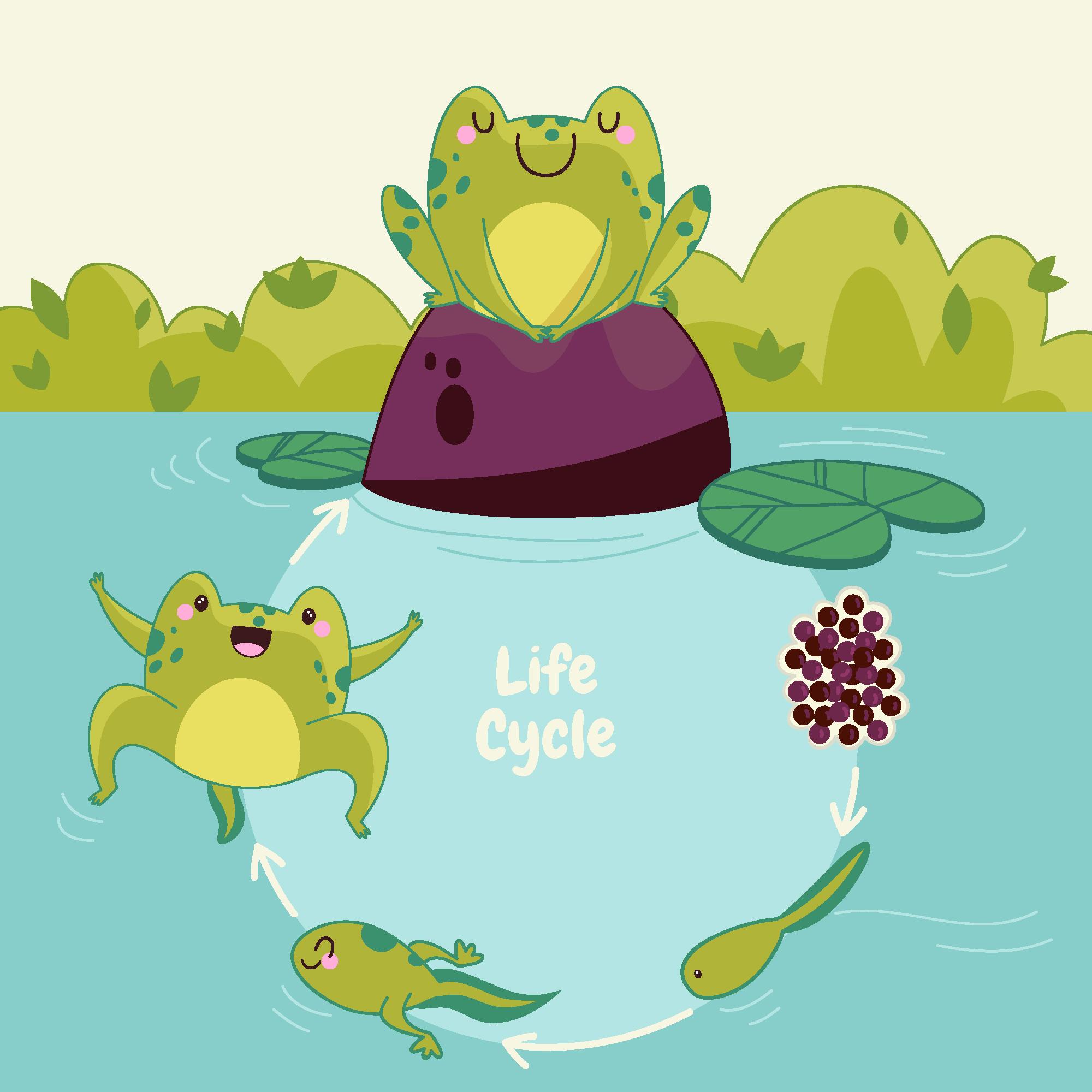 HOẠT ĐỘNG 3
VẼ SƠ ĐỒ 
CHU TRÌNH 
SINH SẢN CỦA ẾCH
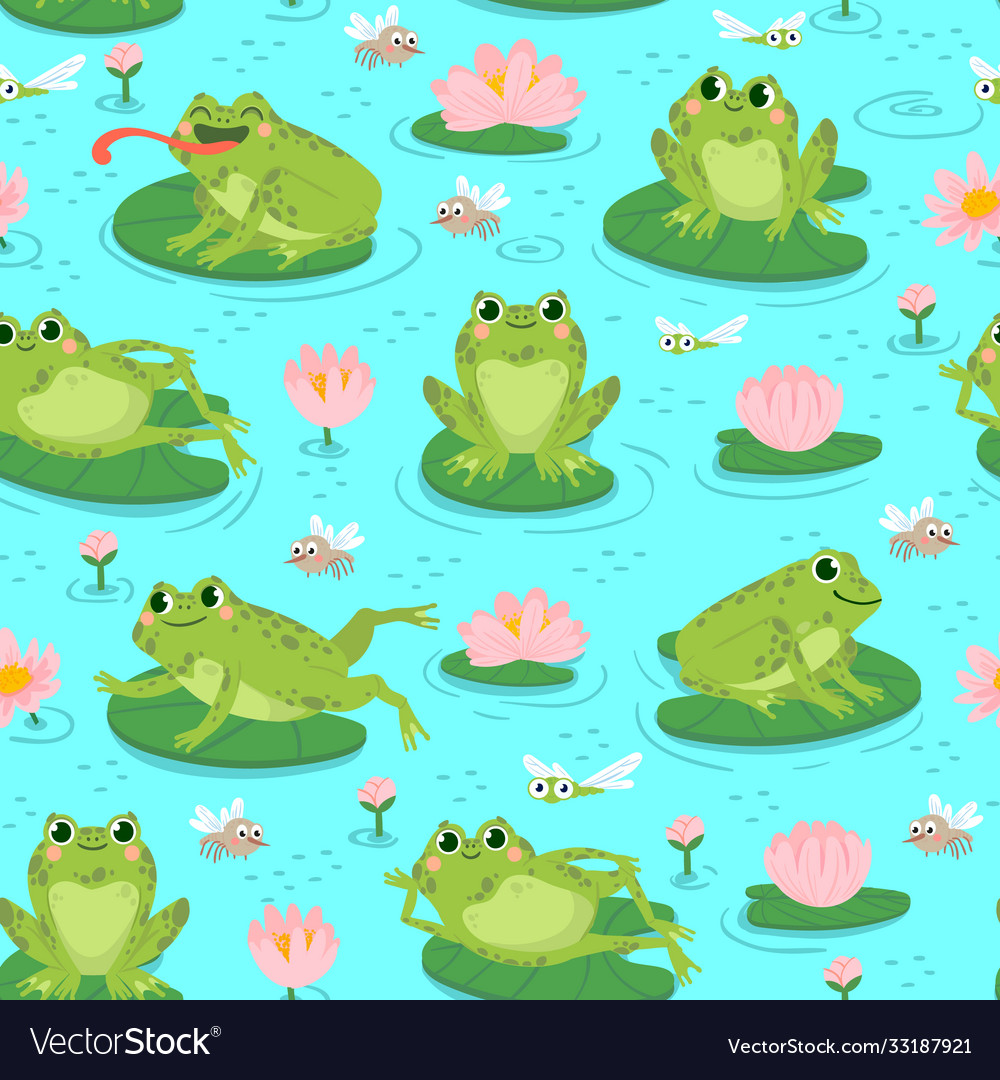 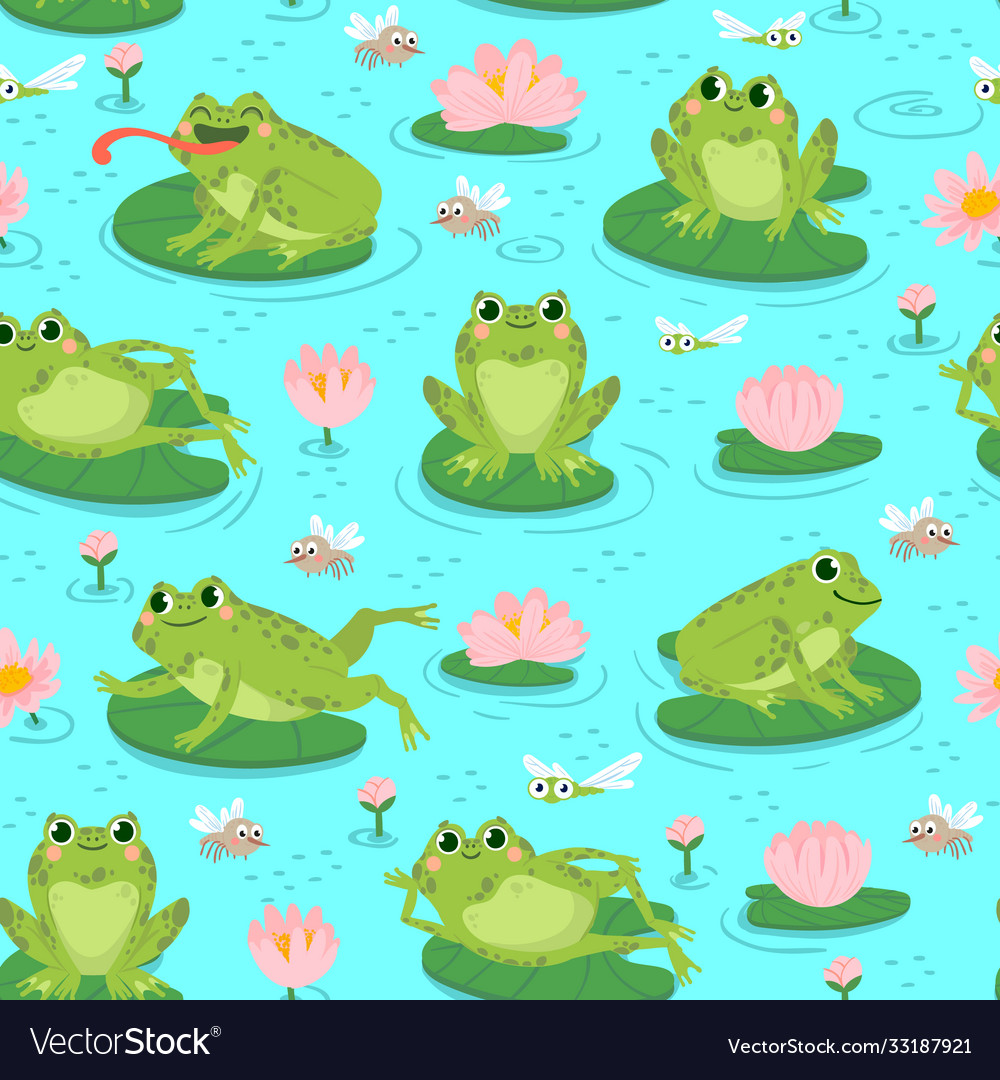 HƯỚNG DẪN VẼ
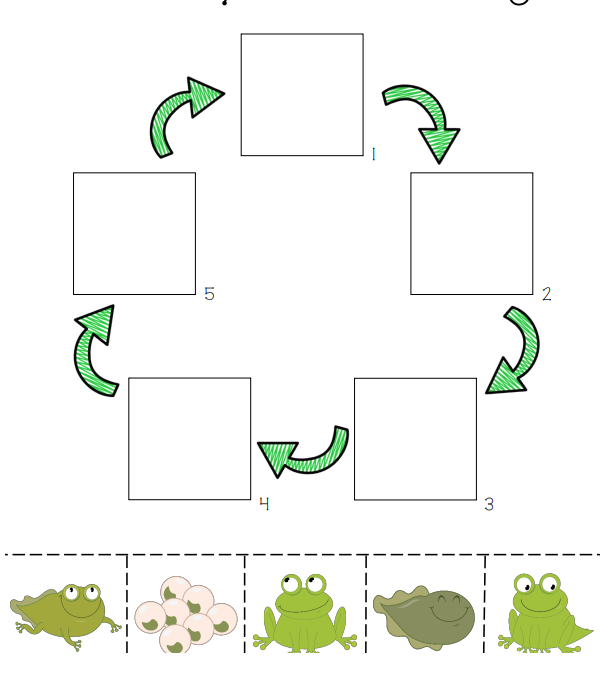 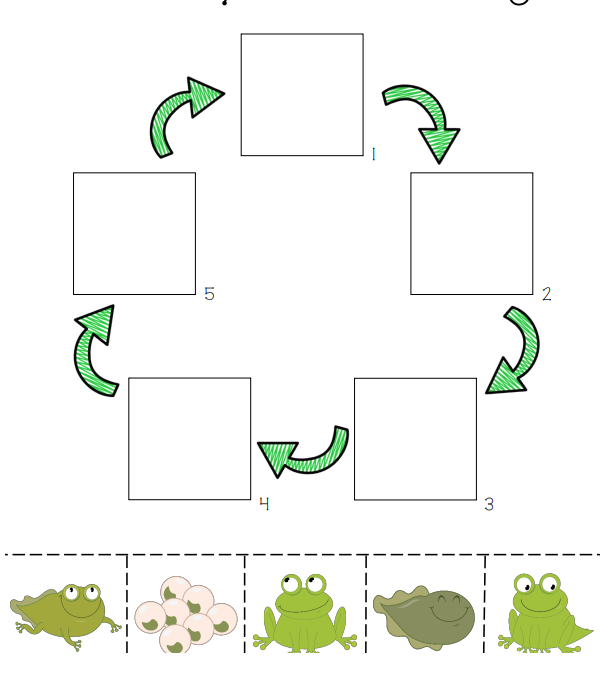 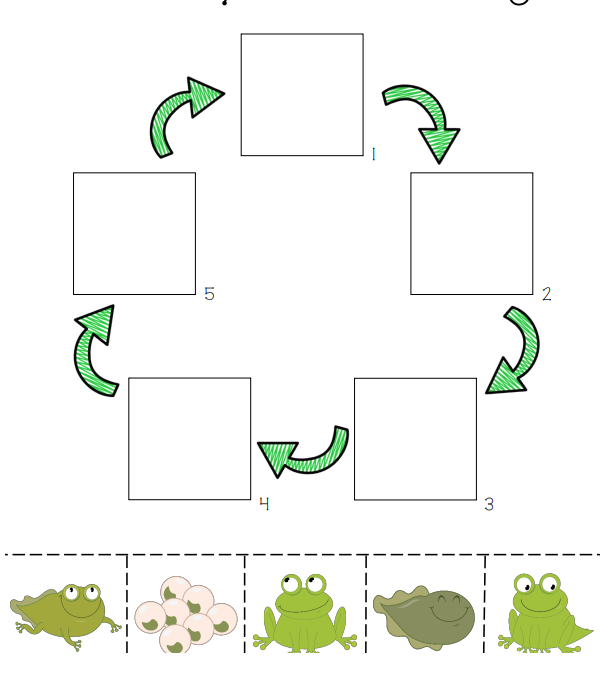 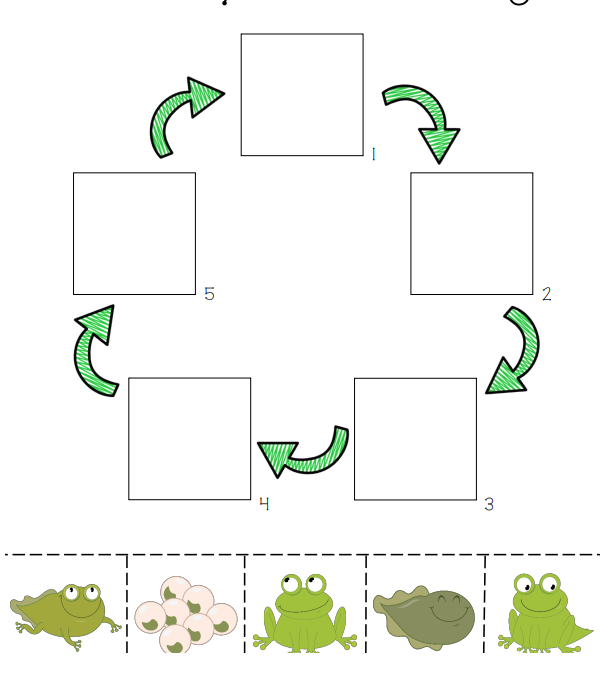 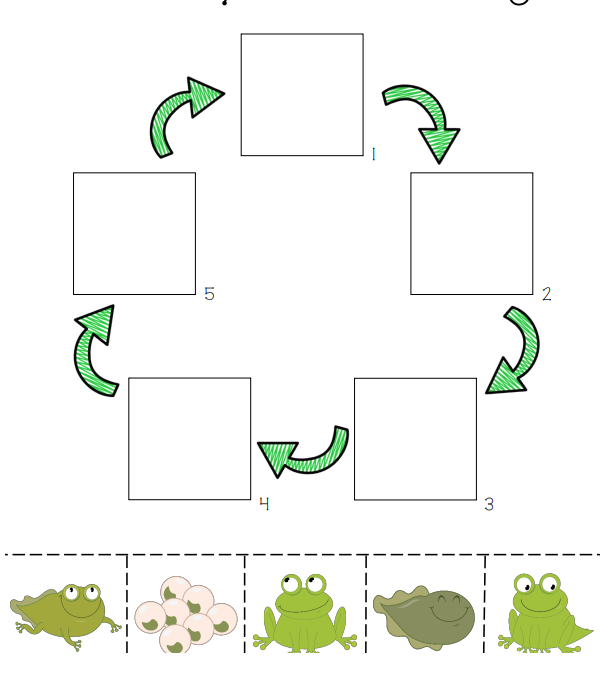 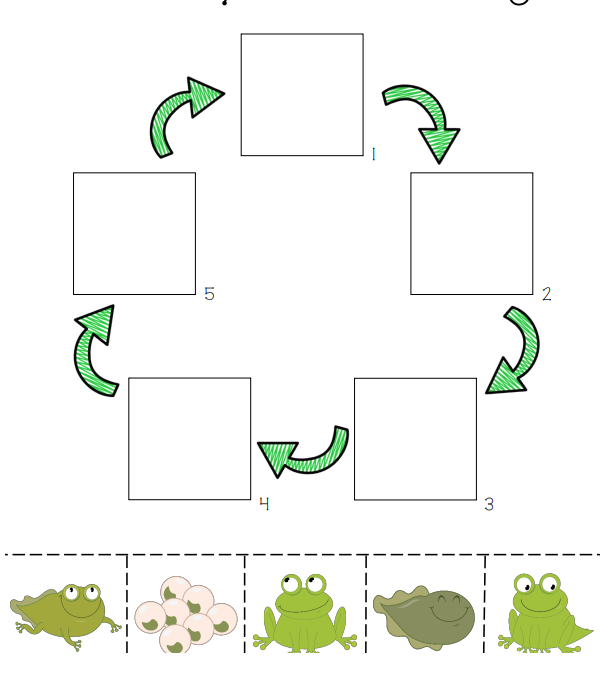 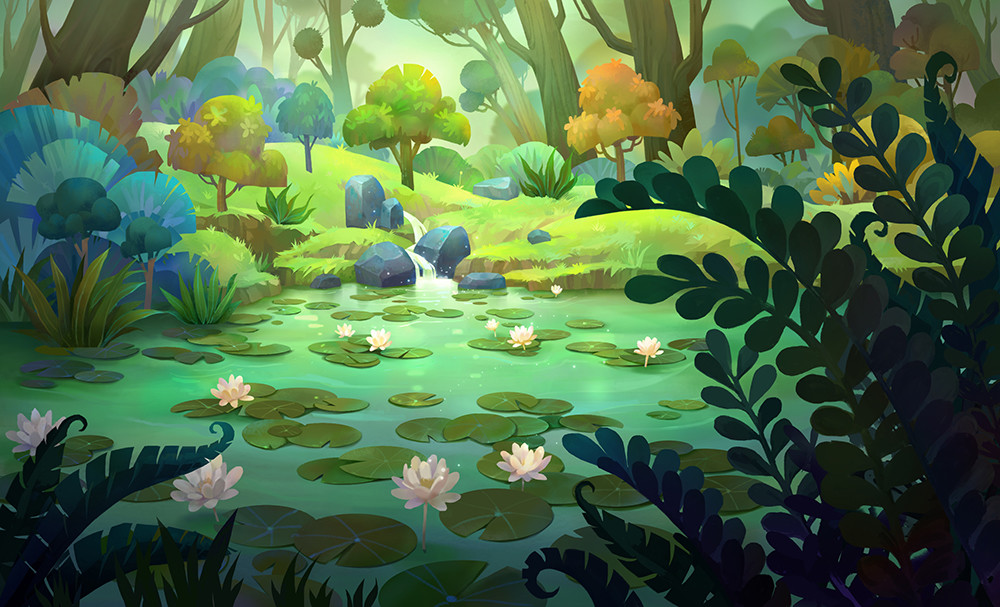 DẶN DÒ
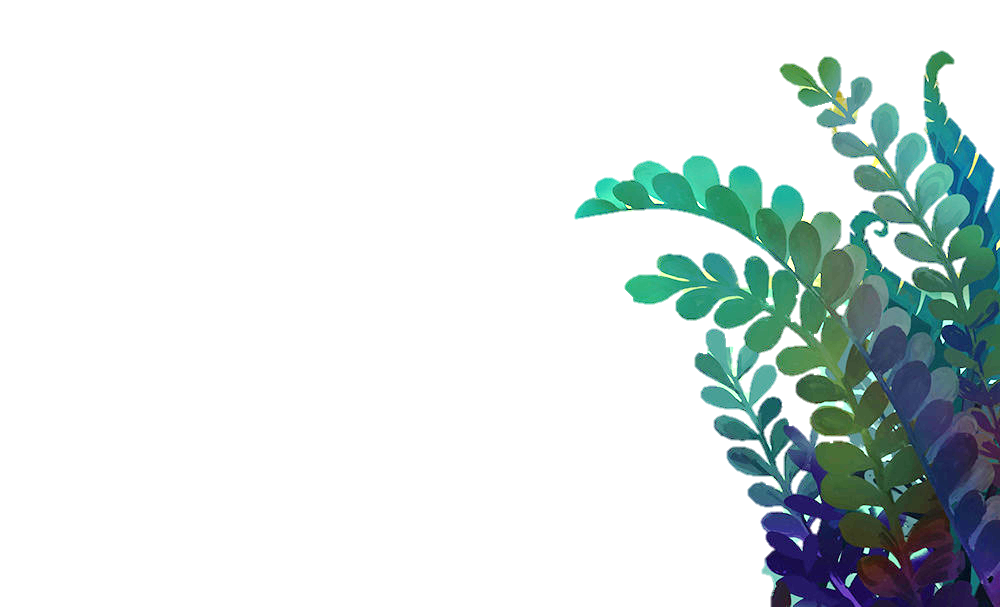 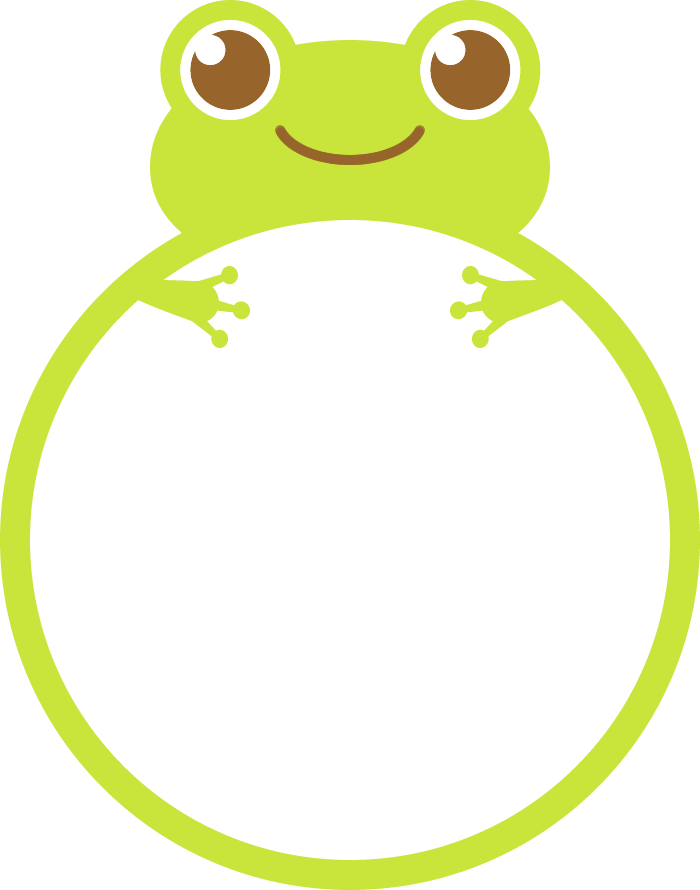 1
Ôn lại bài đã học.
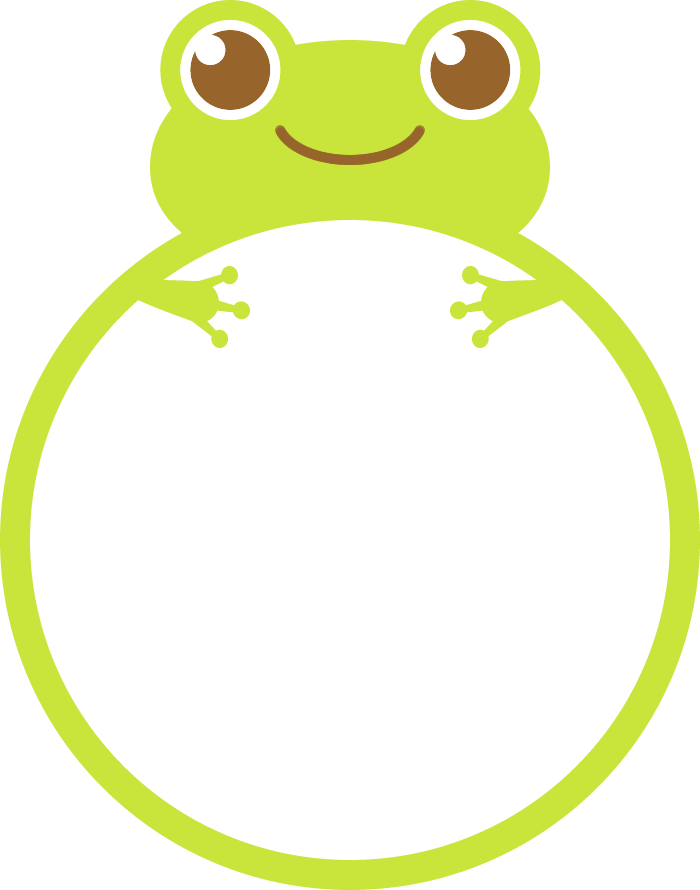 Chuẩn bị bài "Sự sinh sản và nuôi con của chim".
2
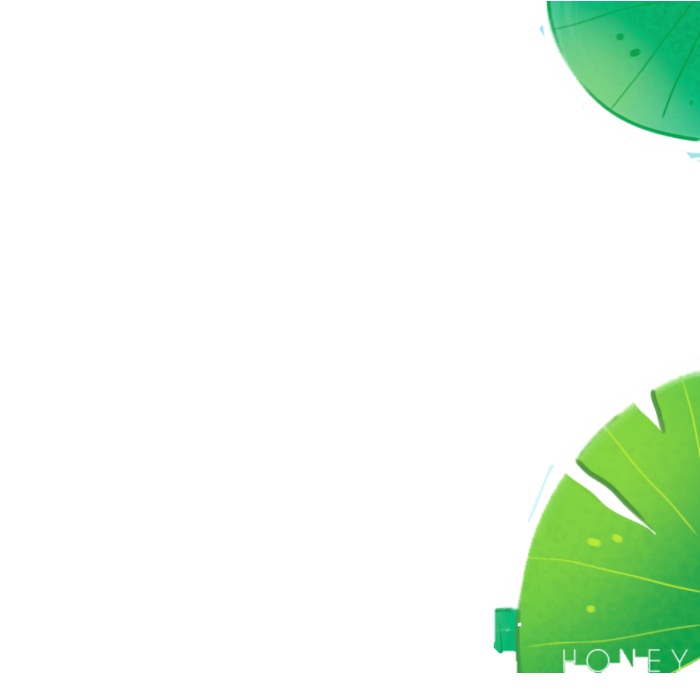 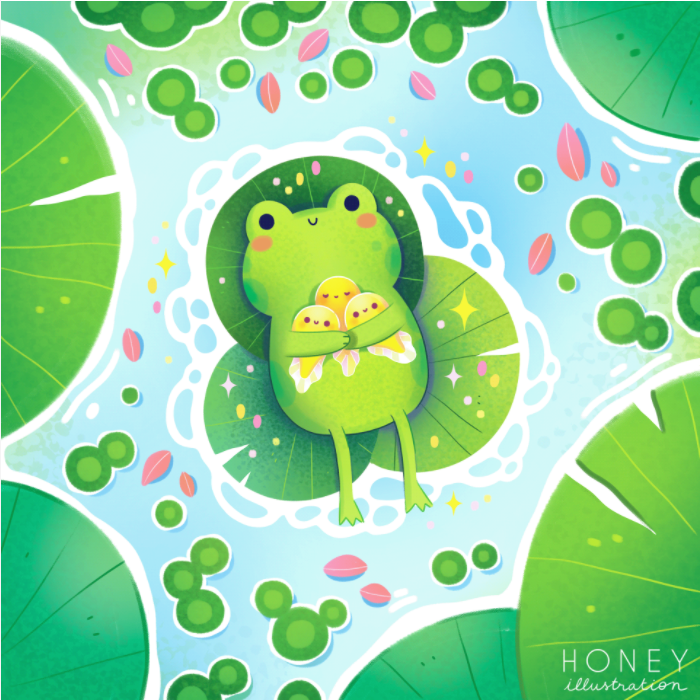 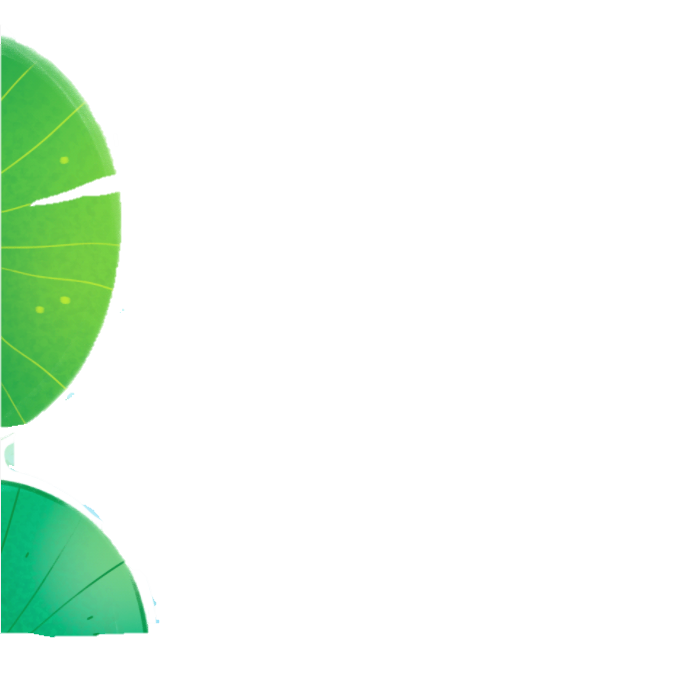 CHÚC CÁC EM 
HỌC TẬP TỐT!
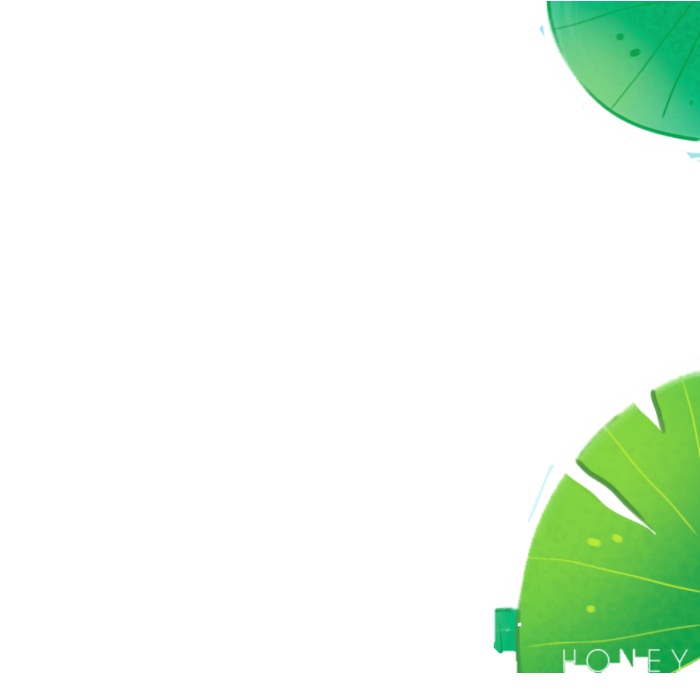 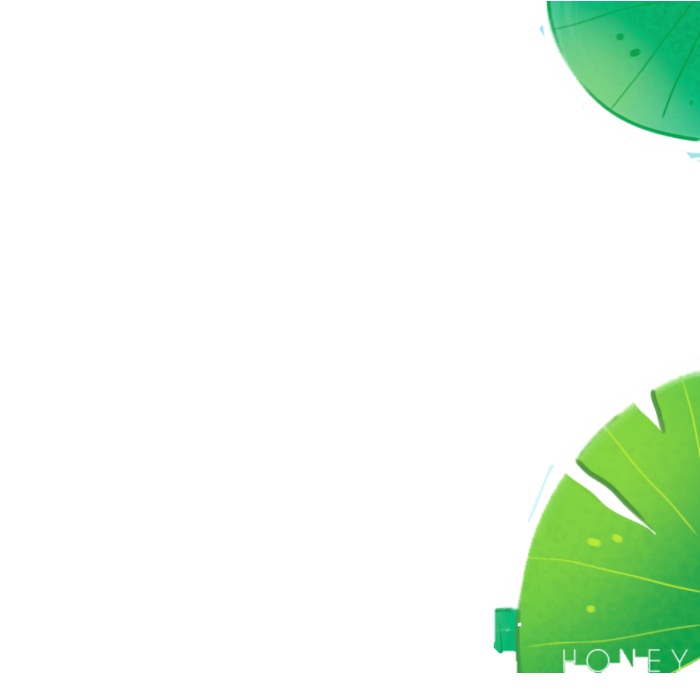 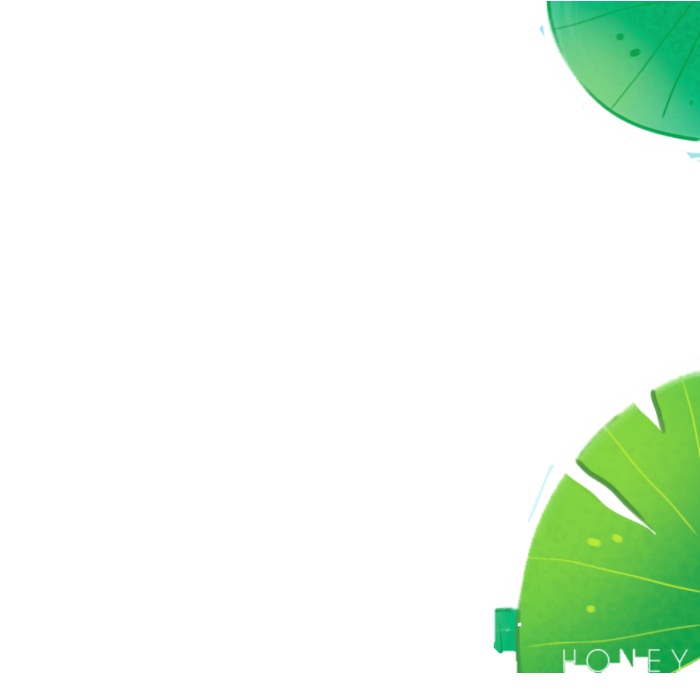 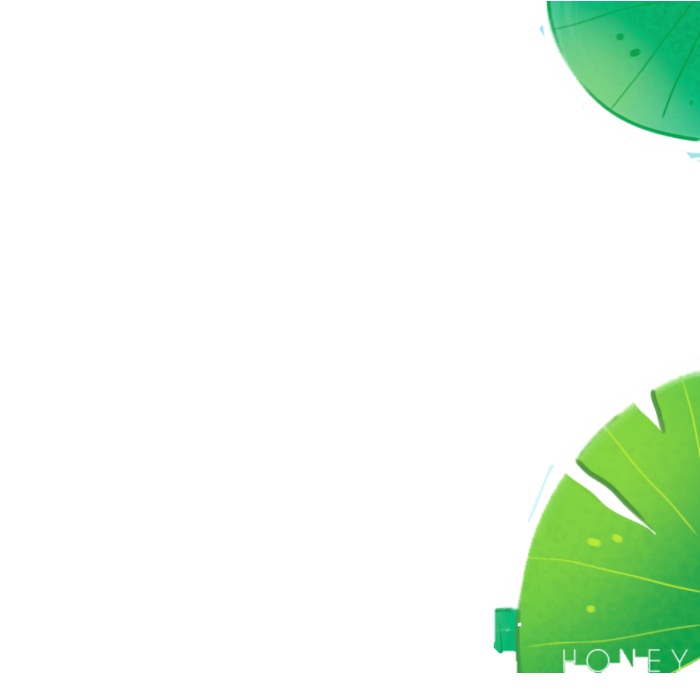 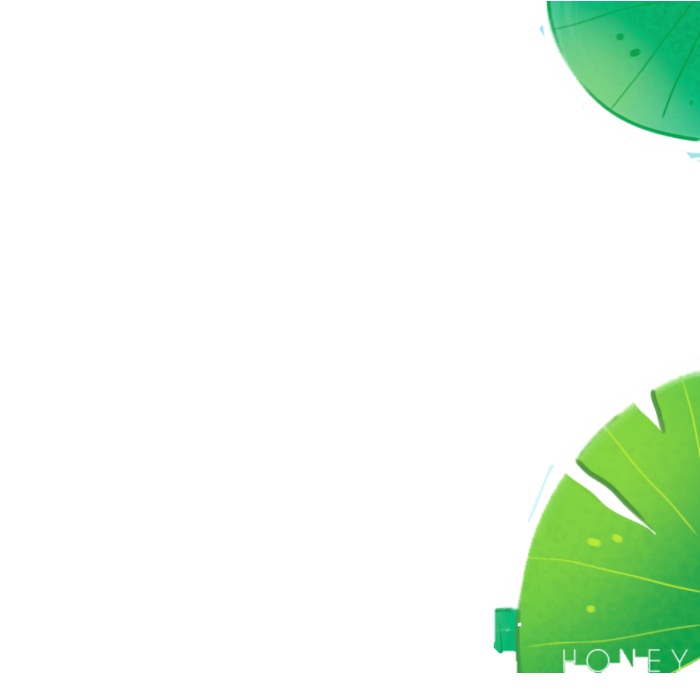 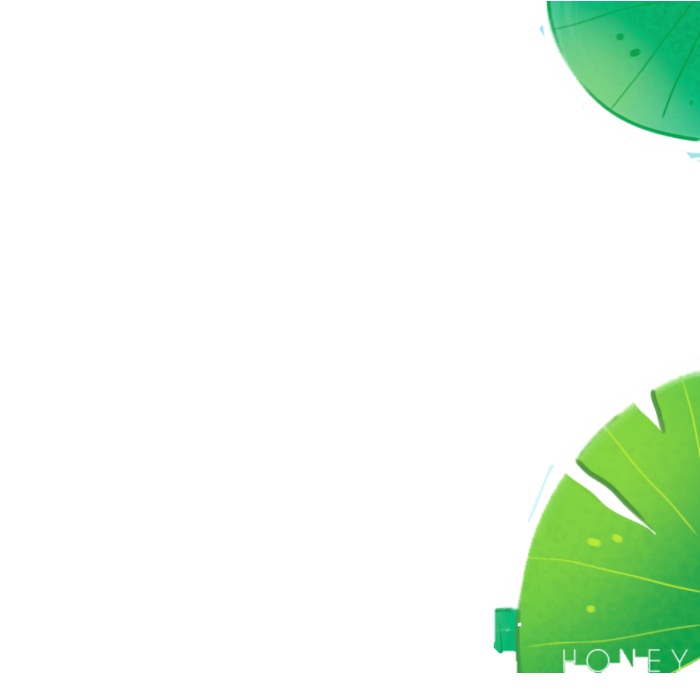 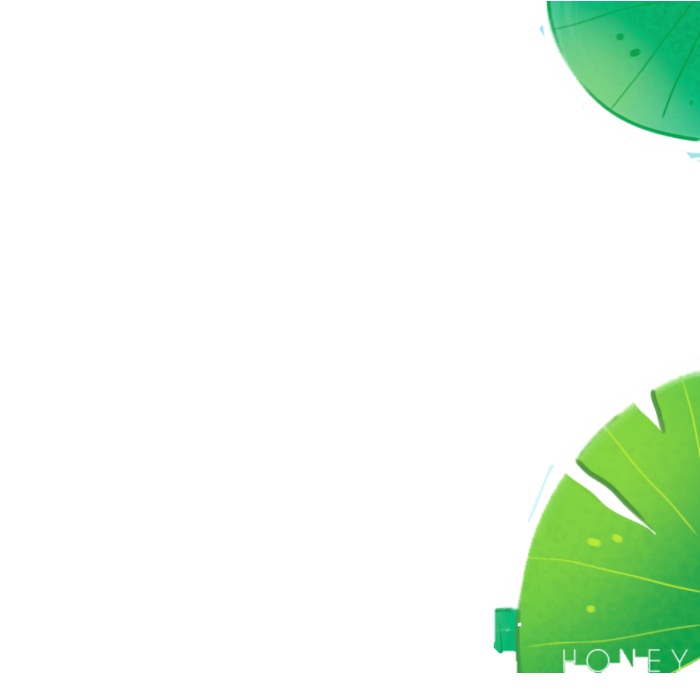 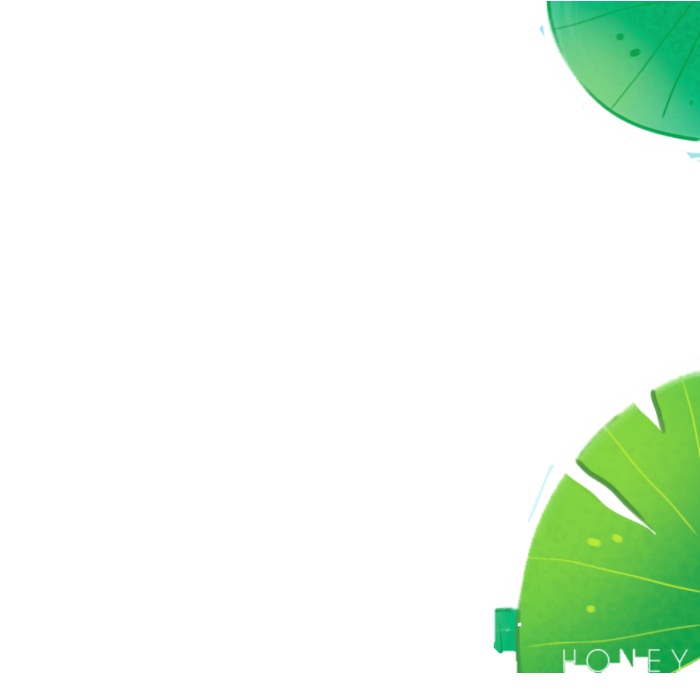 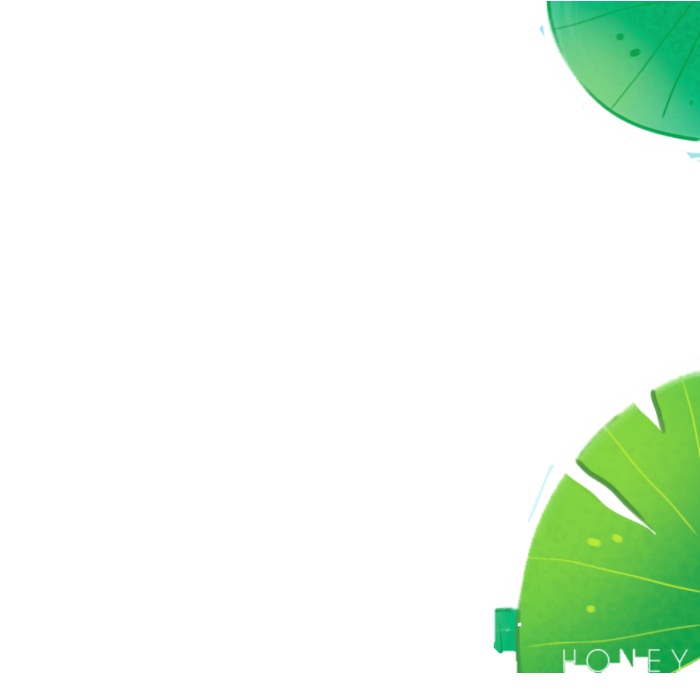 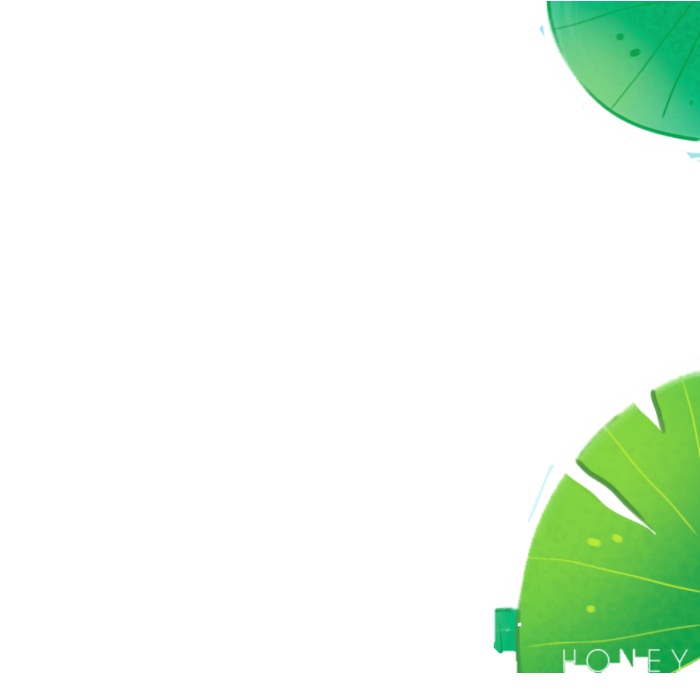 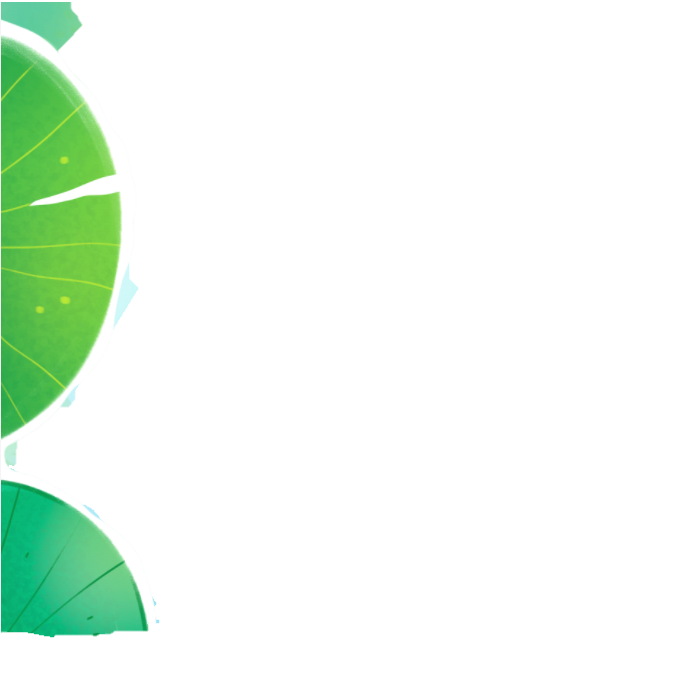